«Новороссийский колледж строительства и экономики»  (ГАПОУ КК «НКСЭ»)
МДК.03.01«Очистка и контроль качества 
природных и сточных вод»
Основы аналитической химии. Количественный анализ
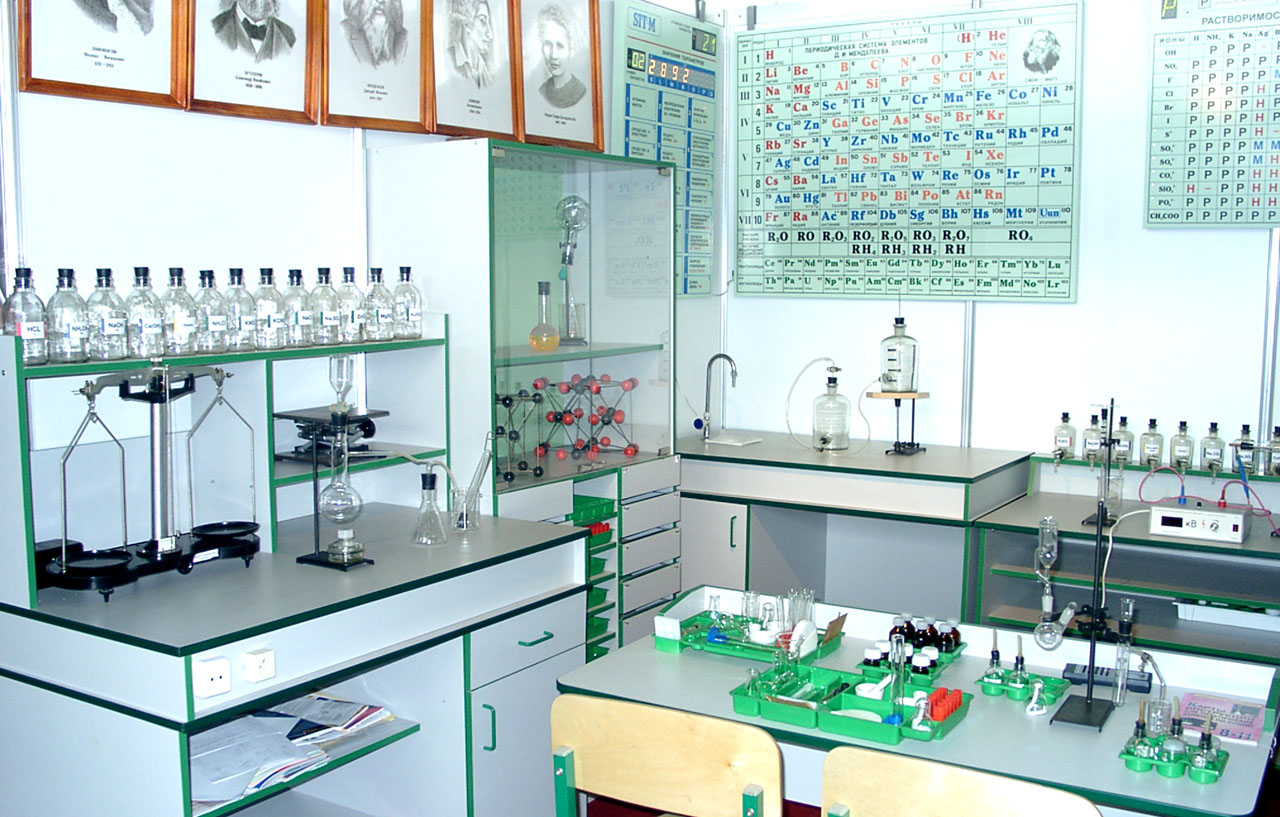 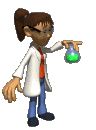 Материал подготовлен кандидатом технических наук Кузьминой Ириной Викторовной
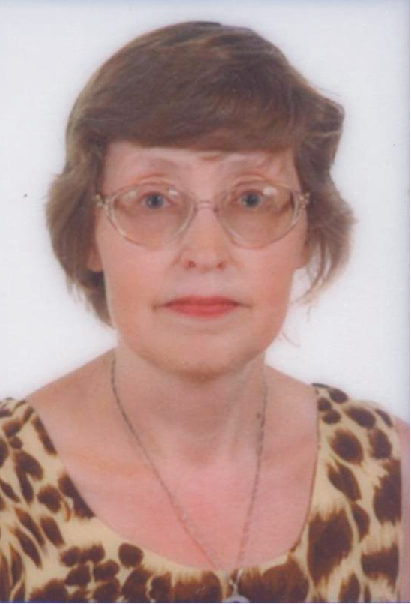 Я, Кузьмина Ирина Викторовна, кандидат технических наук с большим опытом преподавания в высшей школе и НКСЭ, обобщила полезную для Вас информацию для МДК.03.01 «Очистка и контроль качества природных и сточных вод».
Инструкция по использованию
 интерфейса
Вернуться к содержанию
Переход к тому действию, о котором гласит надпись, выделенная вишневым или желтым цветом
Справочная таблица
Вернемся к …
Esc
Для выхода из программы нажмите «Esc» на клавиатуре
Кнопки для перемещения вперед и назад по материалу занятий
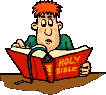 Содержание
Инструкция по использованию интерфейса
Количественный анализ. Статистическая обработка результатов анализа. Практическая работа № 24 «Статистическая обработка результатов анализа». Гравиметрический анализ. Практическая работа № 25 «Гравиметрический анализ». Практическая работа № 26 «Титриметрический анализ». Практическая работа № 27 «Метод нейтрализации». Практическая работа № 28  «Комплексометрия (комплексонометрия)». Практическая работа № 29 «Перманганатометрия». Практическая работа №30 «Йодометрия». 
Использованные источники.
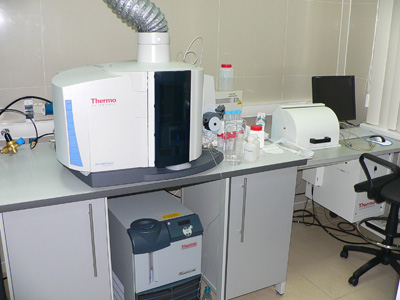 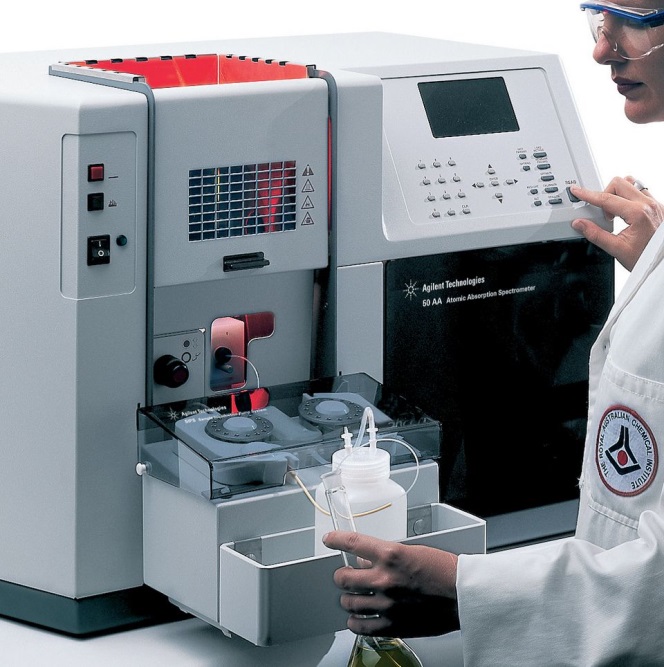 Количественный анализ
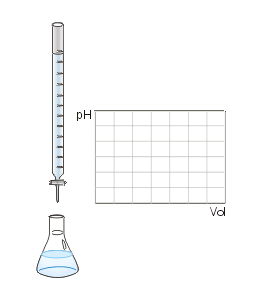 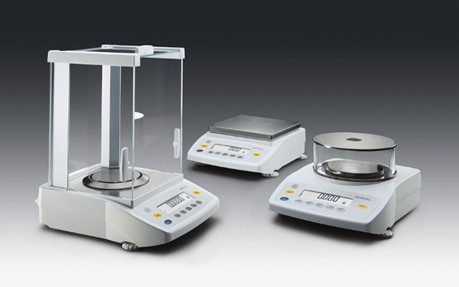 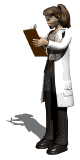 Количественный анализ  дает сведения о количественном содержании всех или отдельных   интересующих аналитика компонентов, то есть решает вопрос о том, сколько…
Количественный анализ бывает – гравиметрический (весовой) – титриметри-ческий (объемный)
Титриметрический метод анализа основан на определении вещества, после взаимодействия с раствором вещества в ходе химической реакции. Объемный метод анализа основан на законе эквивалентов.
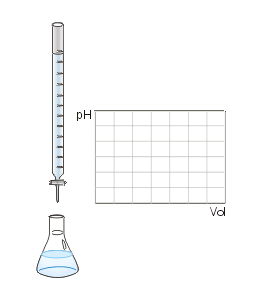 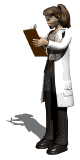 Количественный анализ позволяет установить элементный и молекулярный состав исследуемого объекта или содержание отдельных его компонентов.
В зависимости от объекта исследования различают неорганический и органический анализ. В свою очередь их разделяют на элементный анализ, задача которого –установить, в каком количестве содержатся элементы (ионы) в анализируемом объекте, на молекулярный и функциональный анализы, дающие ответ о количественном содержании радикалов, соединений, а также функциональных групп атомов в анализируемом объекте.
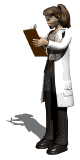 Фотометрия и спектрофотометрия 

Метод основан на использовании основного закона светопоглощения:
 D=lC, 
где D – поглощение света, 
 – молярный коэффициент светопоглощения, 
l – длина поглощающего слоя в сантиметрах, 
C – концентрация раствора. 
Существуют несколько методов фотометрии:
атомно-абсорбционная спектроскопия,
атомно-эмиссионная спектроскопия,
молекулярная спектроскопия.
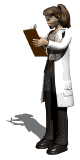 Спектроскопи́я – раздел физики, посвящённый изучению спектров электромагнитного излучения. В более широком смысле – изучение спектров различных видов излучения. Методы спектроскопии используются для исследования энергетической структуры атомов, молекул и макроскопических тел, образованных из них. Они применяются при изучении таких макроскопических свойств тел как температура и плотность, а в аналитической химии – для обнаружения и определения веществ
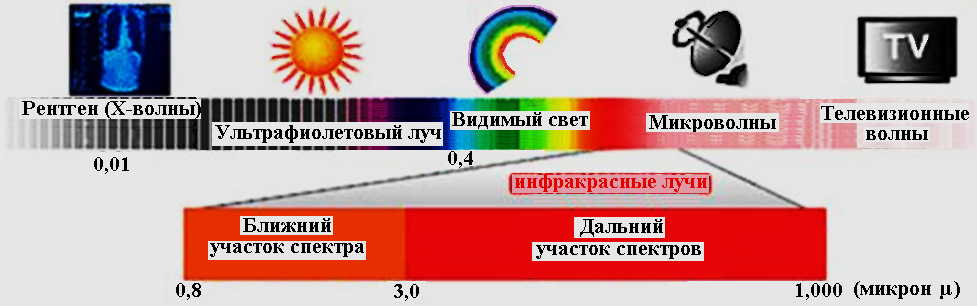 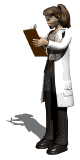 Атомно-абсорбционная спектрометрия (ААС) – распространенный в аналитической химии инструмен-тальный метод количественного элементного анализа (современ-ные методики атомно-абсорбционного определения позволяют определить содержа-ние почти 70 элементов Периодической системы) по атомным спектрам поглощения (абсорбции) для определения содержания металлов в растворах их солей: в природных и сточных водах, в растворах-минерализатах, технологических и прочих растворах.
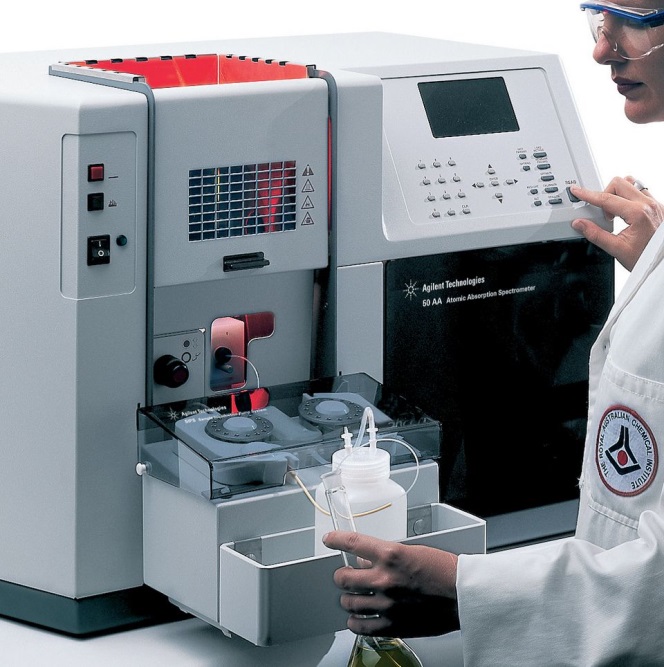 Спектрометр 
атомно-абсорбционный AA 55 В
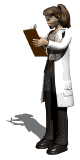 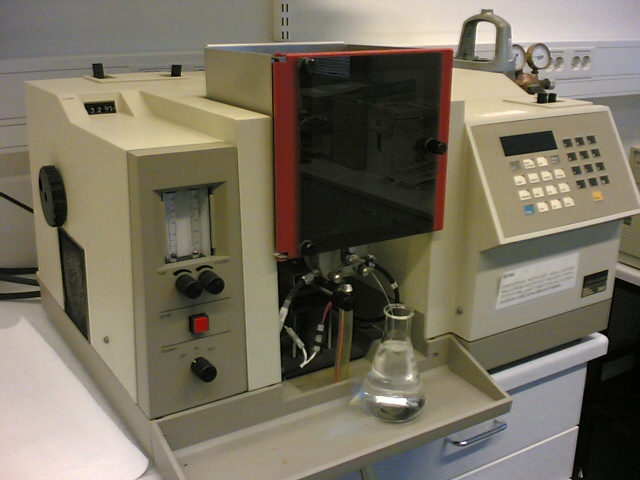 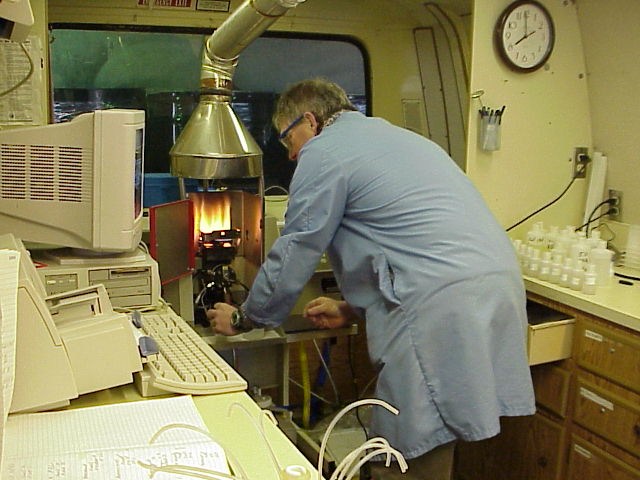 Атомно-абсорбционный спектрометр
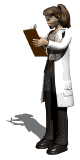 Атомно-абсорбционный спектрометр (пламенный)
Атомно-эмиссионная спектроскопия.
Этот метод немного отличается от атомно-абсорбционного метода. Если в нем источником света был отдельный источник, то в атомно-эмиссионном методе источником излучения служит сама проба. В остальном все похоже.
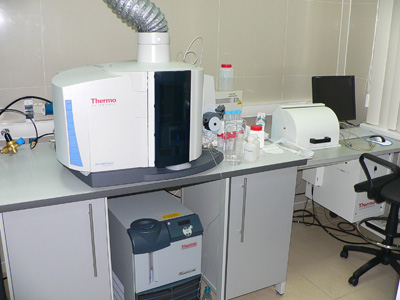 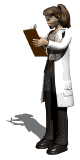 Спектрометр эмиссионный с индуктивно-связанной плазмой
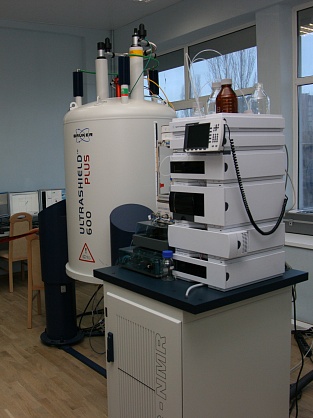 Молекулярная спектроско-пия является одним из самых мощных инструментов изуче-ния взаимодействий между молекулами. Надо отметить, что исследование спектров изолированных молекул на сегодня уже не так актуально для физиков. Между тем, спектроскопия продолжает служить важным инструмен-том определения химического строения неизвестных до эксперимента молекул, для исследования димеров или комплексов.
thebestartt.com/ молекулярная спектроскопия
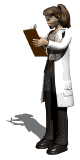 Титриметрический анализ – метод количественного анализа, основанный на измерении объема раствора реактива точно известной концентрации (титранта), израсходованного на реакцию с данным количеством определяемого вещества.
Титрование – процесс приливания титранта к исследуемому раствору (или наоборот) с целью определения его концентрации.
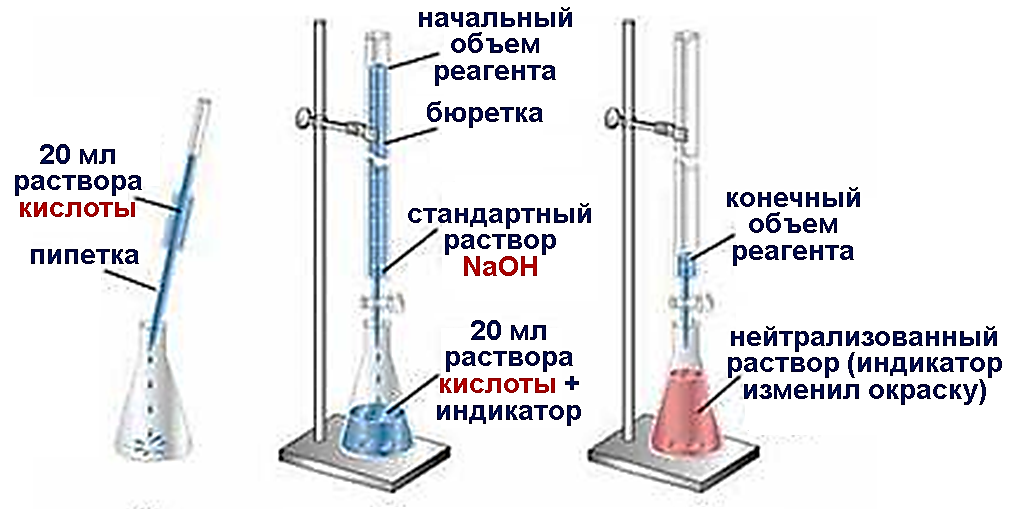 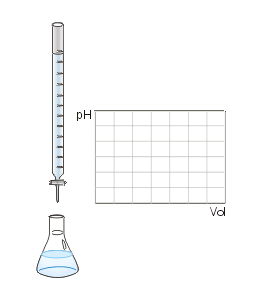 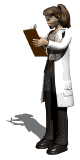 Крива́я титрова́ния – графическое изображение зависимости определяемой в ходе титрования величины от объёма добавленного стандартного раствора титранта. Построение кривых проводится в инструментальных методах аналитической химии, где отсутствует возможность визуального определения точки эквивалентности (например, по индикатору).
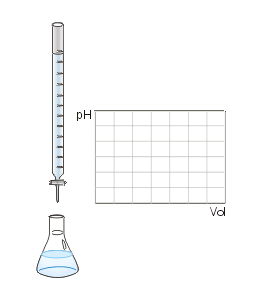 Кривая титрования кислоты щёлочью как зависимость pH раствора от объёма добавленной щёлочи. Красной линией обозначена линия эквивалентности; красная точка – точка эквивалентности
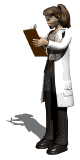 Точка эквивалентности (ТЭ) – момент, когда титрант прилит к раствору определяемого вещества в строго эквивалентном количестве, отвечающем стехиометрическому уравнению реакции взаимодействия.
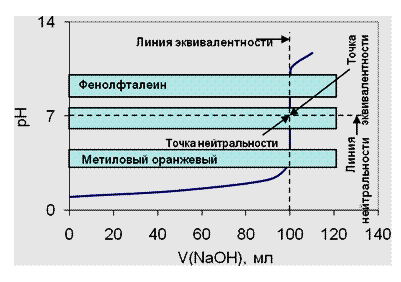 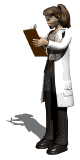 Для определения точки эквивалентности в титриметрических методах используют индикаторы – вещества, которые изменяют окраску вблизи ТЭ. Окраска кислотно-основных индикаторов зависит от рН среды.
Конечная точка титрования (КТТ) – момент титрования, когда индикатор меняет окраску и титрование заканчивается.
Если ТЭ и КТТ не совпадают, возникают индикаторные погрешности.
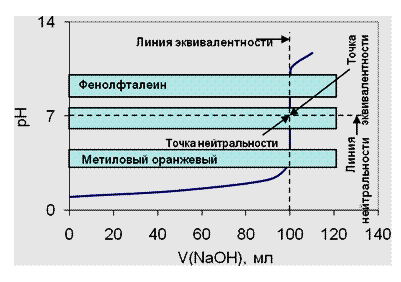 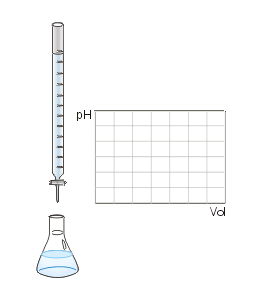 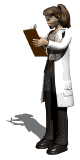 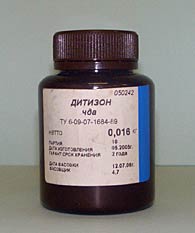 Реактивы
Классификация реактивов по чистоте
Отечественная промышленность выпускает химические реактивы нескольких квалификаций, с возрастающей степенью чистоты в ряду марок:
технический – техн.;
чистый – ч.;
чистый для анализа – ч. д. а.;
химически чистый – х. ч.;
особой чистоты – ос. ч. .
Кроме основных перечисленных встречаются марки: высокой чистоты - в. ч.; спектрально чистый – сп. ч.; очищенный – очищ. (очищен по одному или группе компонентов каким-либо методом).
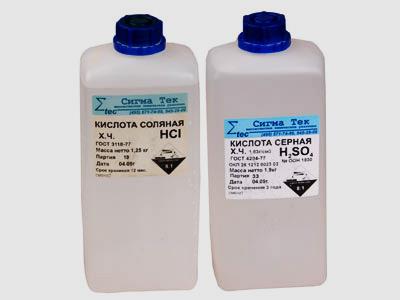 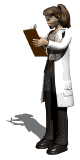 Реактивы разных марок отличаются содержанием основного вещества, примесей и их числом, нормы которых периодически пересматриваются.
Содержание примесей в спектрально чистых реактивах ниже чувствительности спектрального метода анализа существующего способа.
Вещества особой чистоты классифици-руются по маркам в зависимости от числа лимитируемых примесей и содержания суммы этих примесей.
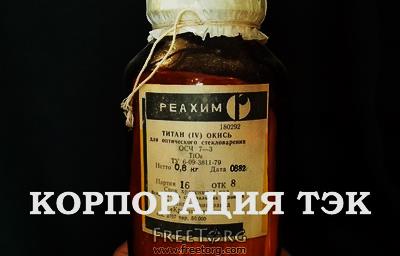 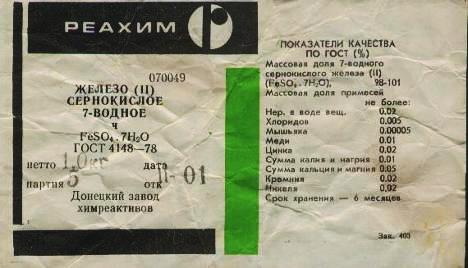 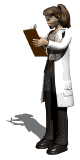 Если лимитируются только неорганические примеси, то особо чистые вещества маркируются индексом ос. ч. и следующими за ними двумя цифрами через тире: первая указывает на число неорганических примесей; вторая – это отрицательный десятичный логарифм показателя степени суммарного процентного содержания этих примесей.
Пример. Серная кислота имеет марку ос. ч. 12 – 4. Это означает, что в ней содержится 12 контролируемых неорганических примесей с суммарным содержанием их n∙10–4 %.
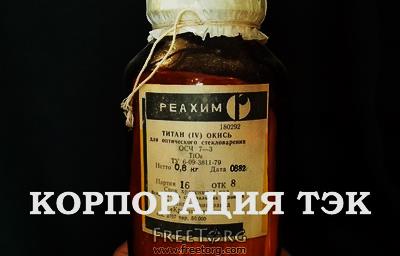 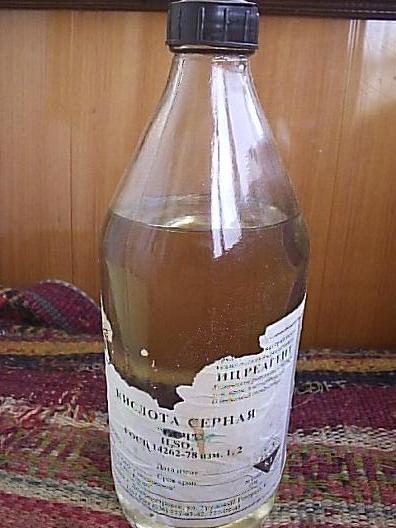 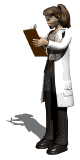 Если в особо чистых веществах лимитируются только органические примеси, то вещества маркируются индексом о. п. (органические примеси), за которым ставится тире и цифра, соответствующая отрицательному десятичному логарифму показателя степени их суммарного содержания, и буквами ос. ч.
Пример. Особо чистое вещество имеет марку о.п. – 2 ос. ч. Это означает, что особо чистое вещество содержит сумму органических примесей, равную 2–10–2 %.
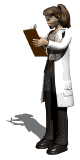 Если в особо чистом веществе лимитируется содержание и органических, и неорганических примесей, то в маркировке учитывается содержание обеих этих групп.
Пример. Изопропиловый спирт имеет марку о. п. – 1 ос. ч. 11–5 . Это означает, что изопропиловый спирт содержит органические примеси в сумме не более n∙10–1 % и 11 лимитируемых неорганических примесей с суммой примесей не более n ∙10–5 %.
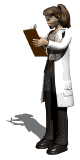 Правила работы с реактивами

Необходимо выработать навыки работы, позволяющие избежать загрязнения реактивов:
твердые вещества отбирают из склянки чистым и сухим шпателем;
жидкий реагент не отбирают из общей бутыли, а наливают сначала в маленький стаканчик, предварительно ополоснутый этим раствором;
взятый в избытке реагент не возвращают обратно в склянку;
если реагента мало, то его отбирают чистой сухой пипеткой, которую держат в той же склянке и не используют для другихрастворов;
открывая склянки с реагентами, пробку кладут на чистый лист бумаги вверх дном.
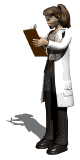 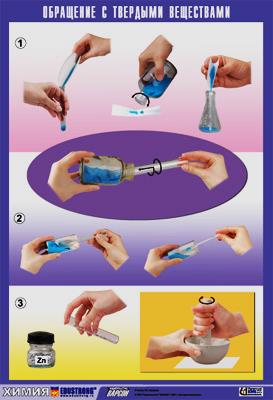 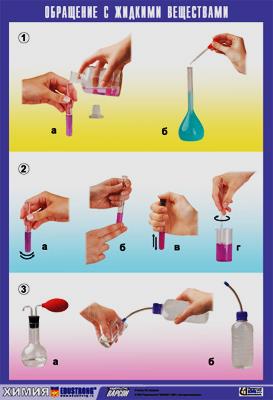 В титриметрическом методе анализа используют растворы с точно известной концентрацией. Такие растворы называют стандартными. Различают первичные и вторичные стандарты.
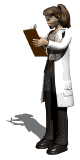 Первичные стандартные растворы готовят в мерных колбах по точной навеске (или по фиксаналу). Это возможно, если вещество удовлетворяет следующим требованиям:
состав соединения должен строго соответствовать определенной химической формуле, содержание примесей не должно превышать 0,05 %, что соответствует ГОСТу для веществ квалификации «х.ч.»;
вещества должны быть устойчивыми при хранении;
молярная масса вещества по возможности должна быть большой, так как при этом погрешности взвешивания приводят к меньшим ошибкам.
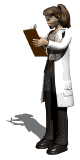 Станда́рт-титры, фиксаналы, первичные стандарты – наборы химических реактивов, выпускаемые промышленностью в запаян-ных ампулах. Эти ампулы содержат точно известное количество вещества.
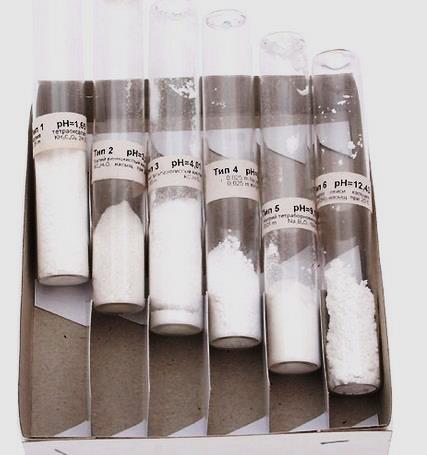 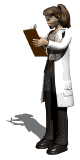 Для приготовления раствора ампулу разбивают при помощи специального бойка, её содержимое количественно переносят в мерную колбу и разбавляют водой до требуемого объёма (до метки на колбе), что позволяет получить стандартный раствор точной концентрации. Полученный раствор использует-ся в титриметрии как титрант или для определения концентрации другого титранта.
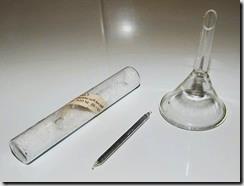 4
Прибор для приготовления растворов из фиксанала: 
1 – ампула; 2 – боек; 
3 – остроконечная палочка для пробивания ампулы сбоку; 
4 – воронка; 5 – мерная колба
3
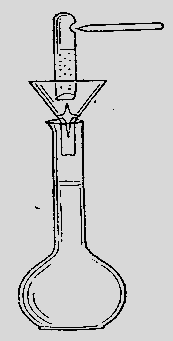 1
1
4
3
2
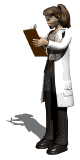 5
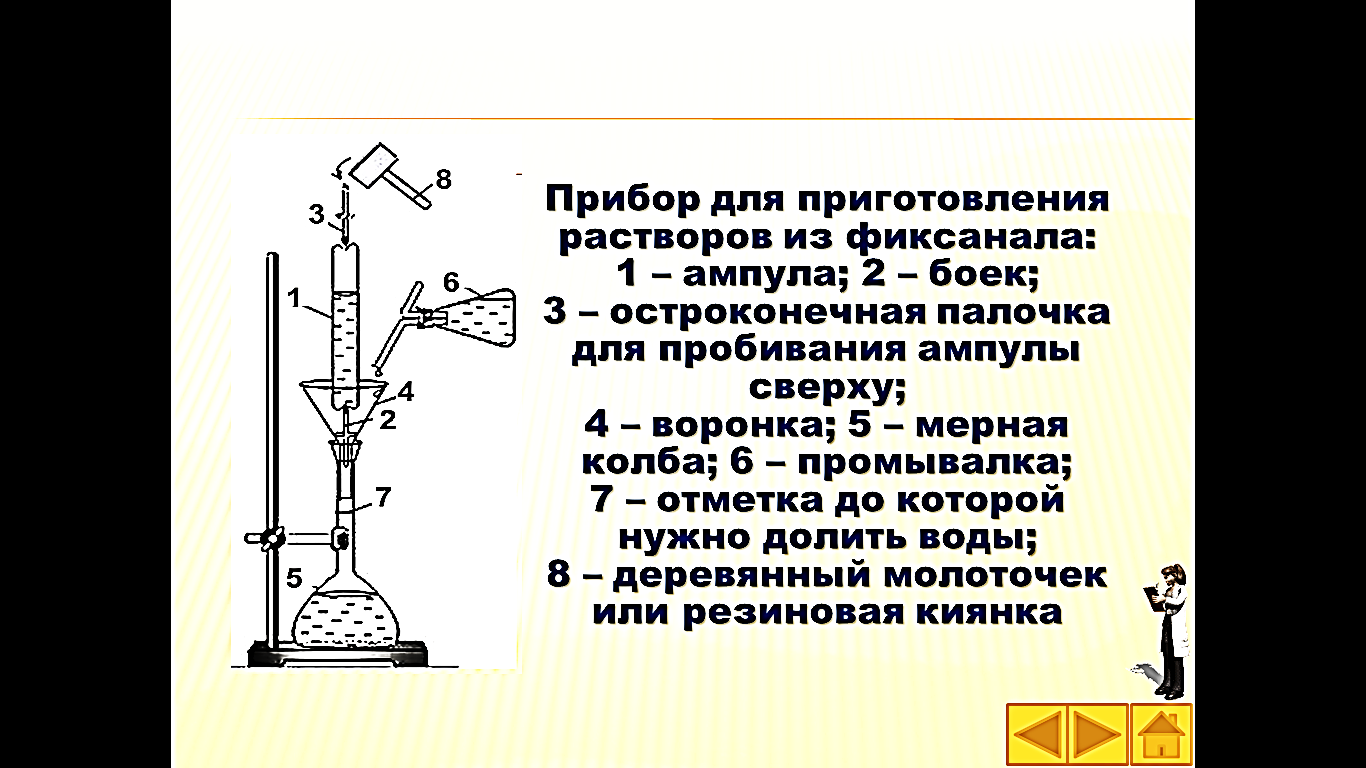 Прибор для приготовления растворов из фиксанала: 
1 – ампула; 2 – боек; 
3 – остроконечная палочка для пробивания ампулы сверху; 
4 – воронка; 5 – мерная колба; 6 – промывалка; 
7 – отметка до которой нужно долить воды; 8 – деревянный молоточек
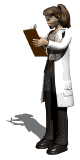 Для приготовления точного раствора вначале теплой водой смывают надпись – на ампуле и хорошо обтирают ее. В мерную колбу емкостью 1 л вставляют специальную воронку с вложенным в нее стеклянным бойком. 
Когда боек будет правильно уложен в воронке, ампуле с фиксаналом дают свободно падать так, чтобы тонкое дно ампулы разбилось при ударе об острый конец бойка. После этого пробивают боковое (или верхнее) углубление ампулы и дают содержимому вытечь.
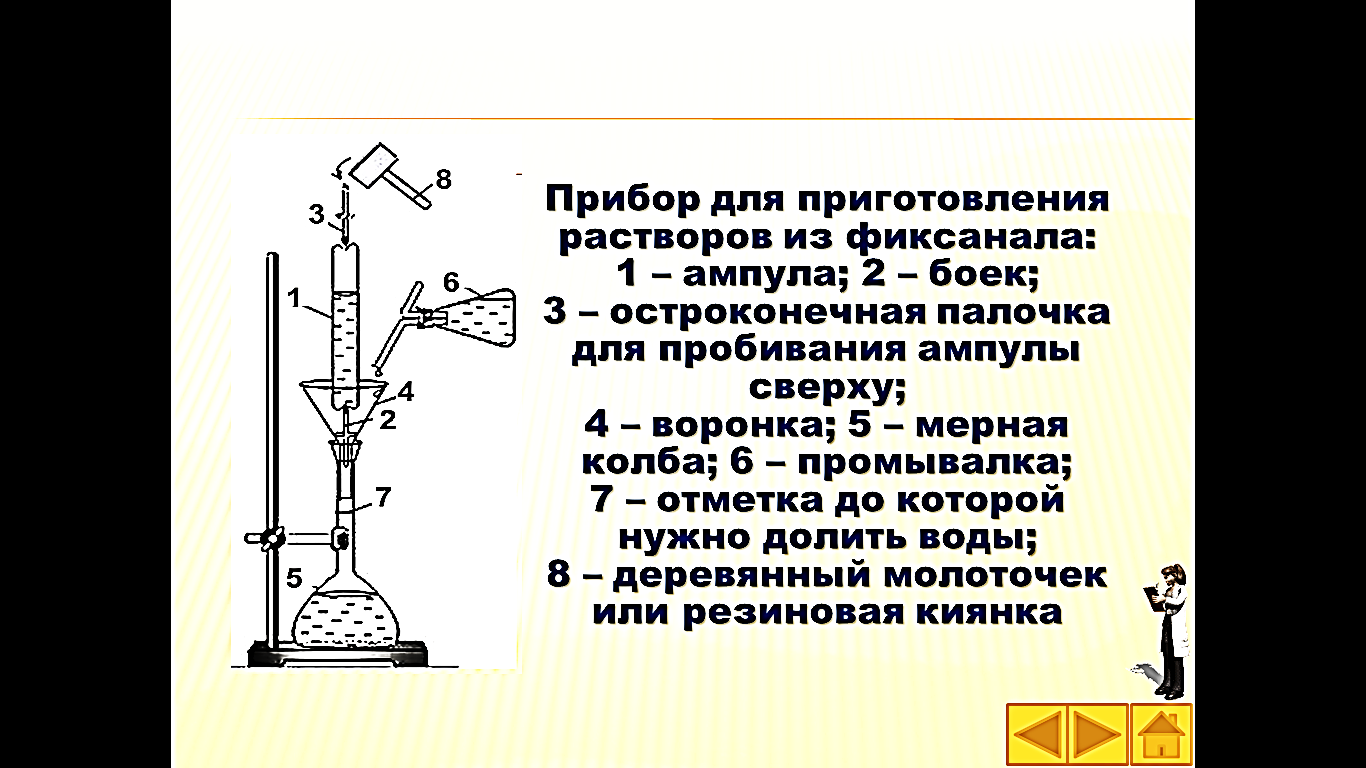 Прибор для приготовления растворов из фиксанала: 
1 – ампула; 2 – боек; 3 – остроконечная палочка для пробивания ампулы сверху; 
4 – воронка; 5 – мерная колба; 6 – промывалка; 
7 – отметка до которой нужно долить воды; 
8 – деревянный молоточек
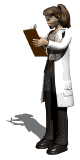 Затем, не изменяя положения ампулы, ее тщательно промывают дистиллированной водой из промывалки. Для промывки рекомендуется употребить не менее чем шестикратное (по емкости ампулы) количество воды. Промыв ампулу, ее удаляют, а раствор доливают, дистиллированной водой до метки, закрывают колбу пробкой и встряхивают.
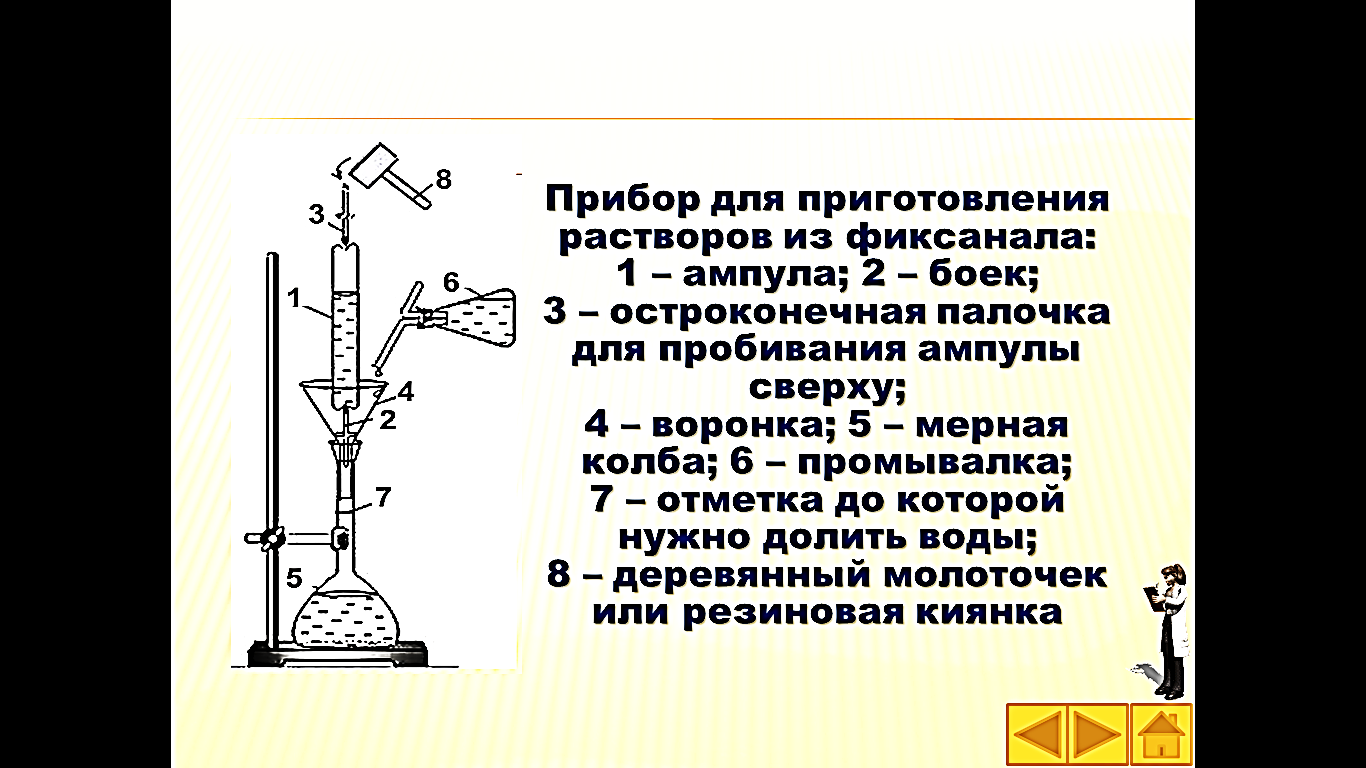 Прибор для приготовления растворов из фиксанала: 
1 – ампула; 2 – боек; 3 – остроконечная палочка для пробивания ампулы сверху; 
4 – воронка; 5 – мерная колба; 6 – промывалка; 
7 – отметка до которой нужно долить воды; 
8 – деревянный молоточек
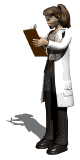 Кроме жидких фиксаналов, имеются и сухие. При приготовлении из них растворов ампулу вскрывают так же, как описано выше. Нужно лишь заботиться о том, чтобы воронка была совершенно сухая. Когда ампула будет разбита, все содержимое ее осторожным встряхиванием высыпают в колбу, ампулу промывают дистиллированной водой.
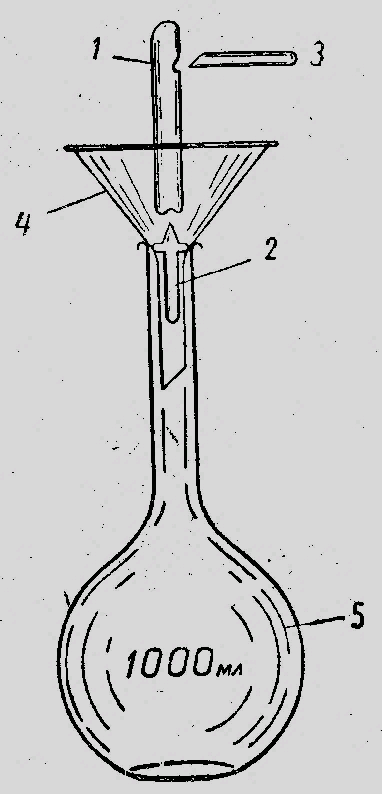 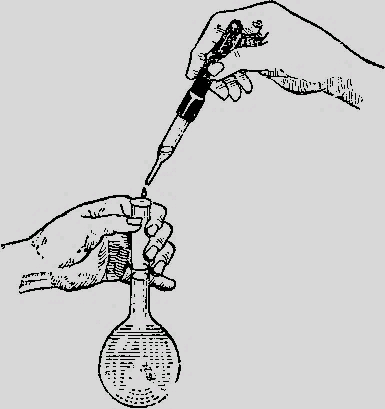 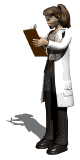 К веществам, используемым для приготовления стандарт-титров, предъявля-ются следующие требования: они должны быть чистыми, стабильными при хранении при комнатной температуре и не должны поглощать влагу и диоксид углерода. Стандарт-титры приготавливают для таких веществ, как перманганат калия, дихромат калия, хлорид натрия, щавелевая кислота, соляная кислота, нитрат серебра.
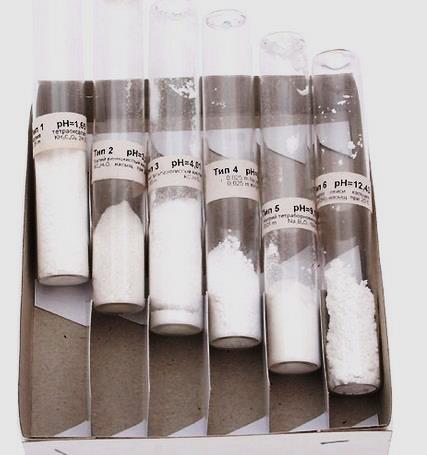 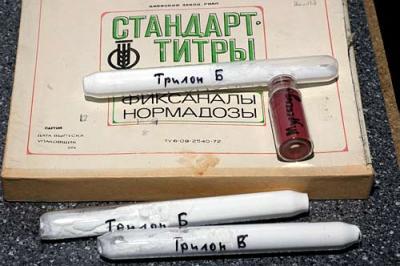 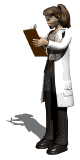 Концентрацию первичного стандартного раствора рассчитывают по формуле (смотри практическую работу № 4):
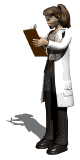 Вторичные стандартные растворы (установленные растворы), используют, если вещества гигроскопичны, взаимодействуют с СО2 воздуха (например, щелочи NaOH, KOH), теряют кристаллизационную воду (например, Na2S2O3 . 5H2O), частично разлагаются при хранении (например, KMnO4) и т.д. 
В этом случае готовят раствор приблизительной концентрации, а точную устанавливают по первичному стандарту (установочному веществу), используя метод пипетирования или метод отдельных навесок.
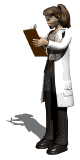 Метод пипетирования состоит в том, что навеску анализируемого вещества растворяют в мерной колбе, доводят объем водой до метки и берут для титрования определенные (аликвотные) порции раствора пипеткой.
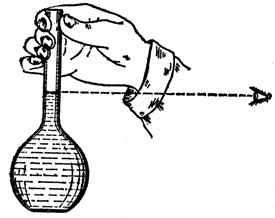 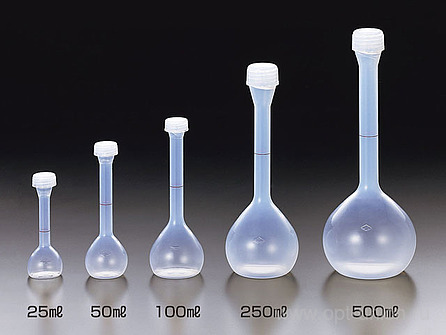 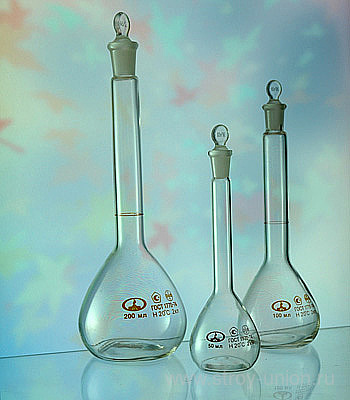 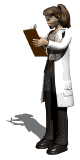 Метод отдельных навесок более точный, но более трудоемкий и длительный. Он состоит в следующем: точную навеску первичного стандарта (mА) переносят в коническую колбу для титрования, растворяют в произвольном объеме дистиллированной воды и титруют устанавливаемым раствором В, измеряют объем раствора, пошедший на титрование до точки эквивалентности (VB), моль-эквивалентную концентрацию раствора В рассчитывают по формуле:
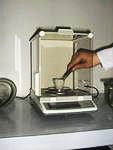 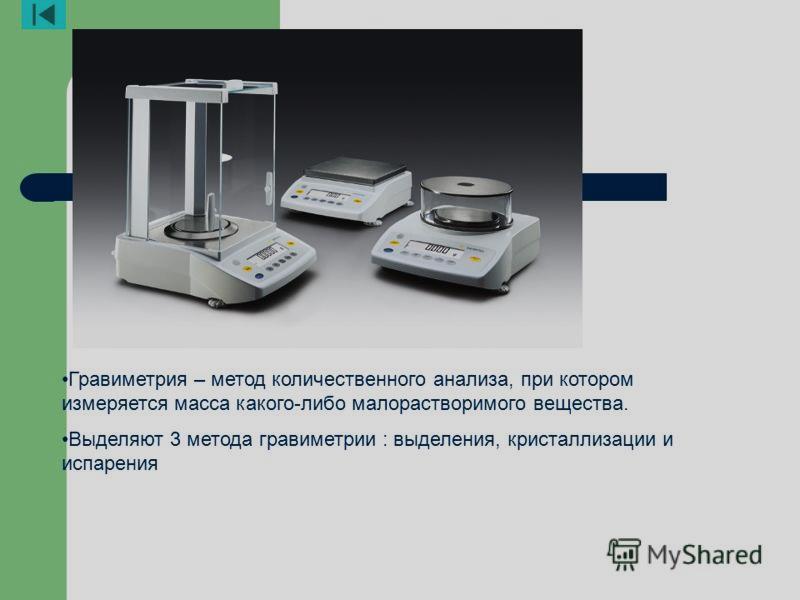 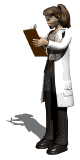 Стандартные растворы или титранты – растворы с точно известной концентрацией; концентрацию титранта указывают с точностью до 4-х значащих цифр, например: 
с(KОН) = 0,1020 моль/дм3, 
Т(KОН) = 0,005723 г/см3.
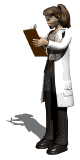 В кислотно-основном титровании используют:
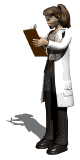 Кислотно-основные индикаторы – вещества, окраска которых меняется в зависимости от рН среды. Это слабые органические кислоты и основания, формы которых различаются по структуре и окраске. 
Например, фенолфталеин – слабая органическая кислота (HInd), одноцветный индикатор. Ионное равновесие в растворе можно выразить уравнением:   
HInd   +    Н2О       Ind–  +   H3O+
          бесцветный                    малиновый
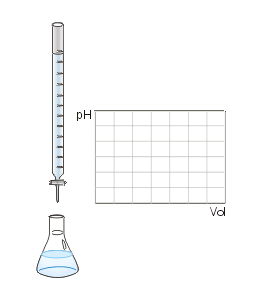 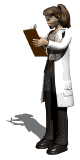 Индикатор меняет окраску в определенном интервале значений рН. Интервал перехода окраски индикатора:      
рН = рКинд 1.
Часто индикатор характеризуют не интервалом перехода окраски, а показателем индикатора  рКинд (показателем титрования рТ) – значением рН, при котором резко меняется окраска индикатора и заканчивается титрование.
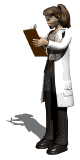 Правило выбора индикатора: индикатор должен менять окраску при значениях рН, лежащих в пределах скачка титрования.
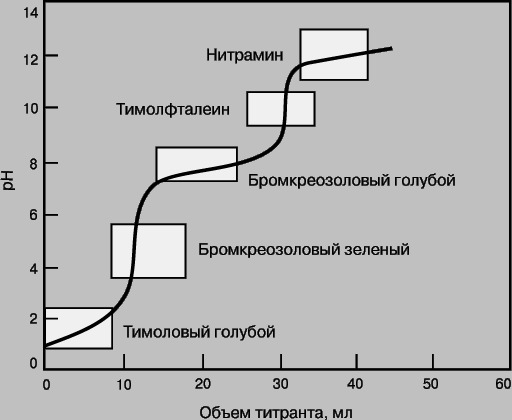 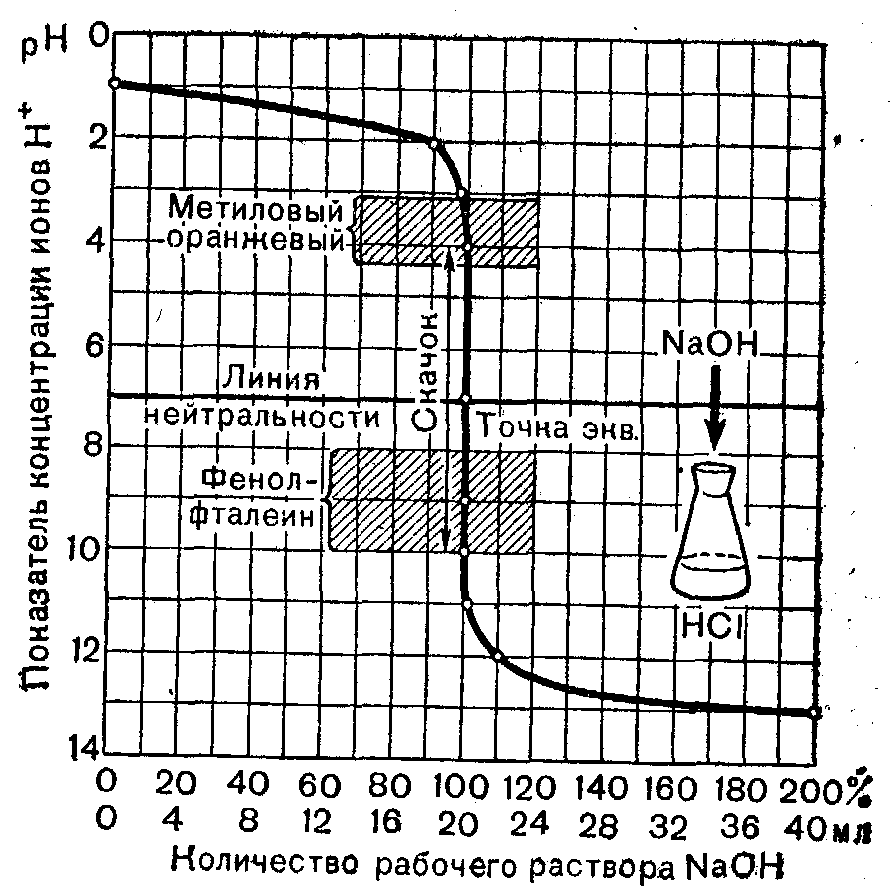 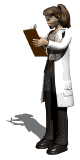 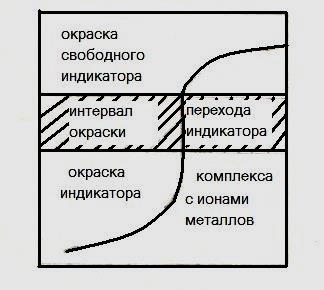 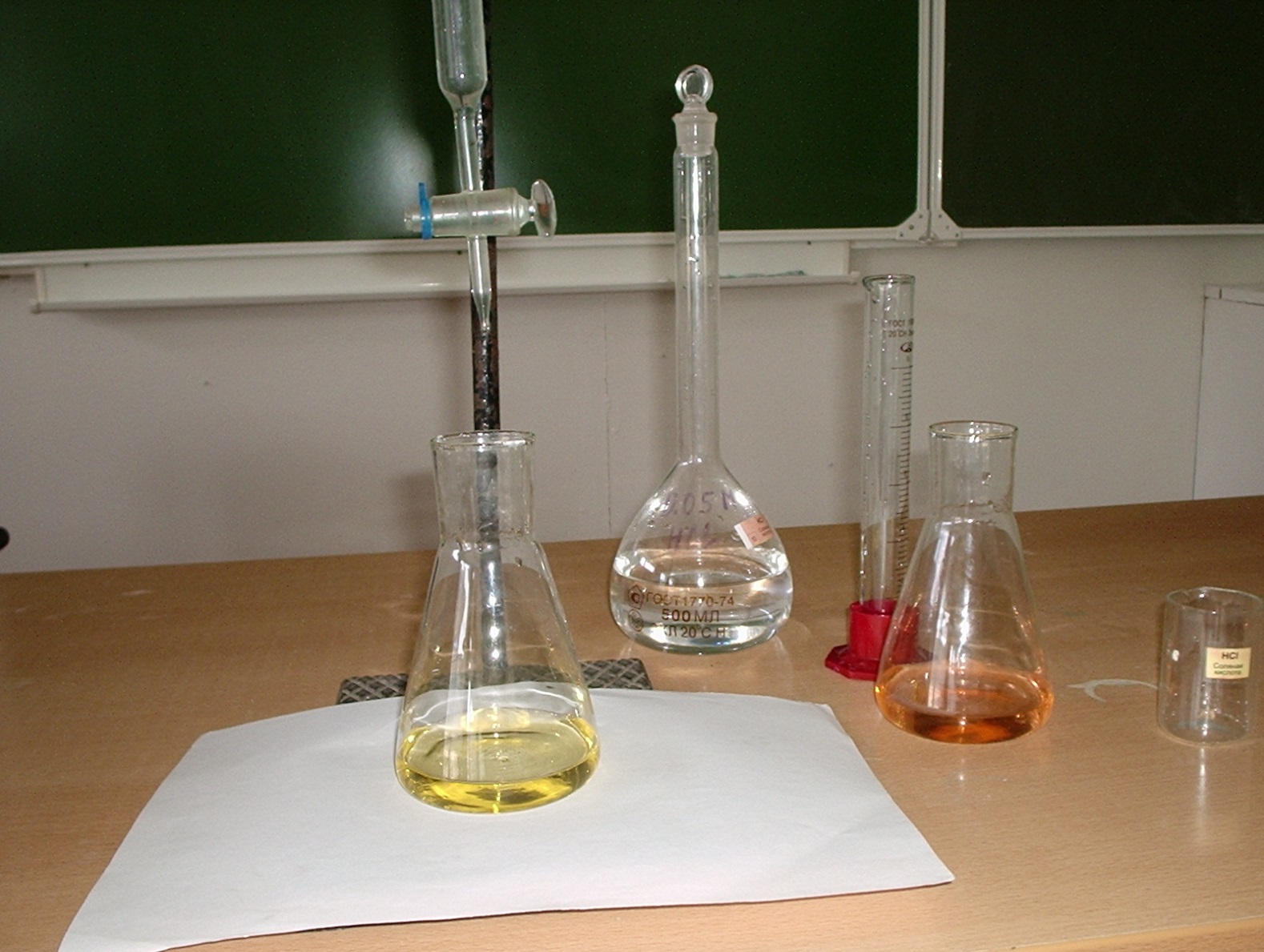 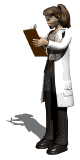 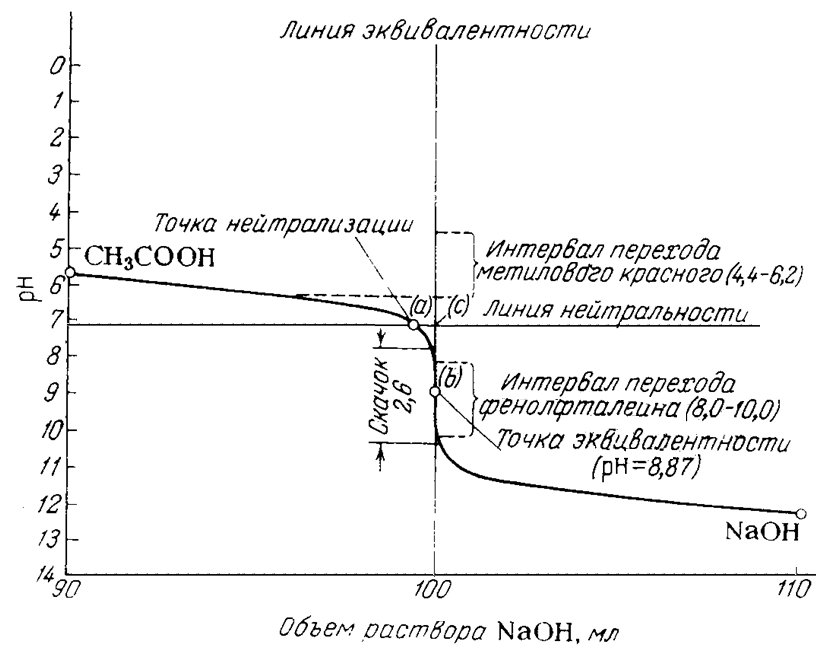 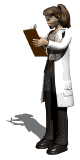 Посуда для количественного анализа
Для титриметрических определений необходимы:
мерные колбы различной вместимости (50; 100; 250; 500 и 1000 мл);
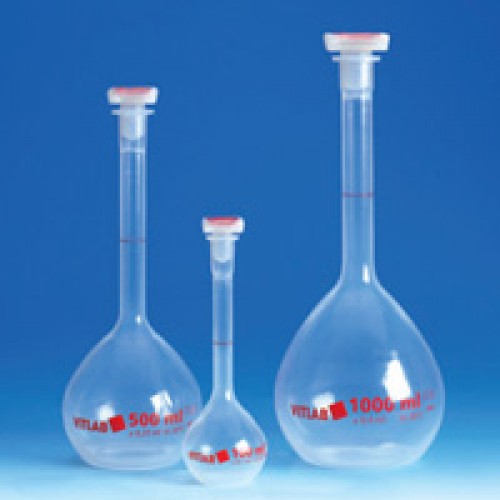 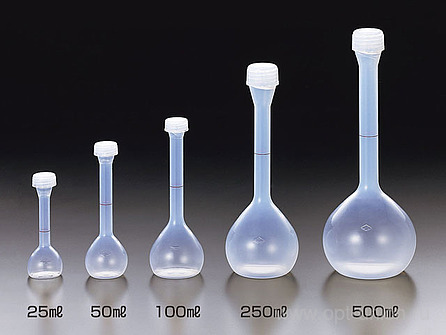 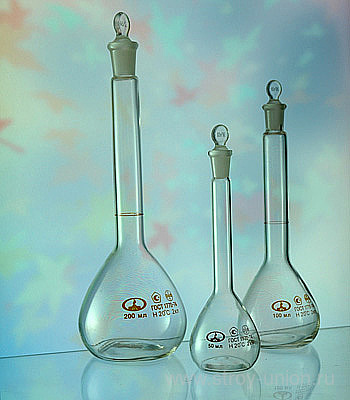 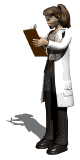 пипетки вместимостью 10; 20; 25; 50 мл;
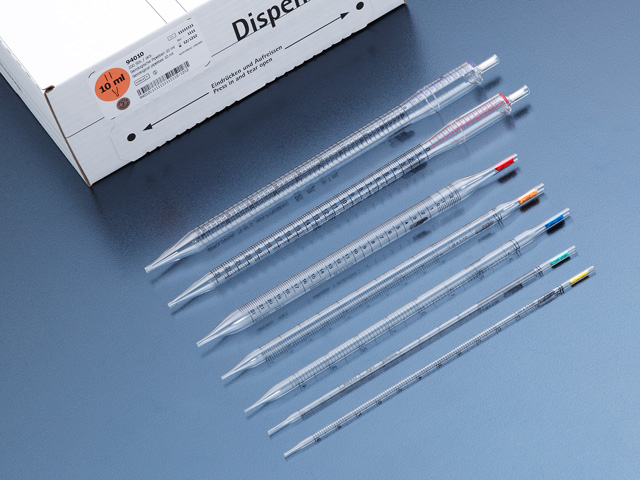 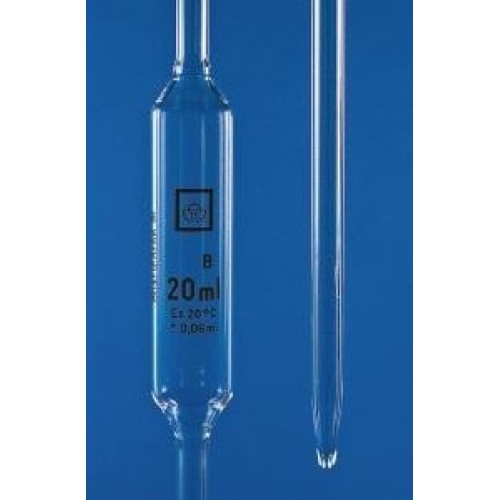 Пипетки 
градуированные на полный слив
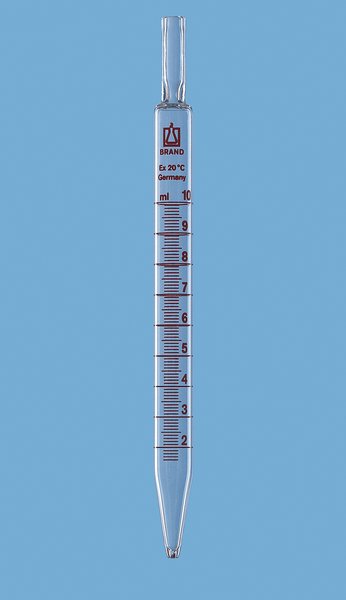 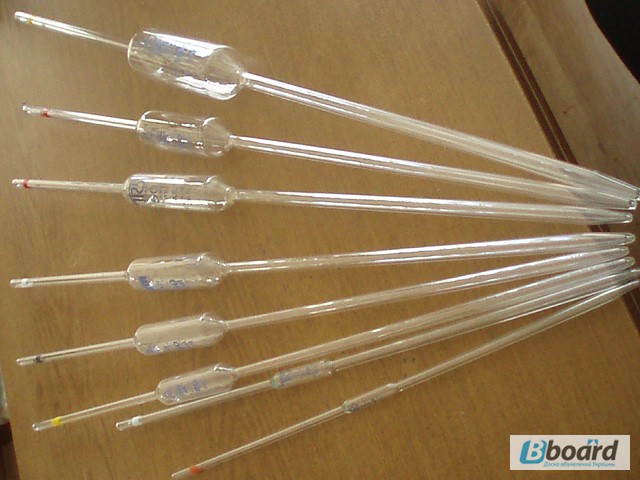 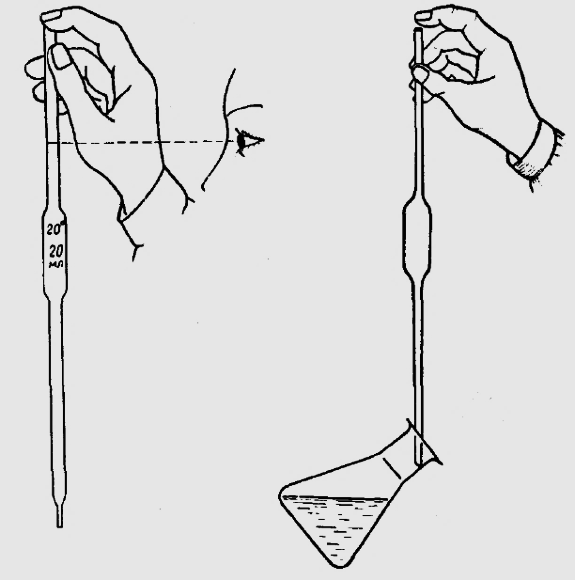 Пипетки Мора
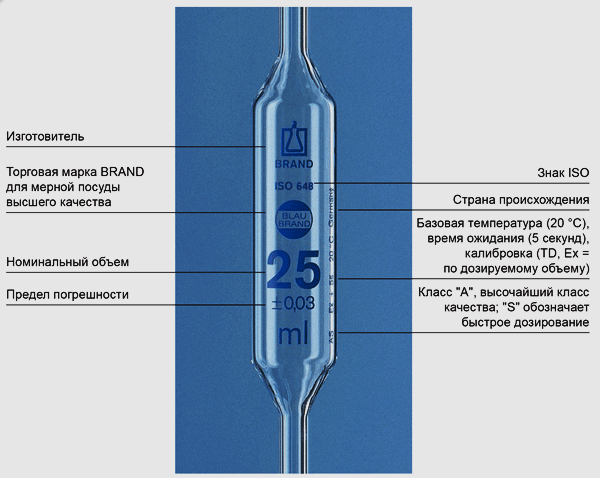 Международная организация по стандартизации, ИСО (International Organization for Standardization, ISO)  –международная организация, занимающаяся выпуском стандартов.
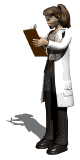 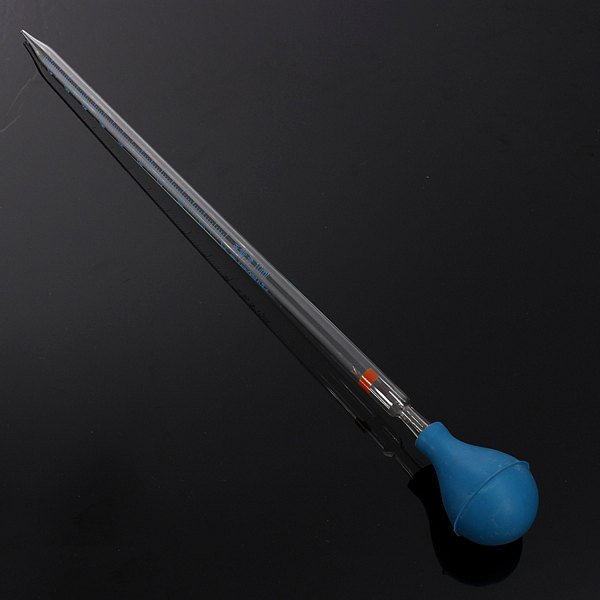 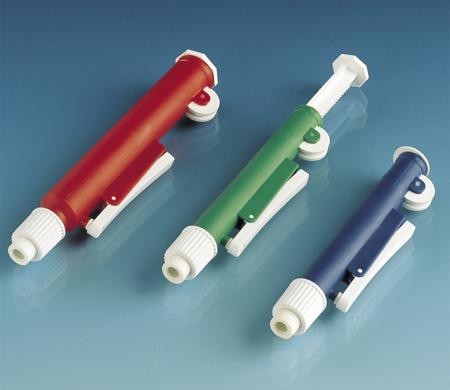 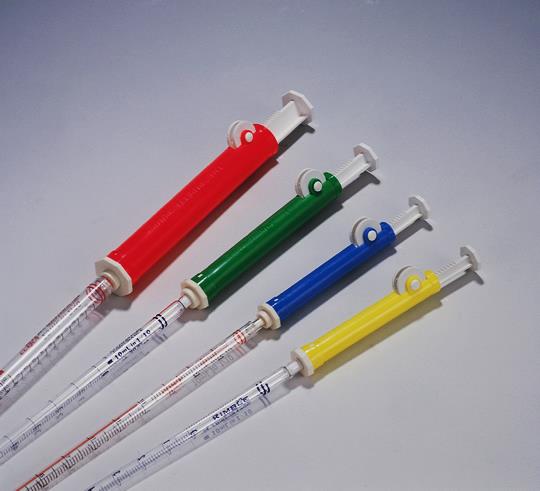 Устройство для пипетирования жидкостей
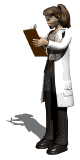 Пипетки
бюретки вместимостью 5 мл для работы полумикрометодом и 25 и 50 мл для работы макрометодом;
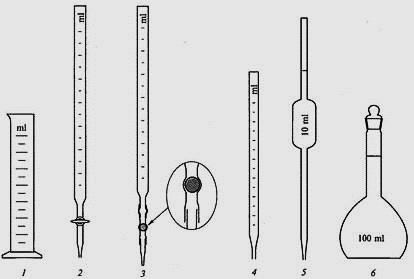 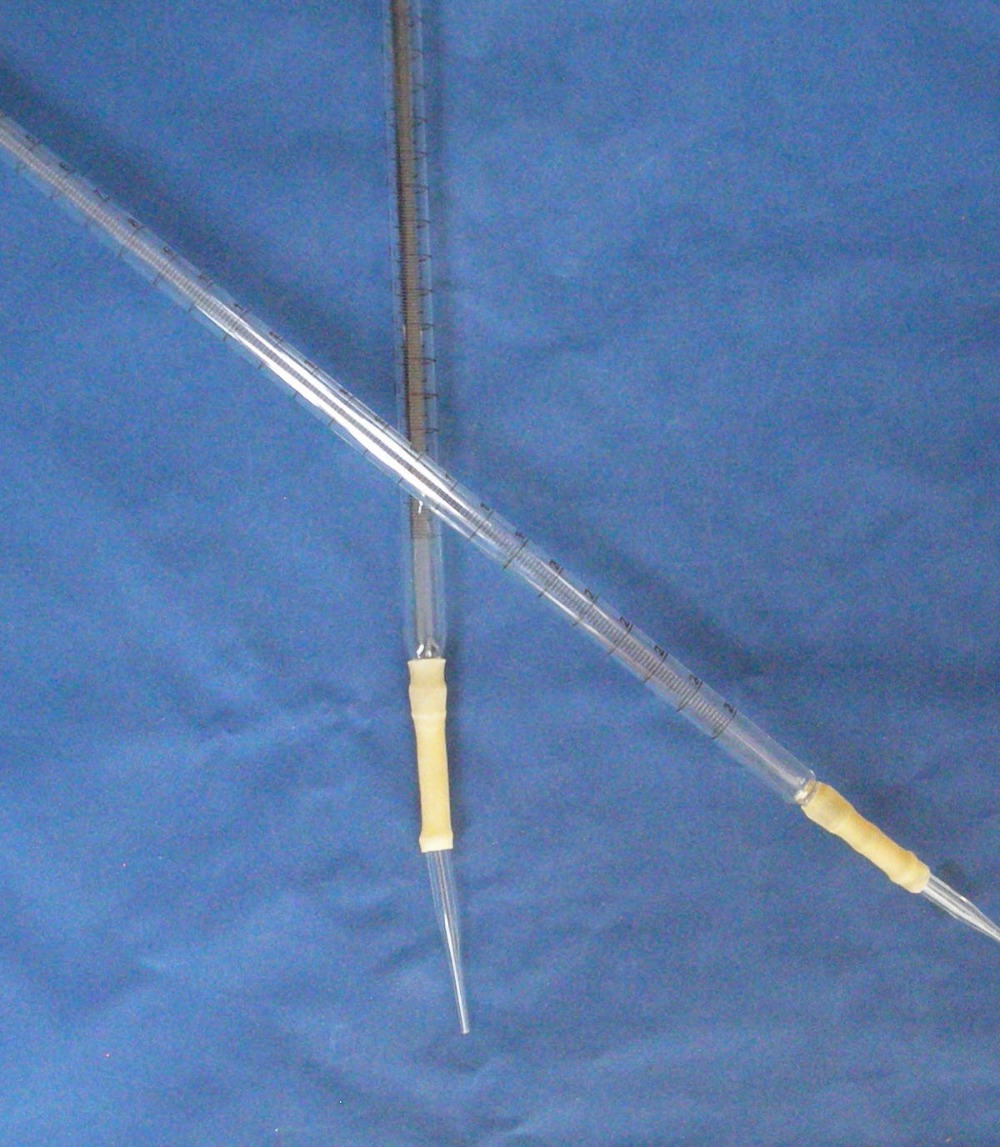 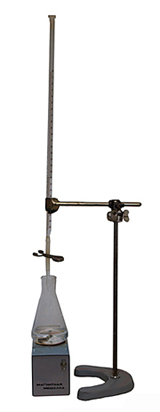 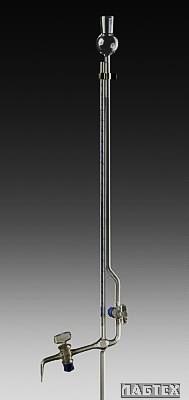 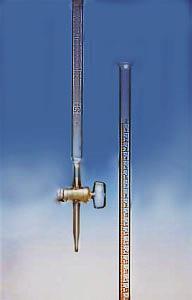 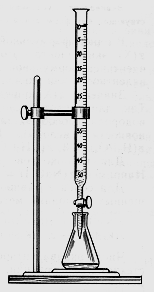 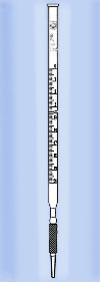 Бюретка с прямым краном 50
Микробюретка
мерные цилиндры для приближенного измерения объема жидкостей;
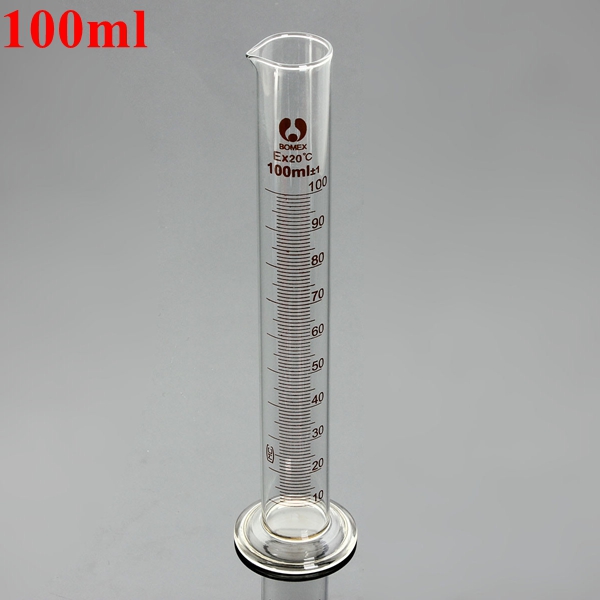 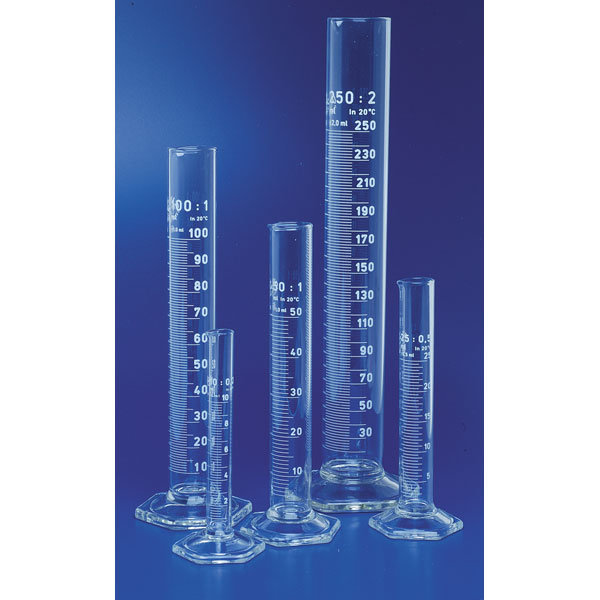 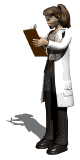 химические стаканы с носиком вместимостью от 100 до 1000 мл, которые служат для приготовления растворов, переливания жидкостей;
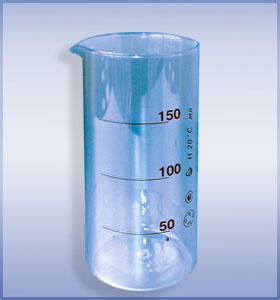 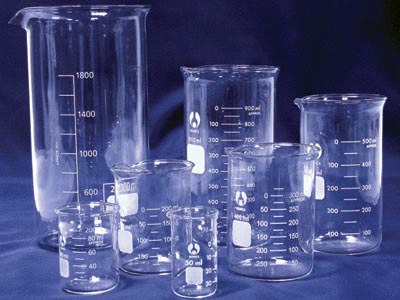 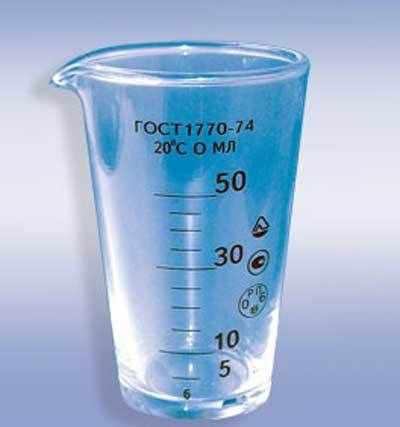 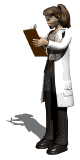 конические колбы для титрования;
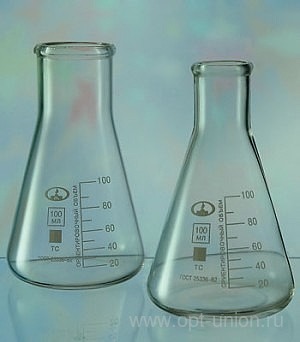 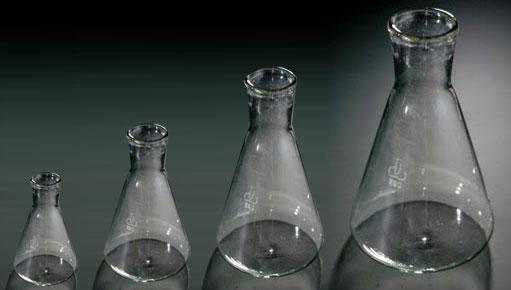 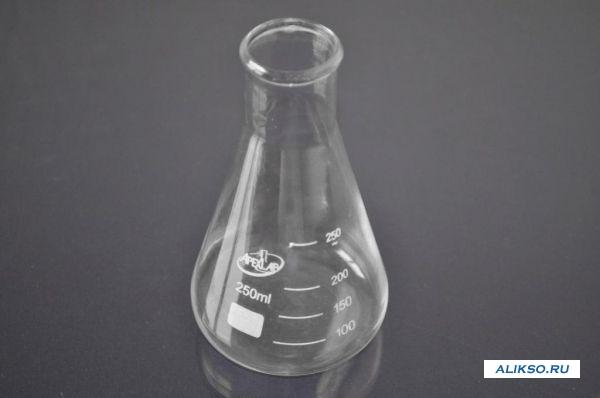 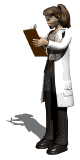 химические воронки для наливания раствора в бюретку;
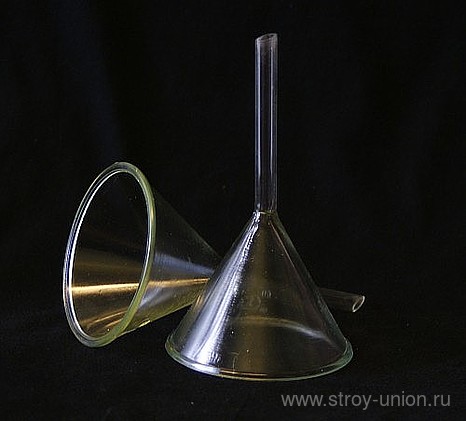 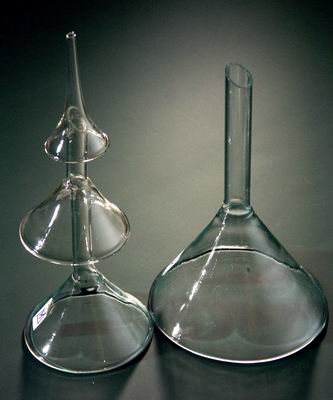 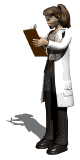 стеклянные бюксы – стаканчики с пришлифованной крышкой высотой 25 – 50мм, которые служат для хранения и взвешивания веществ, изменяющихся на воздухе (гигроскопичных или летучих).
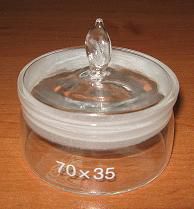 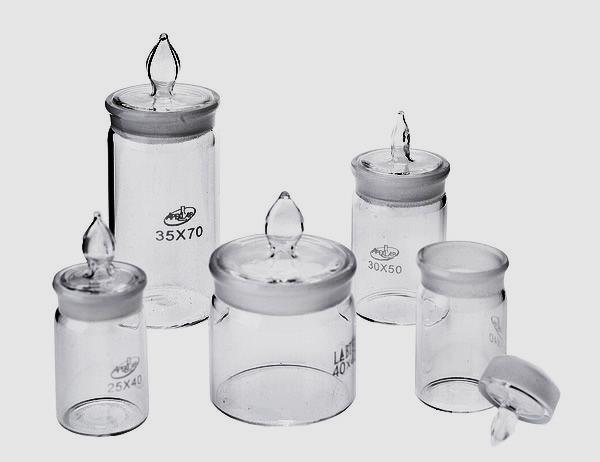 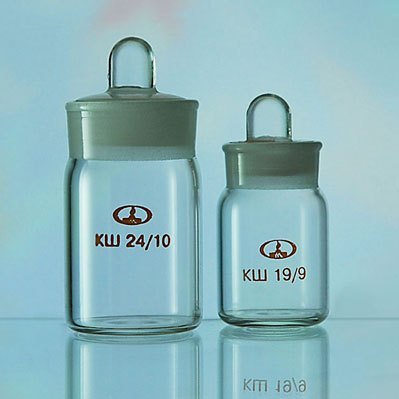 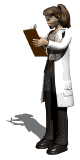 Зарисуйте посуду, используемую в количественном анализе
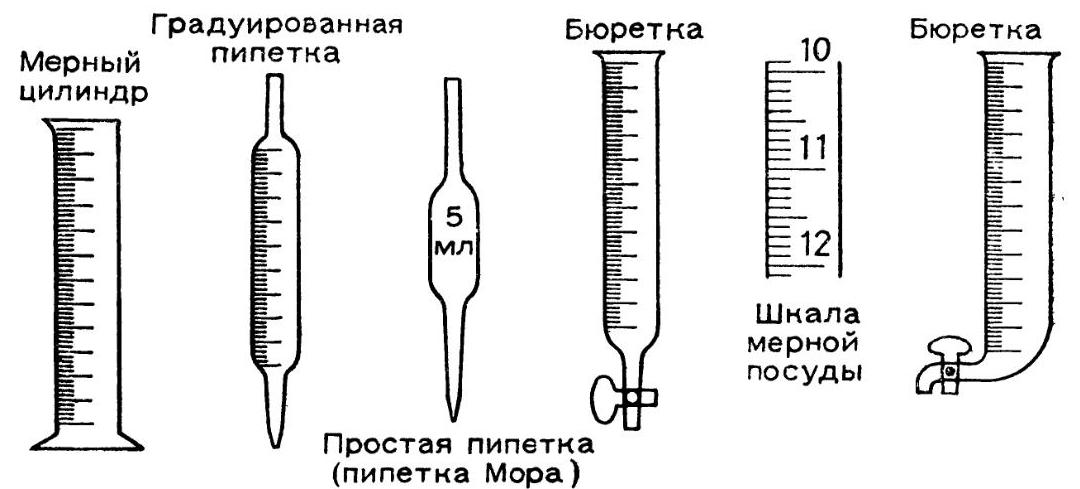 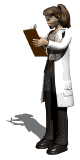 Посуду, используемую в количественном анализе, изготавливают из специальных химически и термически устойчивых сортов стекла. Обратите внимание на маркировку посуды.
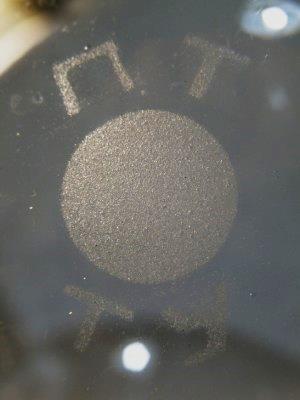 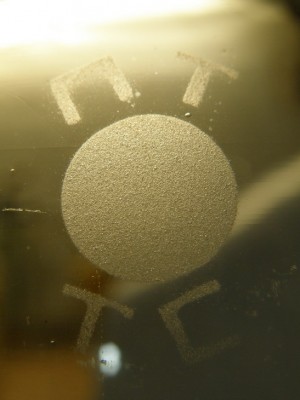 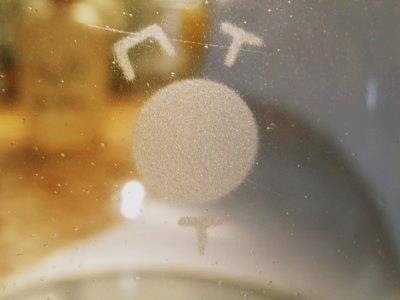 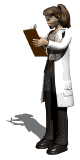 Маркировка типа ПТ-Т, ПТ-ТУ, ПТ-ТС. Означает это начальные буквы «Победа труда – термически стойкое» или «Победа труда – термически устойчивое» (Завод «Победа труда»  – ст. Васильево, республика Татарстан)
В 80-х годах XX века маркировка приобрела вид, чем-то напоминающий украинский трезубец
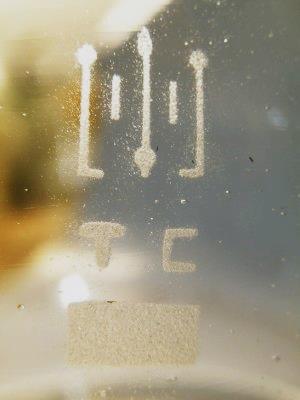 Есть посуда, на которой вместо такого трезубца стоит номинальная вместимость посудины (в мл).
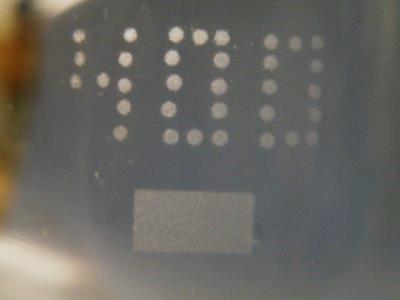 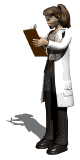 Сейчас предприятие называется «Васильевский стекольный завод» (VASILIEVSKY GLASS PLANT) VGP
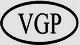 Номенклатура термостойкой посуды очень широка. Колбы, стаканы, пробирки, холодильники, переходы со шлифами и без (перечень есть на сайте, видео неплохое http://helpina-vgp.ru/video-production.html). В советское время колбы и стаканы были без делений (в отличие от импортных), сейчас идут и с делениями. Посуда хорошая, можно греть на открытом огне. Один недостаток стекла – разрушается щелочами быстрее, чем химически стойкие стекла.
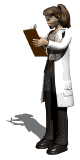 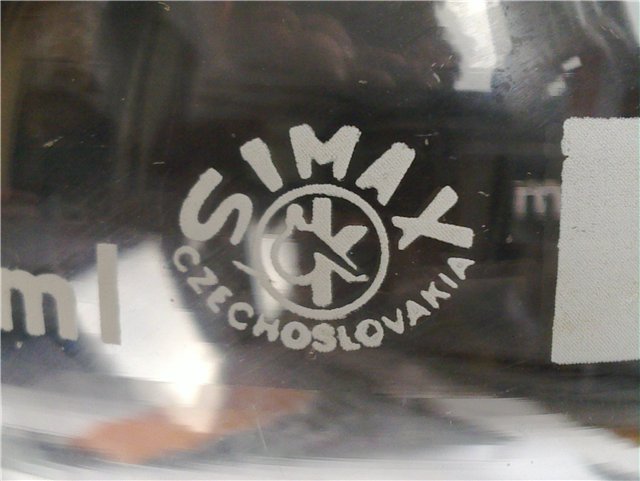 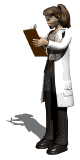 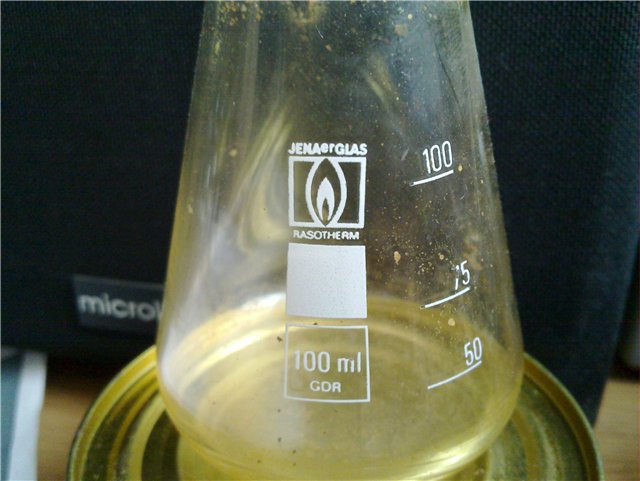 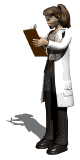 Коническая колба фирмы Jenaer Glas, Германия
«Химлаборприбор» (г. Клин, Московская обл). http://klinlab.ru/History.htm Клеймо предприятия:
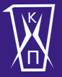 Голынковский завод  «Стеклоприбор» (пос. Голынки, Смоленская обл.). Основано в 1960 г. Сейчас предприятие называется ЗАО «Еврогласс» http://euroglass.smolensk.ru/index.html
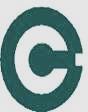 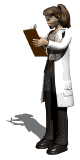 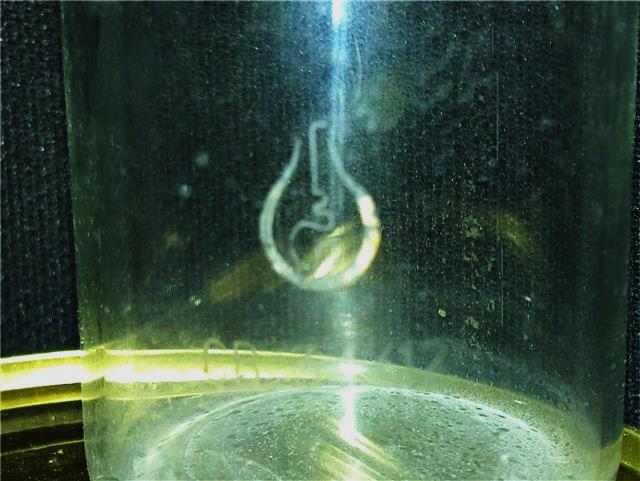 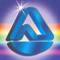 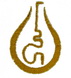 Логотип ОАО «Стеклоприбор»
Клеймо Голынского завода «Стеклоприбор»
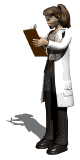 Чистота посуды – необходимое условие для работы с нею. Посуду тщательно промывают после каждого употребления. 
Если посуда загрязнена органическими веществами, которые нерас­творимы в воде, то для очистки применяют органические растворители (спирты, ацетон, тетрахлорид углерода, бензин, скипидар и др.). Однако надо помнить, что почти все органические растворители (кроме ССl4) огнеопасны и работать с ними можно только вдали от огня. После обработки посуды этими растворите-лями ее снова моют водой и сушат.
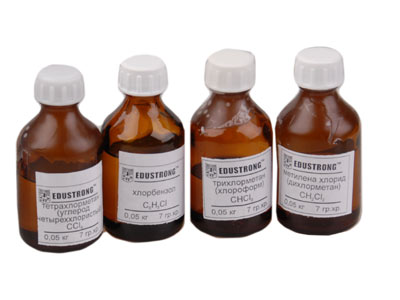 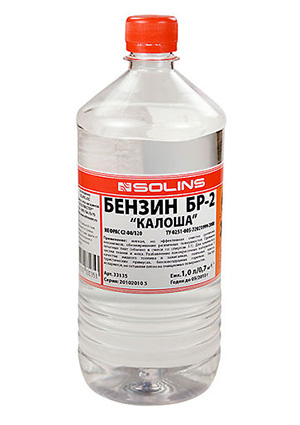 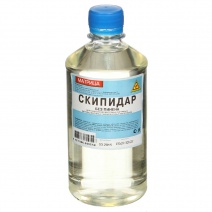 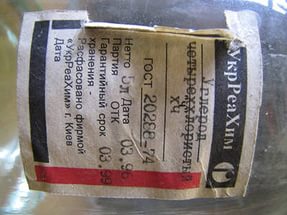 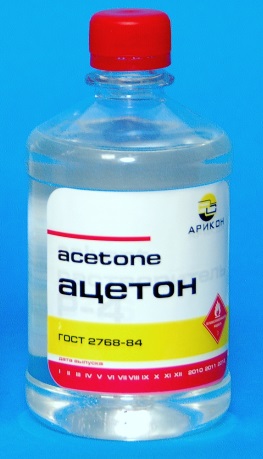 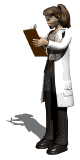 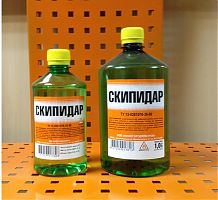 Иногда приходится прибегать к химическим методам очистки посуды. Если посуду невозможно отмыть водой и органическими растворителями, то ее моют хромовой смесью, подогретым 5 %-ным раствором перманганата калия, смесью соляной кислоты и пероксида водорода (смесь Комаровского), концентрированной серной кислотой или концентрированными (до 40 %) растворами щелочей.
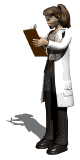 Особого внимания заслуживает применение хромовой смеси. Хромовокислые соли в кислоте являются очень сильными окислителями. Поэтому хромовую смесь часто применяют, когда никакие способы мытья не помогают. Смесь готовят добавлением в концентрированную серную кислоту измельчен-ного дихромата калия (5 % от массы кислоты или 20 – 30 г измельченного дихромата калия в 1 л H2SO4 (конц.)). Перед мытьем хромовой смесью посуду вначале ополаскивают водой, а затем заполняют подогретой смесью.
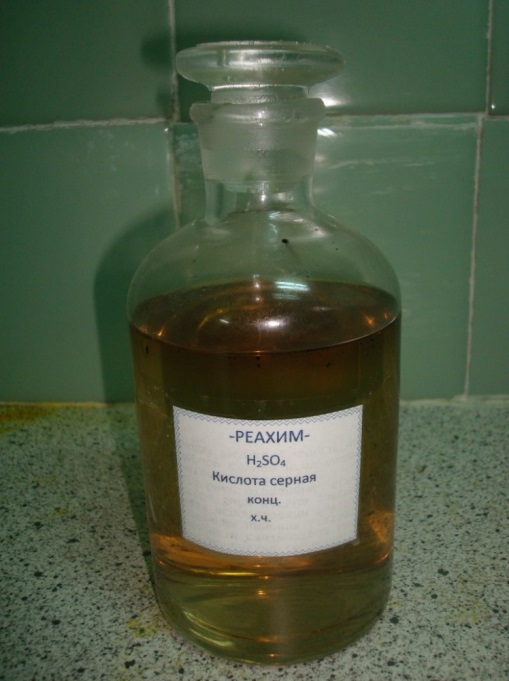 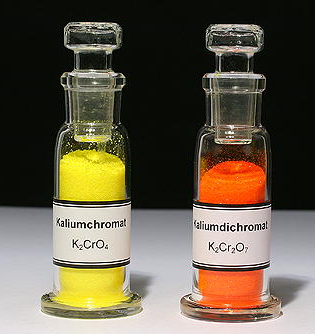 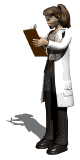 Иногда, если требу­ется наиболее тщательная очистка, хромовую смесь оставляют в посуде на продолжительное время (например, на ночь). После использования хромовую смесь сливают в специальный сосуд и хранят. Уменьшение активности смеси контролируют визуально: свежеприготовленная хромовая смесь имеет темно-оранжевый цвет, а в процессе использования она меняет окраску до темно-зеленого.
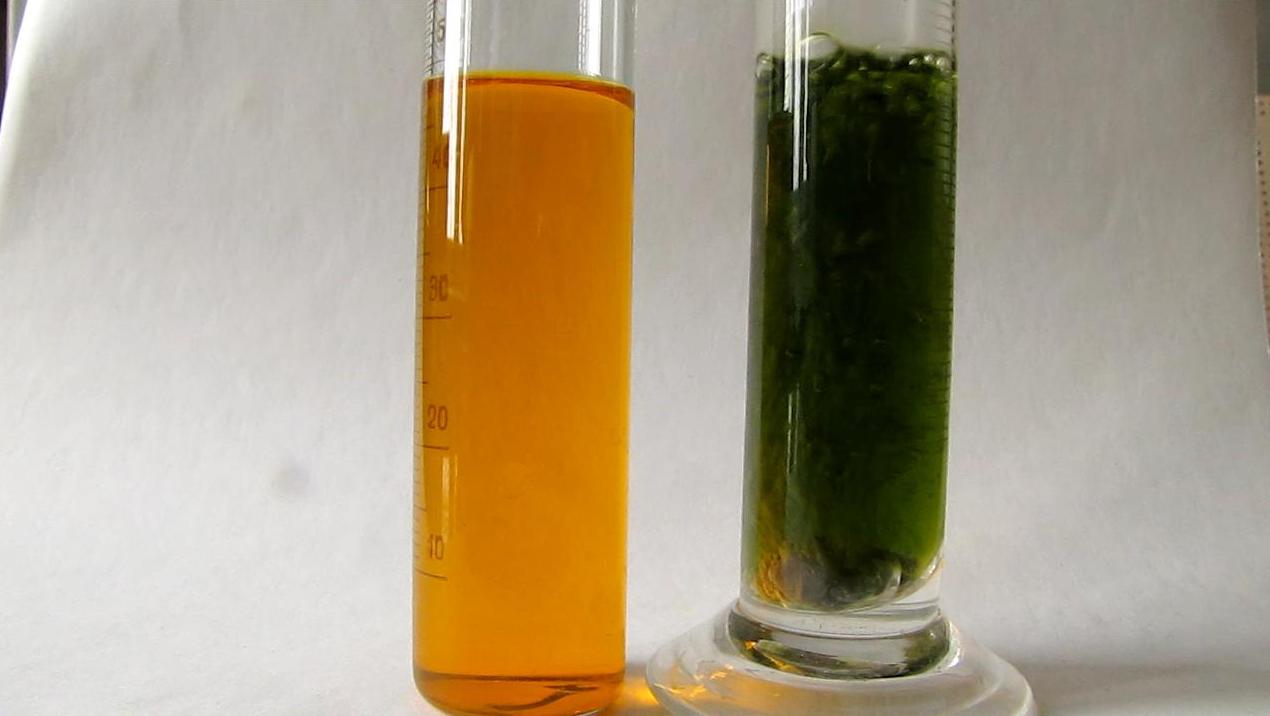 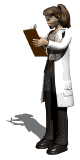 Как отмечалось выше, исключительная очищающая способность хромовой смеси объясняется ее окислительным действием. При взаимодействии с органическими веществами реакция может протекать со взрывом, поэтому ею нельзя пользоваться для обработки сосудов с неизвестным содержимым. При разбавлении смесь теряет свои свойства.
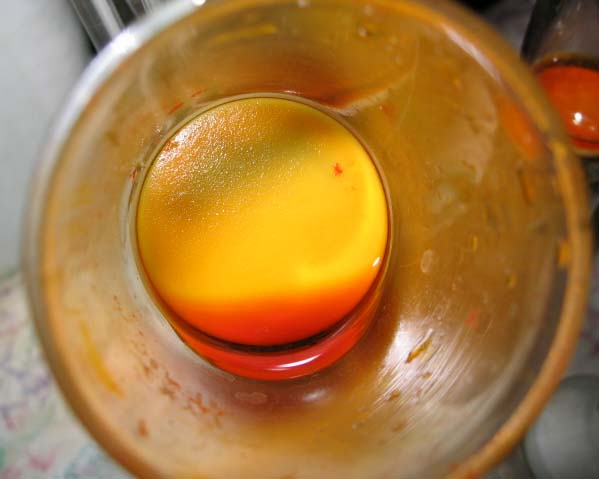 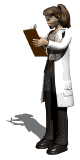 Как отмечалось выше, выливают хромовую смесь обратно в бутыль для хранения и многократно промывают очищаемый сосуд водопроводной водой, а затем несколько раз дистиллированной водой.
Стеклянная посуда считается чистой, если на стенках ее нельзя обнаружить каких-либо загрязнений и вода стекает по ним ровным слоем, не оставляя капель. Наличие капель воды на поверхности свидетельствует, что посуда загрязнена жиром и ее надо промыть хромовой смесью.
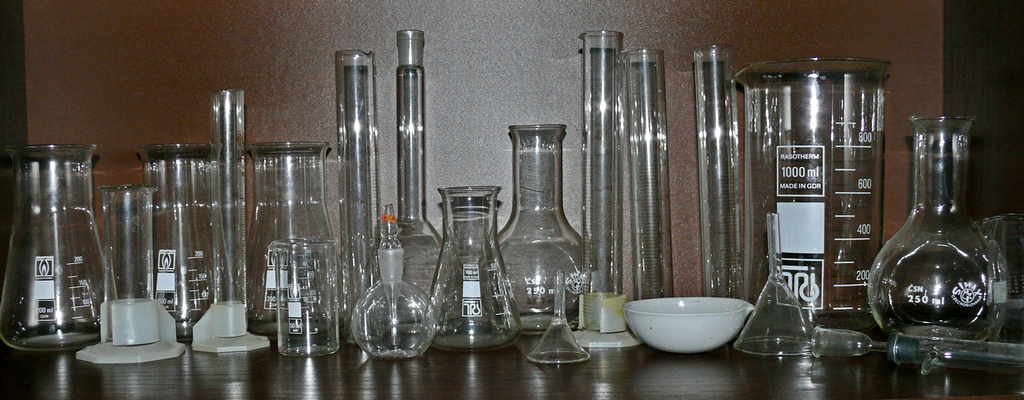 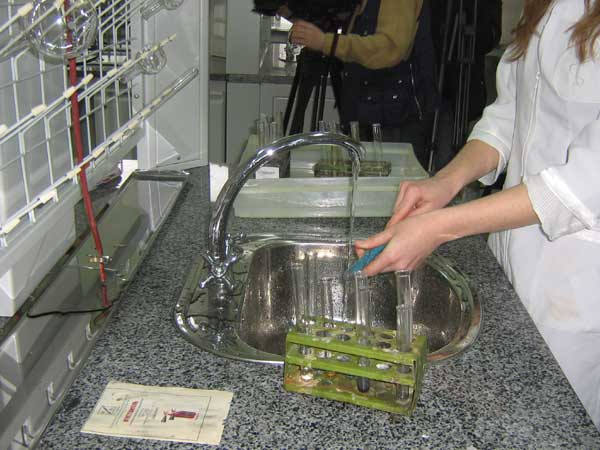 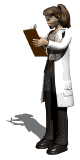 Посуду можно мыть горячим 0,0004 М раствором ЭДТА  (Этилендиаминтетрауксусной кислоты, ЭДТУ или EDTA)  с рН 12 (в раствор добавляется щелочь), заливая его на 15 – 20 мин. Затем посуду ополаскивают раствором НСl (разб.) и многократно промывают водой, вначале водопроводной, а затем дистиллированной.
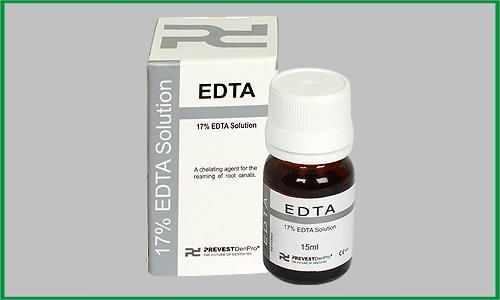 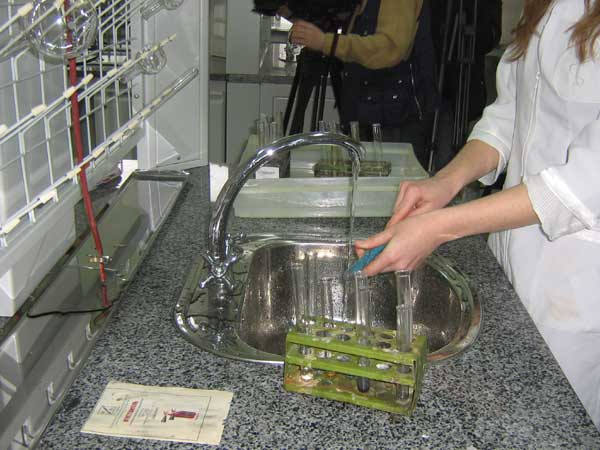 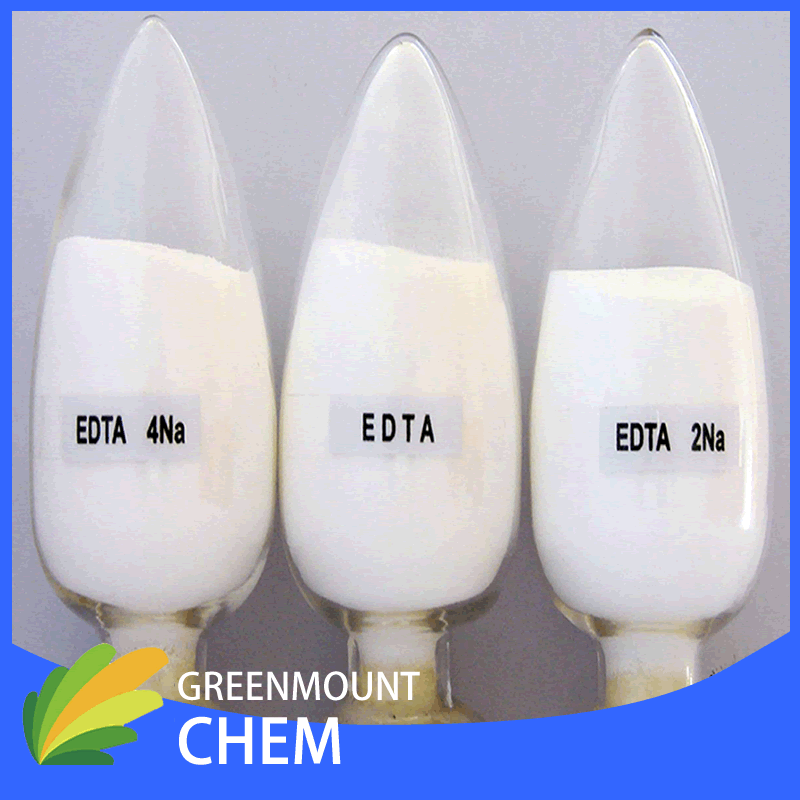 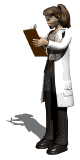 После мытья посуду тщательно сушат (за исключением случаев, когда предстоящая работа связана с водными растворами). Это особенно важно, если в ней будут проводить реакции, идущие только в отсутствие следов влаги. Применяют методы холодной сушки (без нагревания) и методы сушки при нагревании (горячая сушка).
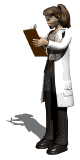 Первый метод – самый простой: вымытую посуду надевают на колышки специальной доски, обычно висящей над раковиной, и оставляют до тех пор, пока посуда не высохнет. Можно сушить посуду струей холодного или горячего воздуха. Чтобы ускорить процесс сушки посуды, ее споласкивают вначале небольшим количеством чистого этилового спирта, а затем – чистым эфиром.
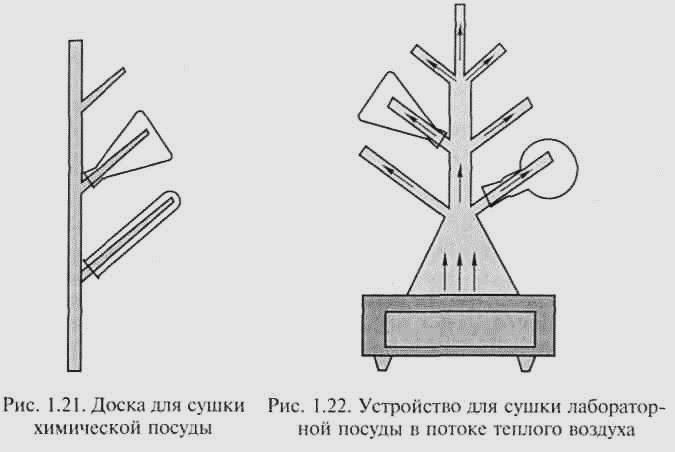 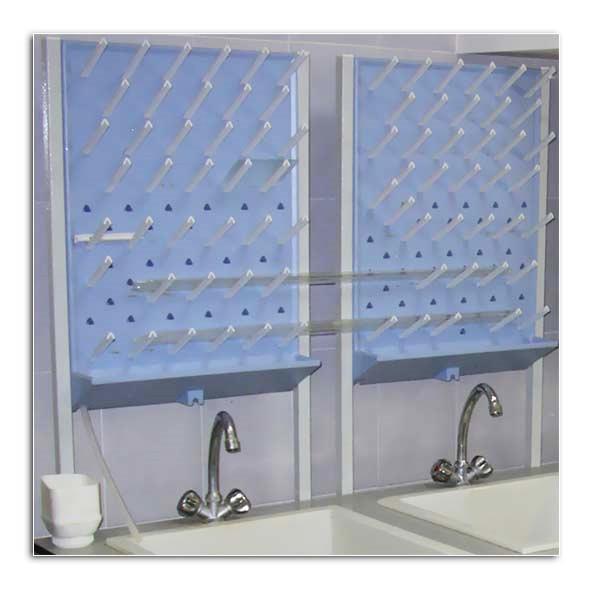 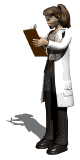 Доска для сушки химической посуды
Устройство для сушки лабораторной посуды в потоке теплого воздуха
Работа с мерной посудой

Точность титриметрического определения зависит не только от правильного выбора методики определения и тщательности соблюдения условий ее выполнения, но и от точности измерения объемов, поскольку ошибки в измерении объемов обусловливают ошибки в расчетах результатов анализа.
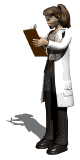 В качестве единицы объема в Международной системе единиц (СИ) принят кубический метр (м3) и его дольные части: кубический дециметр (дм3), кубический сантиметр (см3); 1 см3=0,001 дм3= 0,000001 м3. Наряду с указанными единицами разрешены к применению в соответствии с ГОСТом и традиционно используются в аналитической химии единица объема и вместимости 1 литр (л) и ее дольная единица: 1мл = 0,001 л.
1 л = 1,000028 дм3; 1 мл = 1,000028 см3.
На практике этой разницей пренебрегают и считают 1 л равным 1 дм3, а 1 мл = 1 см3.
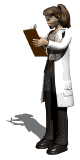 При измерении объема вместимость посуды должна соответствовать измеряемой величине: малые объемы нельзя измерять большими измерительными сосудами, поскольку чем меньше измеряемая величина, тем больше относительная ошибка определения при одной и той же абсолютной ошибке.
Приблизительный объем измеряют мерным цилиндром, а для точного измерения объемов используют только специальную мерную посуду: бюретки, пипетки и мерные колбы (смотри выше).
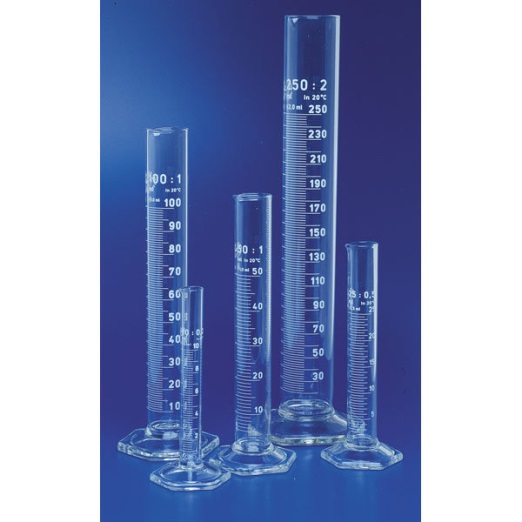 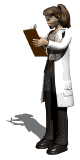 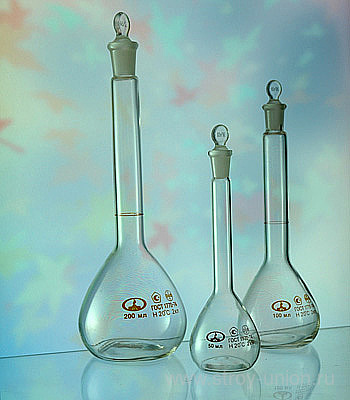 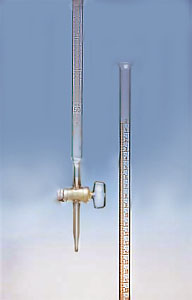 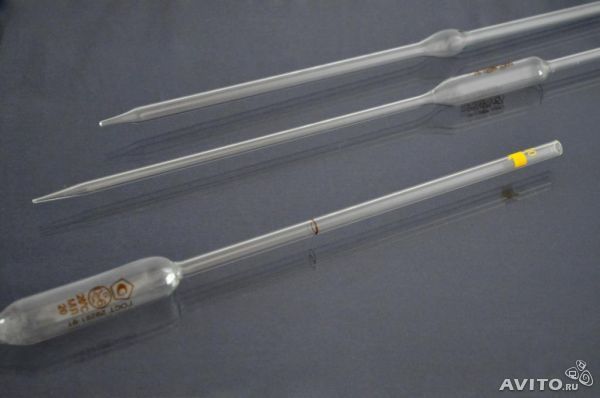 При работе с мерной посудой необходимо соблюдать ряд правил:
Перед заполнением бюретки и пипетки требуемым раствором необходимо проверить их чистоту (по стеканию капель воды с внутренней поверхности); затем дважды ополоснуть их раствором.
Уровень раствора на нулевом делении бюретки, пипетки и мерной колбы устанавливают по нижней границе мениска; при этом глаз находится на уровне границы.
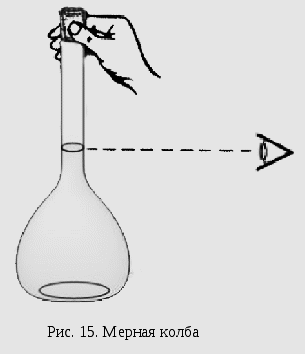 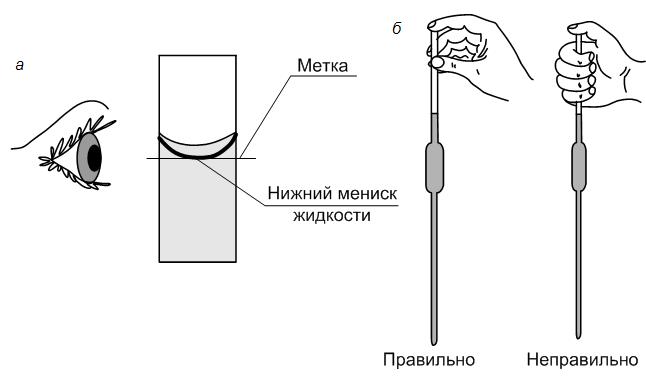 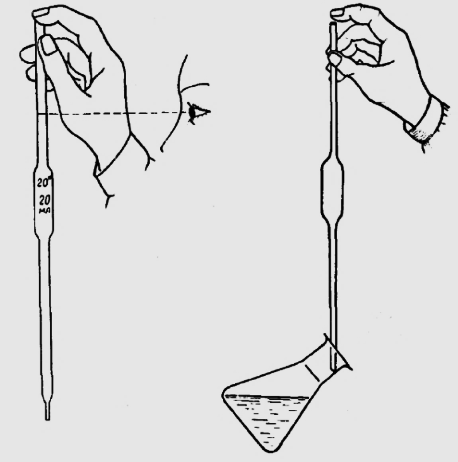 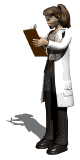 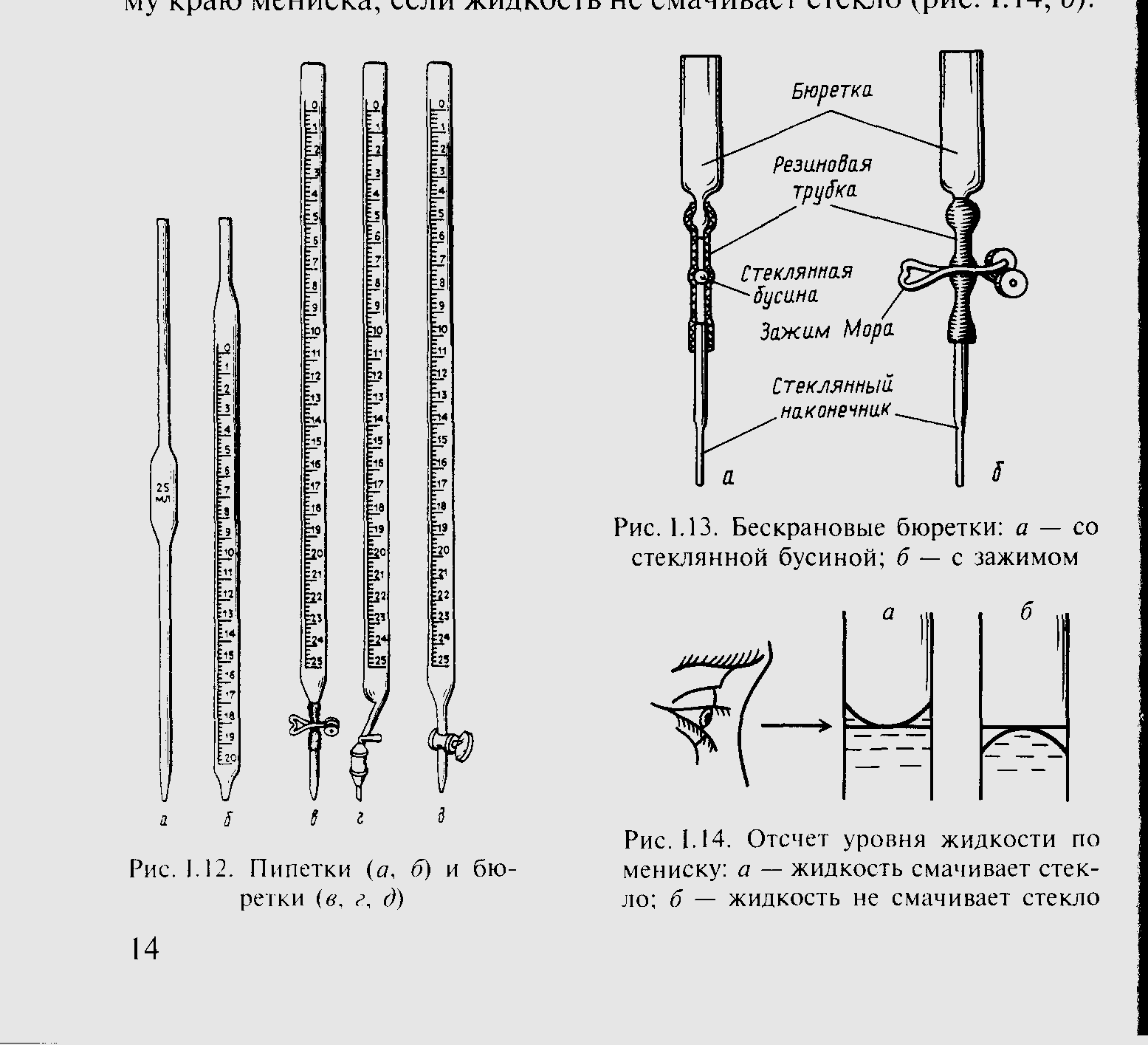 Отсчет уровня жидкости по границе мениска: 
а – жидкость смачивает стекло, 
б – жидкость не смачивает стекло
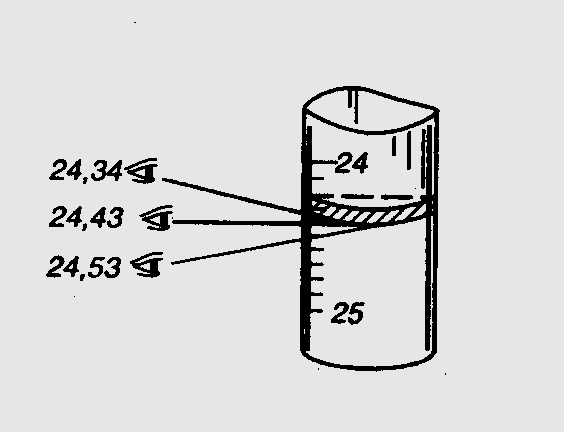 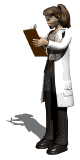 Уровень раствора в мерной колбе доводят до границы с помощью пипетки; если при заполнении пипетки уровень воды оказался выше границы, следует вылить раствор, тщательно вымыть колбу водой и только после этого приступать к новому приготовлению раствора.
При каждом титровании бюретку заполняют до нулевого уровня.
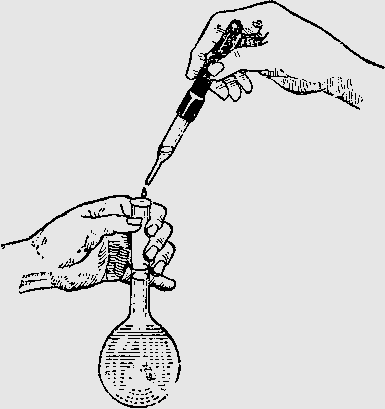 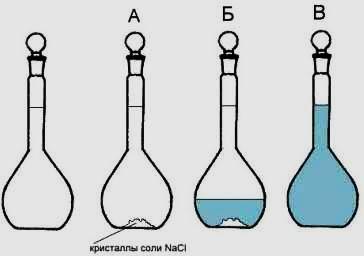 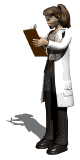 Жидкость из пипетки выдувать нельзя: для полного удаления раствора из пипетки следует прикоснуться ее кончиком к дну колбы.
Мерная посуда предназначена только для приготовления растворов, но не для их хранения.
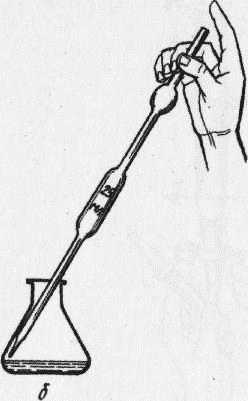 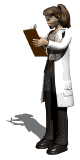 Статистическая обработка результатов анализа
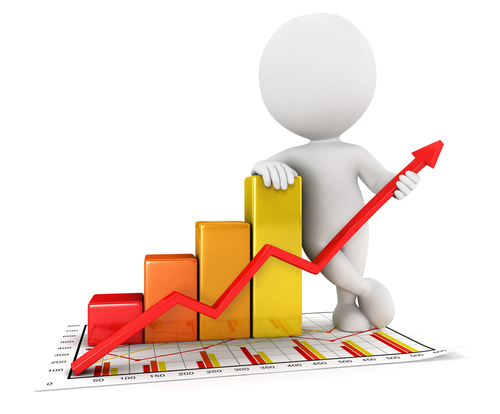 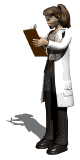 Обычно аналитик имеет реальное число (n<20) результатов, которое называют выборочной совокупностью.
Перед обработкой данных с применением математической статистики необходимо выявить промахи и исключить их из числа рассматриваемых результатов выборочной совокупности.
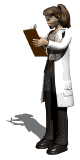 Для этого можно использовать достаточно простой метод с применением Q-критерия. Суть этого метода заключается в расчете величины Qэксп равной отношению разности выпадающего и ближайшего к нему результата к размаху варьирования (разности наибольшего и наименьшего из результатов выборочной совокупности) и в сравнении Qэксп с критическим значением Qкрит при доверительной вероятности Р = 0,90. Если Qэксп>Qкрит, выпадающий результат является промахом и его отбрасывают; при Qэксп < Qкрит результат не отбрасывают.
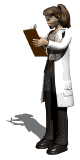 Значения Q-критерия 
(доверительная вероятность 0,90)
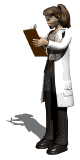 При обработке данных рассчитывают следующие основные характеристики выборочной совокупности. 
Среднее для выборки из n результатов:
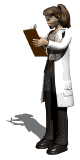 Дисперсия характеризует рассеяние результатов относительно среднего:
В знаменателе выражения стоит число, равное n–1. Оно представляет собой так называемое число степеней свободы и в общем случае обозначается как f (от англ. freedom). Число степеней свободы – это число независимых данных в выборочной совокупности минус число связей между ними.
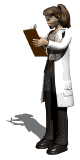 Стандартное отклонение
Относительное стандартное отклонение
Дисперсия, стандартное отклонение и относительное стандартное отклонение – характеризуют воспроизводимость результатов химического анализа.
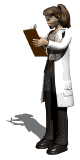 Обычно при обработке данных химического анализа определяют также величину доверительного интервала измеряемой ве­личины для заданной доверительной вероятности (при отсутствии систематических погрешностей в этом интервале с соответствующей вероятностью находится истинное значение хист). Этот интервал можно рассчитать, пользуясь выражением
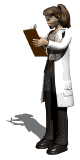 где t,f – распределение Стъюдента; 
S – стандартное отклонение измеряемой величины, рассчитанное для выборочной совокупности из n данных; 
f = n–1. 
Доверительную вероятность  обычно принимают равной 0,95, хотя в зависимости от характера решаемой задачи ее можно полагать равной 0,90, 0,99 или какой-либо другой величине.
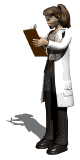 Коэффициенты нормированных отклонений (коэффициенты Стьюдента) при  
 = 0,95 – доверительной вероятности
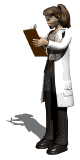 Практическая работа № 24
«Статистическая обработка результатов анализа»
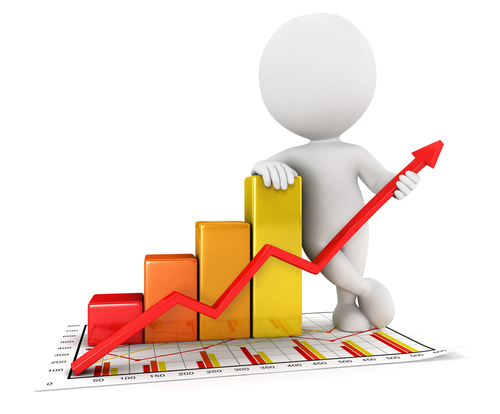 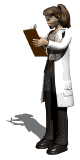 Задание. Вычислить стандартное отклонение единич­ного определения и доверительный интервал среднего значения (для =0,95). Оценить наличие грубых ошибок при получении результатов анализа:
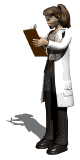 Решение

Определяем наличие грубых ошибок оцениваем по Q-критерию. Располагаем экспериментальные данные в порядке возрастания величин: 12,84; 12,86; 12,90; 12,93.
Предполагаем, что значения 12,84 и 12,93 являются результатами грубой ошибки.
Рассчитываем критерий Q для этих величин по формуле:
где R – размах варьирования, R = xmах – xmin – разница между двумя крайними значениями в ряду величин х1 (расположенных в порядке возрастания); 
х1 – подозрительно выделяющееся значение; х2 – соседнее с ним значение.
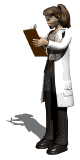 Для  = 0,95 и n = 4 табличное значение             Q = 0,77. Q1 < 0,77 и Q2 < 0,77, поэтому значение х1 = 12,84 и х4 = 12,93 считаем достоверными – грубая ошибка отсутствует.
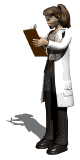 Вычисляем среднее арифметическое значение из 4 определений по формуле
где х1, х2, х3, …, хi, …, хn – результаты измерений величины, истинное значение которой равно  (генеральное среднее).
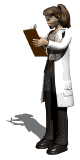 Находим стандартное отклонение:
где (хi–Ẍ) – единичное отклонение, т. е. отклонение отдельного изме­рения от среднего арифметического; n – 1 = f – число степеней свободы.
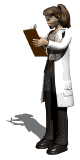 Стандартное отклонение от среднего результата равно:
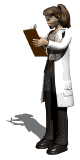 Вычисляем доверительный интервал, принимая (по таблице) t,f  = 3,18 (=0,95); f = 4 – 1 = 3
 = 3,18  . 2,18 . 10–2 = 6,93 . 10–2.
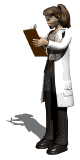 Оцениваем еще раз наличие грубых ошибок по критерию 3S: 
3S = 3 . 2,18 . 10–2 = 0,07.
Сравнивая величины (хi–Ẍ) и 3S = 0,07, видим, что ни одно из отклонений от среднего не выходит за пределы 3S. Следовательно, величины хi не содержат грубых ошибок.
Среднее значение результата анализа СаО при  = 0,95 определяется доверительным интервалом
Ẍ ± t,f  =  ± ,

т. е. 12,88 ± 0,07 % СаО. Результат определения должен быть числом с двумя значащими цифрами после запятой, так как это соответствует полученной точности анализа.
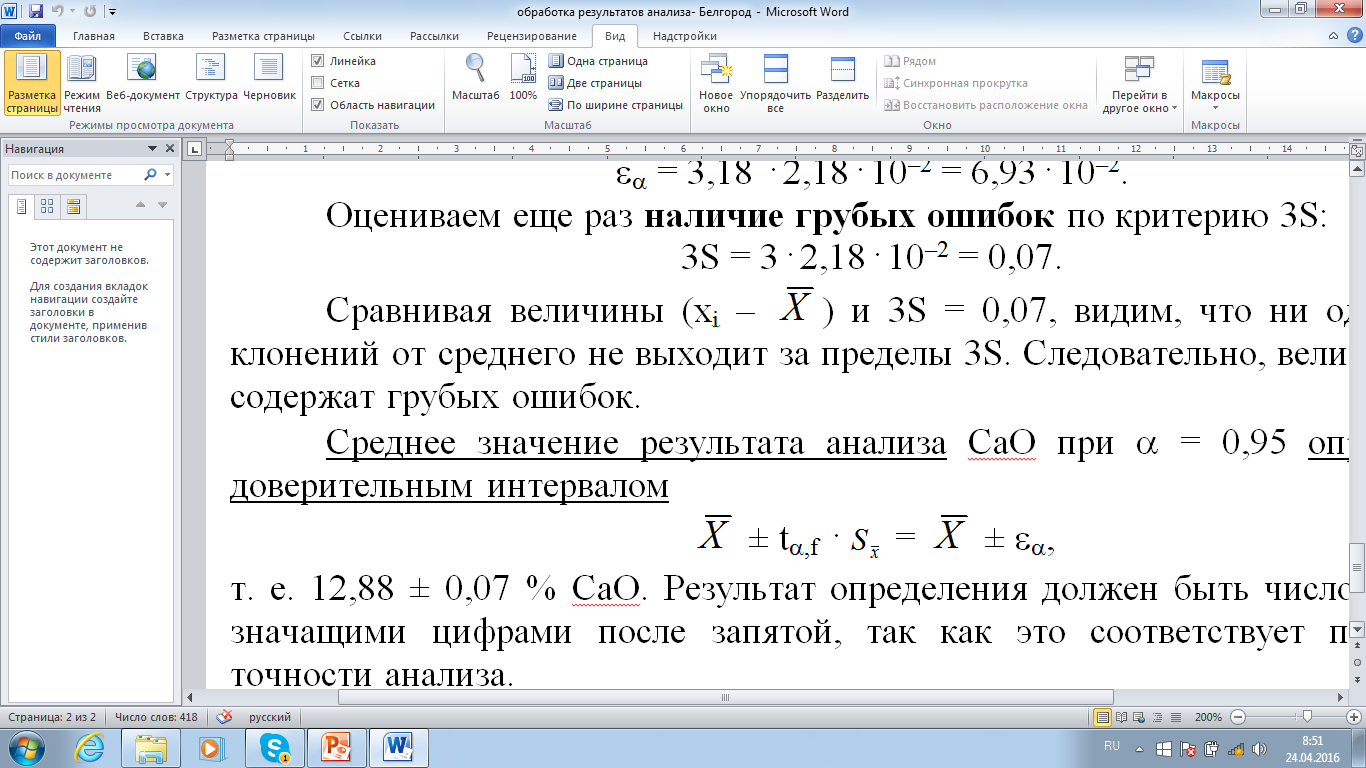 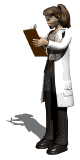 Задание: Вычислить стандартное отклонение единич­ного определения и доверительный интервал среднего значения (для =0,95). Оценить наличие грубых ошибок при получении результатов анализа.
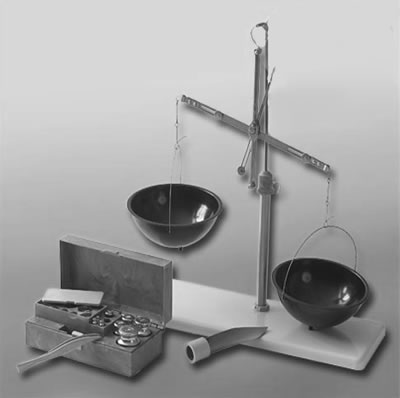 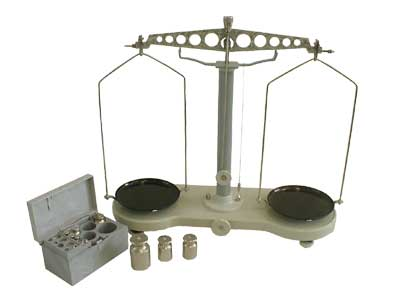 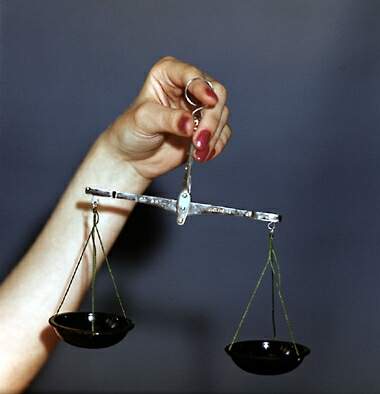 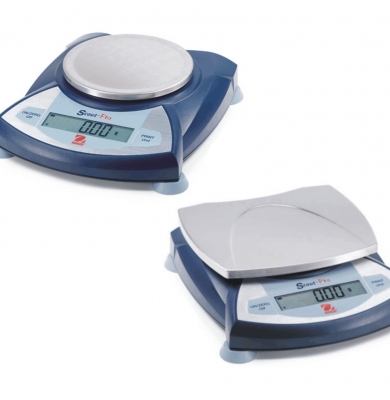 Гравиметрический анализ
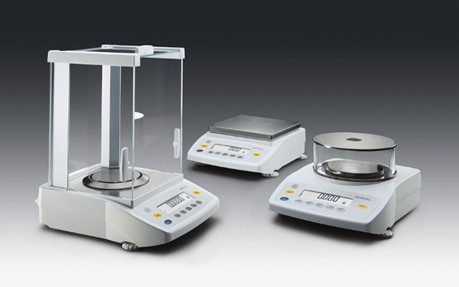 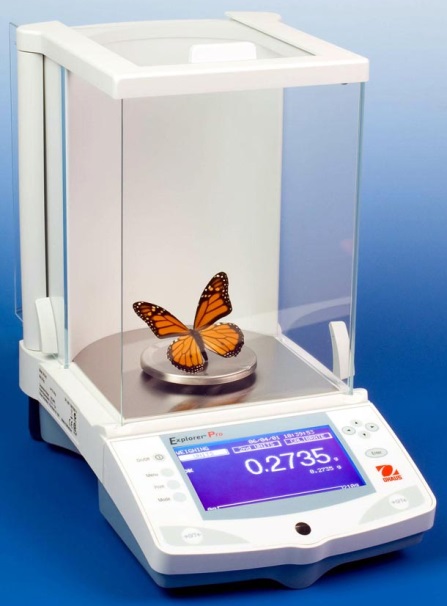 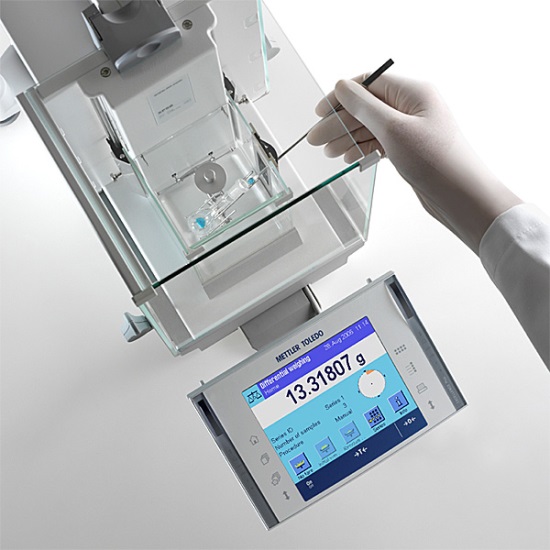 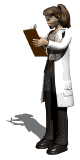 Гравиметрия (весовой анализ) – метод количественного анализа в аналитической химии, который основан на измерении массы определяемого компонента, выделенном в виде веществ определённого состава.

Внимание! У этого термина существуют и другие значения, например. 
Гравиметрия (геодезия) – геофизический и геодезический метод, заключающийся в измерении поля силы тяжести.
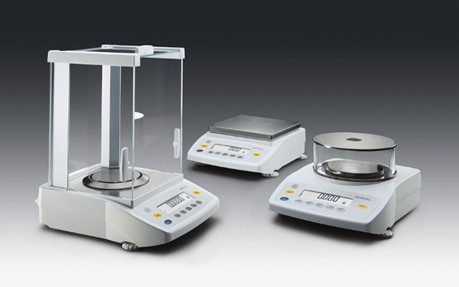 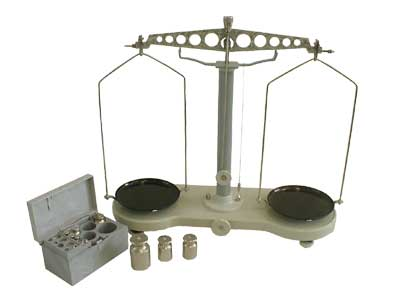 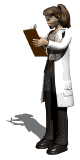 Классическое название метода – весовой анализ. Гравиметрический анализ широко используют при количественных определениях. С его помощью определяют, например, содержание фосфора в фосфоритах, апатитах, фосфорных удобрениях, почвах, кормах и т. п.
В гравиметрии используют реакции обмена, замещения, разложения и комплексообразо-вания, а также электрохимические процессы. Методы гравиметрического анализа: 
осаждения, 
выделения,
отгонки, 
термогравиметрия.
Наиболее распространен метод осаждения.
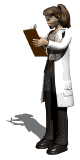 Гравиметрический анализ заключается в выделении вещества в чистом виде и его взвешивании. Чаще всего такое выделение проводят осаждением. Реже определяемый компонент выделяют в виде летучего соединения (методы отгонки). В ряде случаев гравиметрия – лучший способ решения аналитической задачи, например при анализе образцов с содержанием определяемого компонента более 0,1 %, особенно если требуется проанализировать ограниченное число проб. Погрешность определения не превышает 0,1–0,2 %. Гравиметрия – это абсолютный (безэталонный) метод.
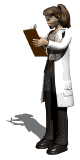 Недостатком гравиметрических методов является длительность определения, особен-но при серийных анализах большого числа проб, а также неселективность – реагенты-осадители за небольшим исключением редко бывают специфичными. Поэтому часто необходимы предварительные разделения.
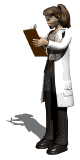 Аналитическим сигналом в гравиметрии является масса. Хотя в названии метода присутствует слово «вес», однако измеряемой величиной служит более фундаментальная характеристика – масса, не зависящая от географической широты. Массу находят, сравнивая с другой, известной, массой при помощи весов.
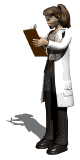 Поскольку вес w и масса m связаны соотношением w = mg, а величина g постоянна, при взвешивании получают сравнительную оценку массы или веса. По традиции получаемую величину называют «весом», а процесс ее нахождения «взвешиванием». Известные массы, определенные с большой точностью, оформляют обычно в виде металлических гирек и называют разновесками.
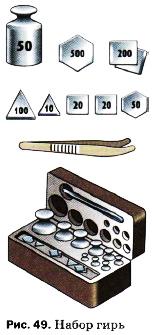 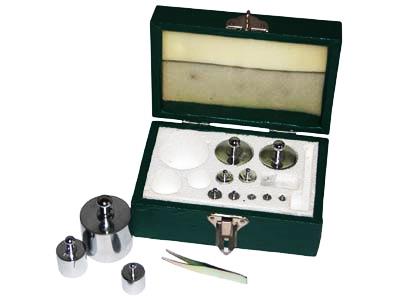 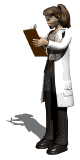 В основе классических весов лежит принцип рычага первого рода. Основной деталью весов является коромысло, опирающееся на ребро трехгранной призмы.
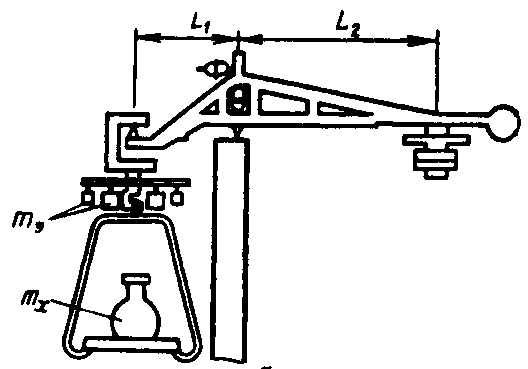 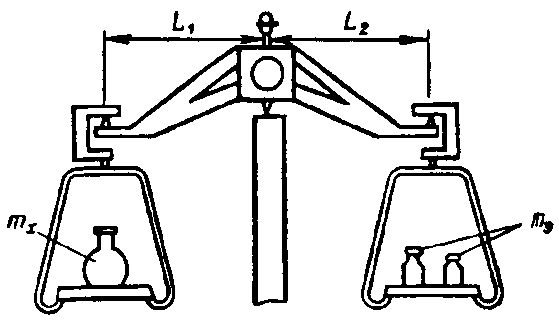 а                                       б
Аналитические весы: а – двухчашечные; 
б – одночашечные
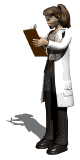 Работа с весами
В настоящее время классические рычажные весы используют крайне редко и только для предварительного (грубого взвешивания).
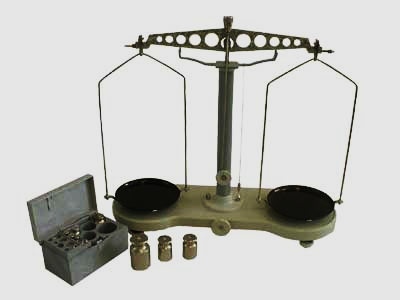 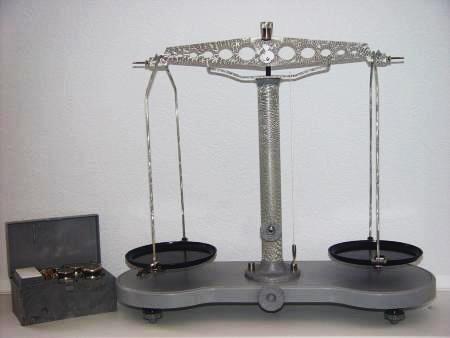 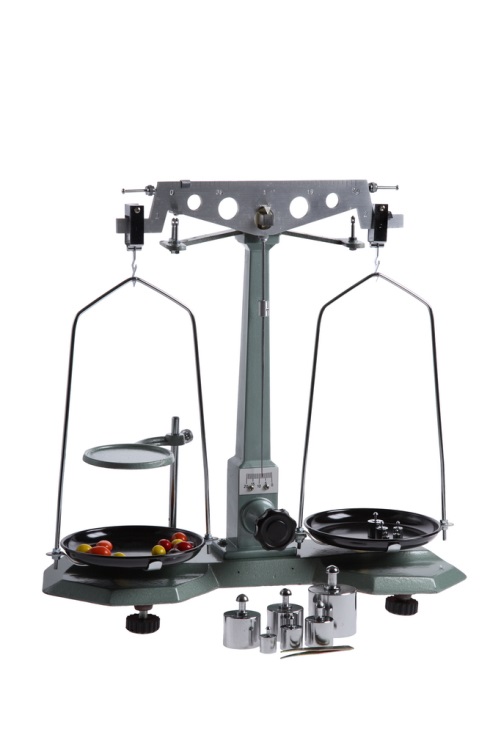 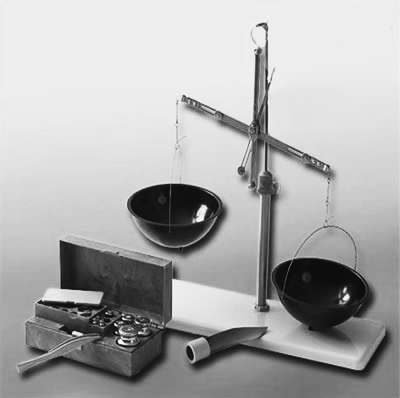 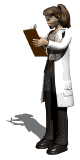 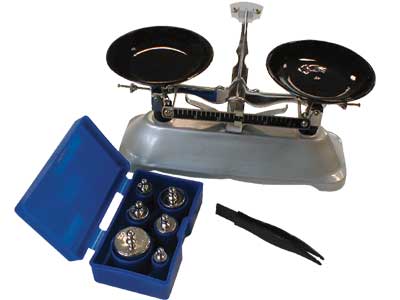 Технические весы
Сейчас в химических  лабораториях  использую электронные весы для предварительного (грубого взвешивания) с точностью до второго знака после запятой, а для более точного – с точностью до четвертого знака после запятой.
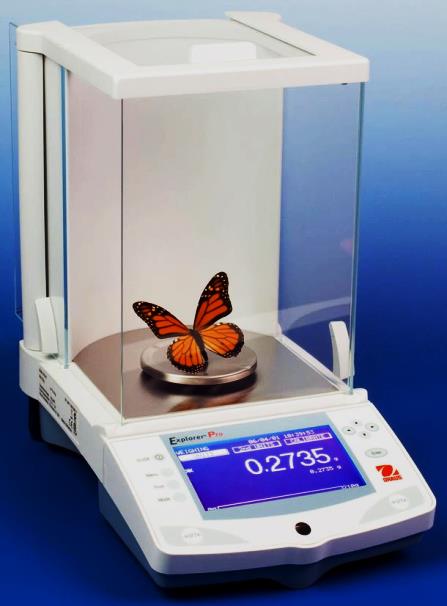 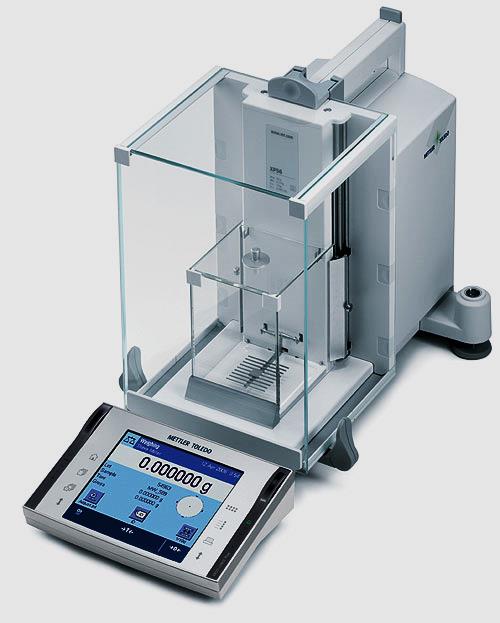 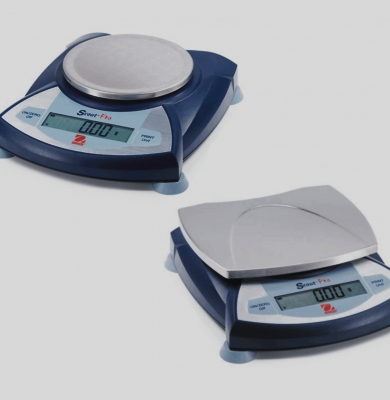 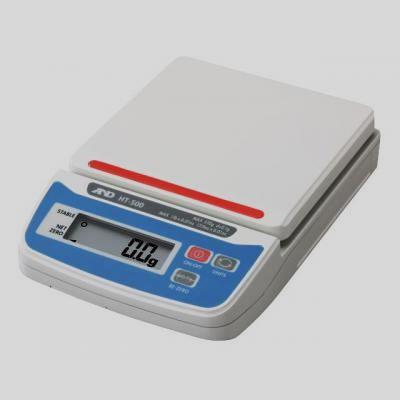 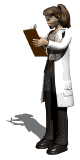 Микровесы и ультрамикровесы
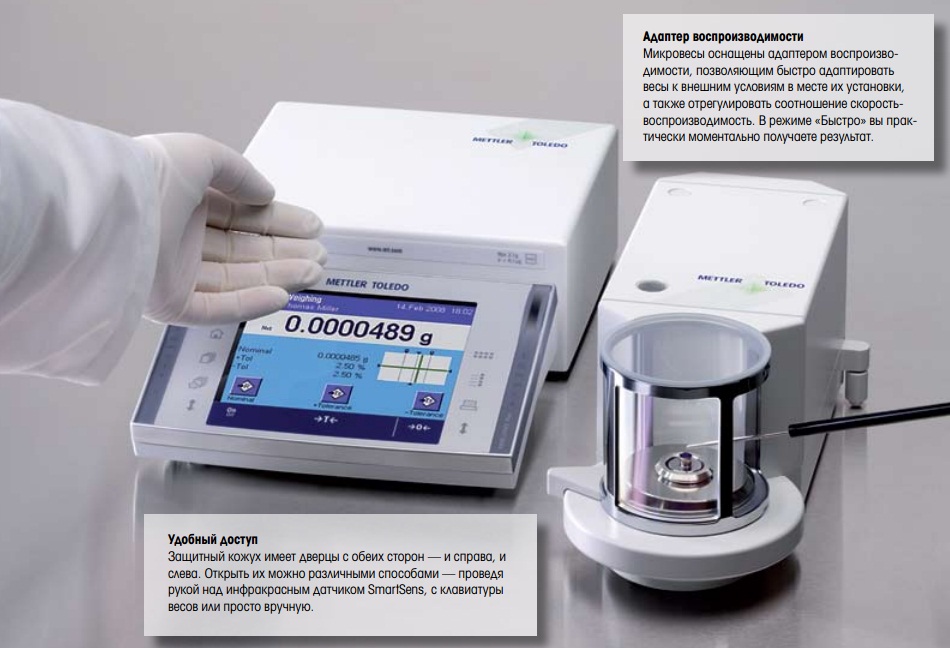 Микровесы используют в пробирном анализе, геологичес-ких исследованиях и других областях, где требуется точно определить вес микроскопичес-кого количества образца.
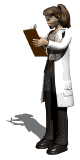 Правила работы с весами
1. Обязательной операцией, предшествующей каждому взвешиванию, должно являться определение минимальной точности, необходимой для успешного осуществления данной работы. Проведение взвешивания (как, впрочем, и любых других измерений) с неоправданно высокой точностью является такой же грубой ошибкой, как и недостаточная точность работы.
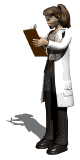 Например, для большинства аналитических работ погрешность определения не должна превышать десятых долей процента измеряемой величины, при взятии навески в 100 г можно допустить погрешность в 0,1 г, т. е. взвешивание необходимо производить на технических весах. При уменьшении пробы до 1 г допустимая погрешность составит 1 мг; в этом случае следует воспользоваться обычными аналитическими весами.
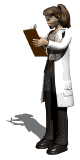 При проведении работ, не связанных с количественным анализом, за редким исключением вполне достаточна точность до 1 % измеряемой величины. Недопустимо использо-вание аналитических весов для грубых взвешиваний. Категорически запрещается также превышение максимальной грузоподъем-ности данных весов.
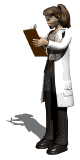 2. Перед каждым взвешиванием или серией взвешиваний необходимо проверить состояние весов. Правильность установки весов определяется по отвесу (I) или жидкостному уровню (II).
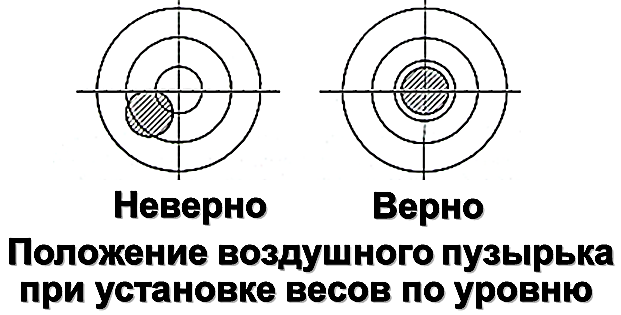 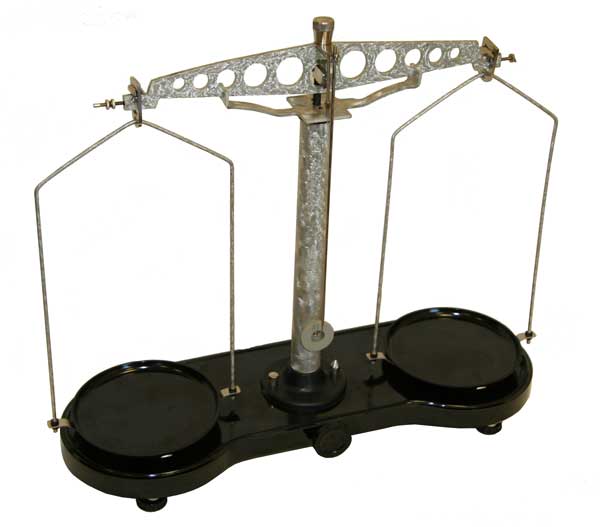 (II)
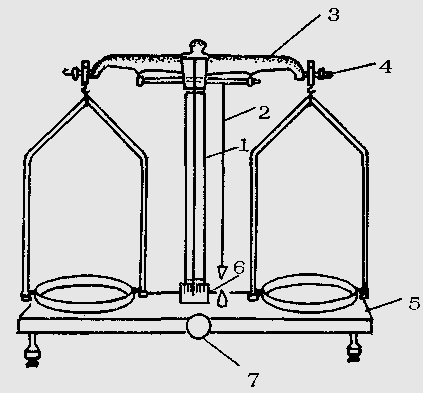 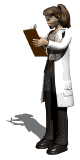 (I)
Стрелка ненагруженных весов должна указывать на нулевое деление шкалы или колебаться около него на равные расстояния и ту и другую сторону. Если это условие не соблюдается, весы следует отрегулировать с помощью поворотных грузиков на коромысле. (На некоторых марках весов предусмотрен специальный механизм регулировки нулевой точки).
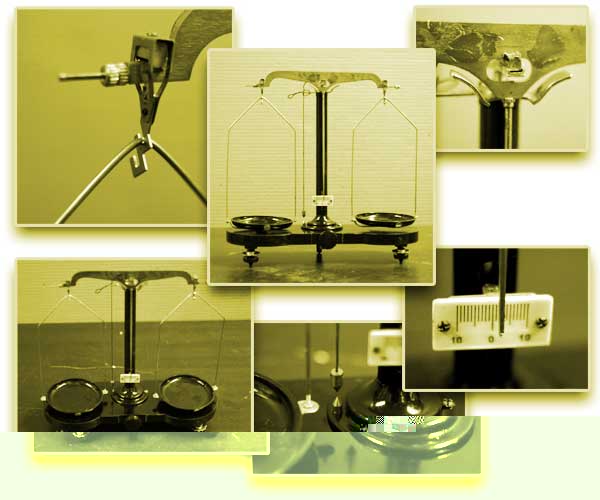 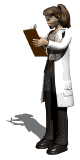 Установить жидкостный уровень можно слегка подкрутив колесики на ножках весов.
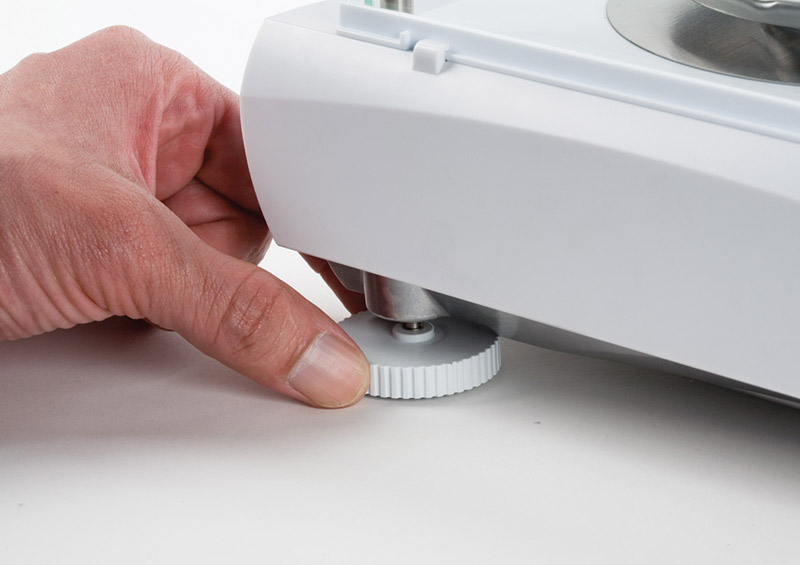 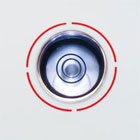 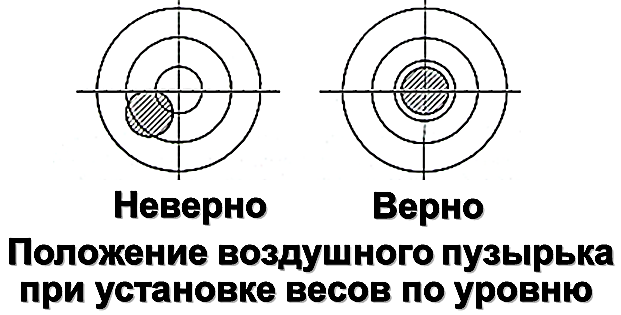 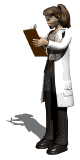 Перед началом работы необходимо ознакомиться с инструкцией и откалибровать весы. Причем, это нужно делать через каждые 4 часы работы!
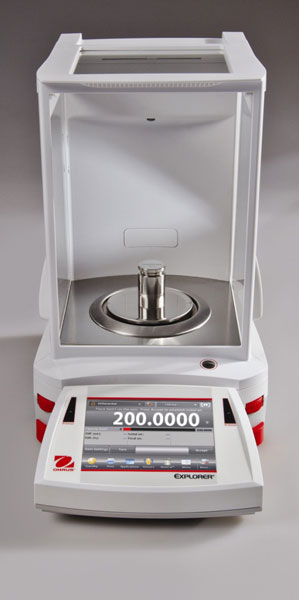 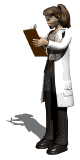 Чувствительность и правильность весов должна регулярно проверяться работниками службы контрольно-измерительных приборов. Не следует самостоятельно производить ремонт весов кроме устранения незначительных неисправностей. При обнаружении любых дефектов необходимо вызвать мастера-юстировщика.
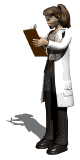 3. Взвешиваемый предмет всегда помещается на левую чашку весов, а разновес – на правую. Исключение составляют весы с полным механическим гиреналожением, имеющие лишь одну чашку.
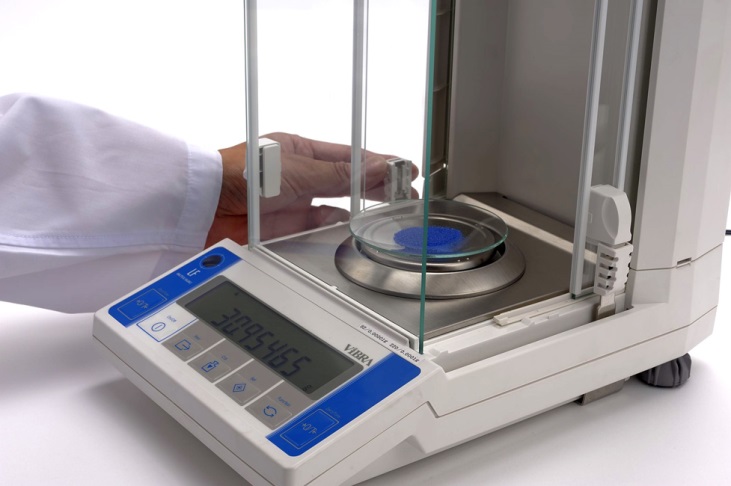 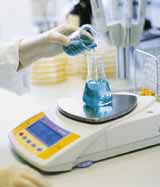 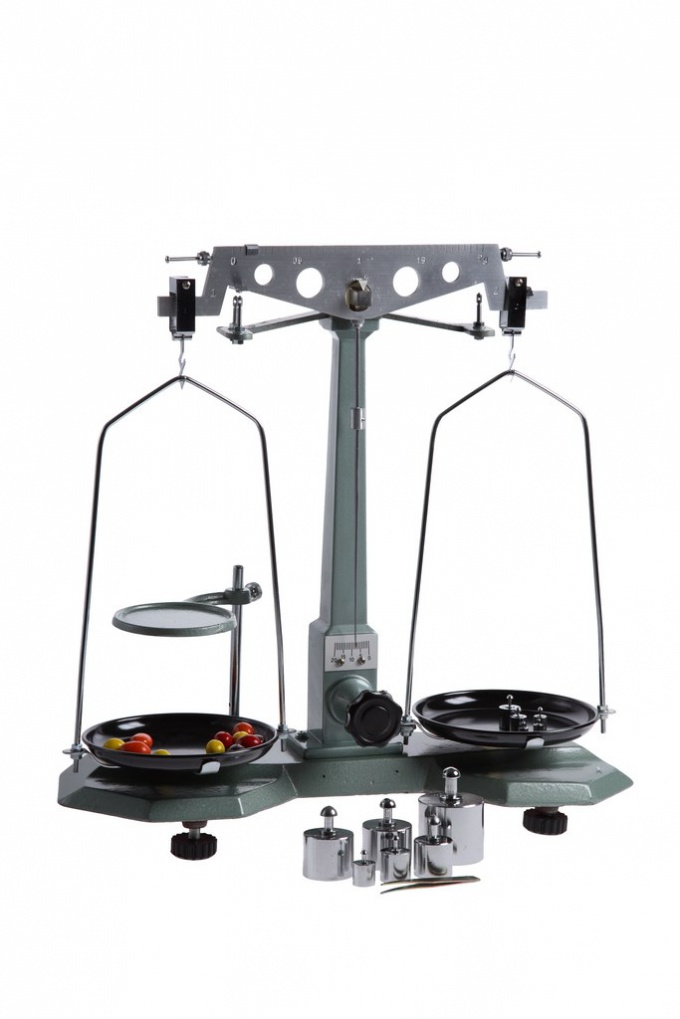 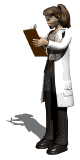 Не допускается взвешивание каких-либо веществ непосредственно в чашке весов. Гигроскопичные и летучие твердые, а также жидкие вещества обязательно помещают в плотно закрывающиеся сосуды. Инертные вещества разрешается взвешивать в открытых сосудах или на листах гладкой бумаги, однако, чтобы предотвратить возможность случайного просыпания вещества и загрязнения весов, рекомендуется загнуть края листа так, чтобы он приобрел форму кюветы.
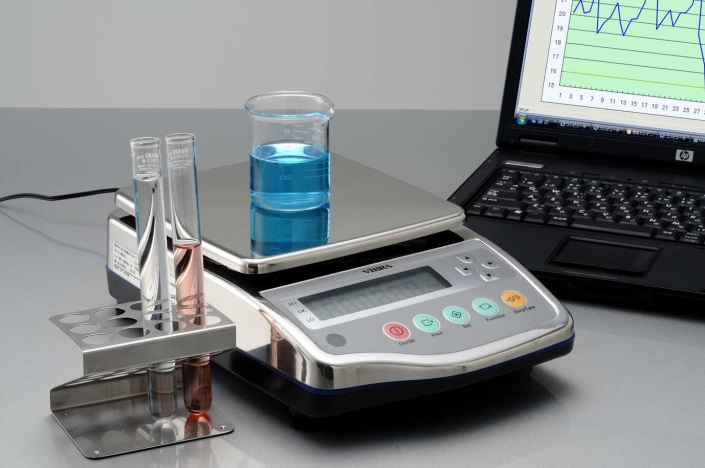 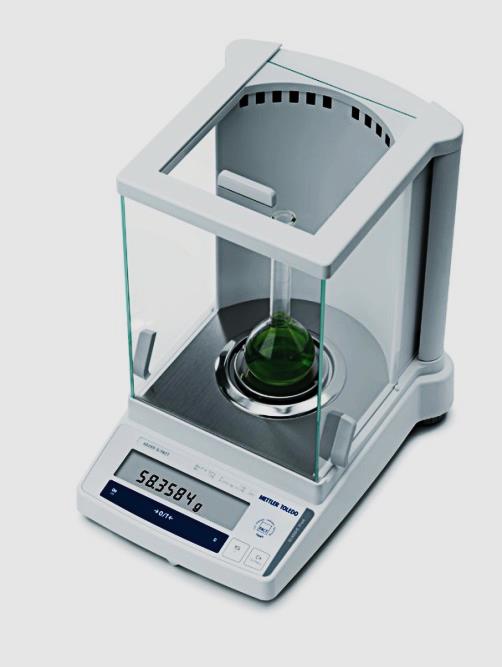 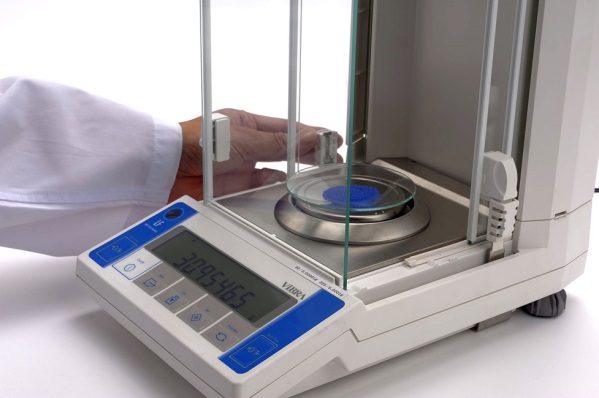 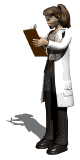 Не допускается рассыпание или разлив взвешиваемого вещества – это приводит к неточному взвешиванию. Если рассыпанное вещество не удалось полностью собрать – точность последующих измерений уменьшится. Кроме того, вещество может прореагировать с корпусом и другими частями весов!
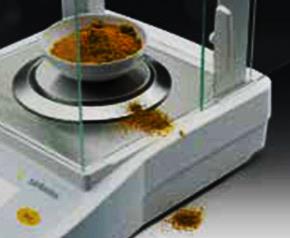 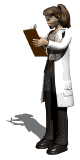 4. Весы и точный разновес следует всячески оберегать от неблагоприятных внешних воздействий. Не разрешается без особой необходимости переставлять весы с занимаемого ими места. Технические и аналитические весы обычно устанавливают на специальный фундамент, не связанный с полом помещения, на кронштейны, заделанные в капитальную стену, или на амортизирующую подставку. Рядом с весами не следует помещать никаких других приборов. Для аналитических весов по возможности рекомендуется выделять специальную комнату. Весы должны быть надежно защищены от действия прямого солнечного света, а также от потоков теплого или холодного воздуха. 
Не разрешается взвешивать предметы, температура которых отличается от комнаткой, – это приводит к искажению результатов.
Продолжим изучение гравиметрии.
Гравиметрическое определение состоит из нескольких этапов:
Осаждение соединения, содержащего определяемое вещество (его называют осаждаемой формой).
Фильтрование полученной смеси для отделения осадка от надосадочной жидкости.
Промывание осадка для удаления надосадочной жидкости и адсорбированных примесей с его поверхности.
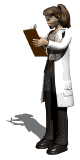 Высушивание при низкой температуре для удаления воды или при высокой температуре для превращения осадка в более подходящую для взвешивания форму (гравиметрическую форму).
Взвешивание полученного осадка.
Большинство аналитических методов использует зависимость между измеряемым физическим свойством у и количеством определяемого вещества (или его концентрацией c), которая в идеальном случае (отнюдь не всегда) линейна:
с = k . у,
где k – константа. 
Обычно значение k находят эмпирически, измеряя сигнал у от одного или более образцов с известной концентрацией.
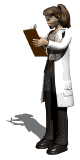 Из этого правила есть два исключения: гравиметрический и кулонометрический методы анализа. В гравиметрии k – это гравиметрический фактор F, который можно рассчитать непосредственно из общеизвестных констант. В общем случае:
где а и b – числа, необходимые для уравнивания числа молей определяемого вещества в числителе и знаменателе
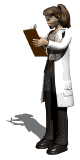 Гравиметрические факторы
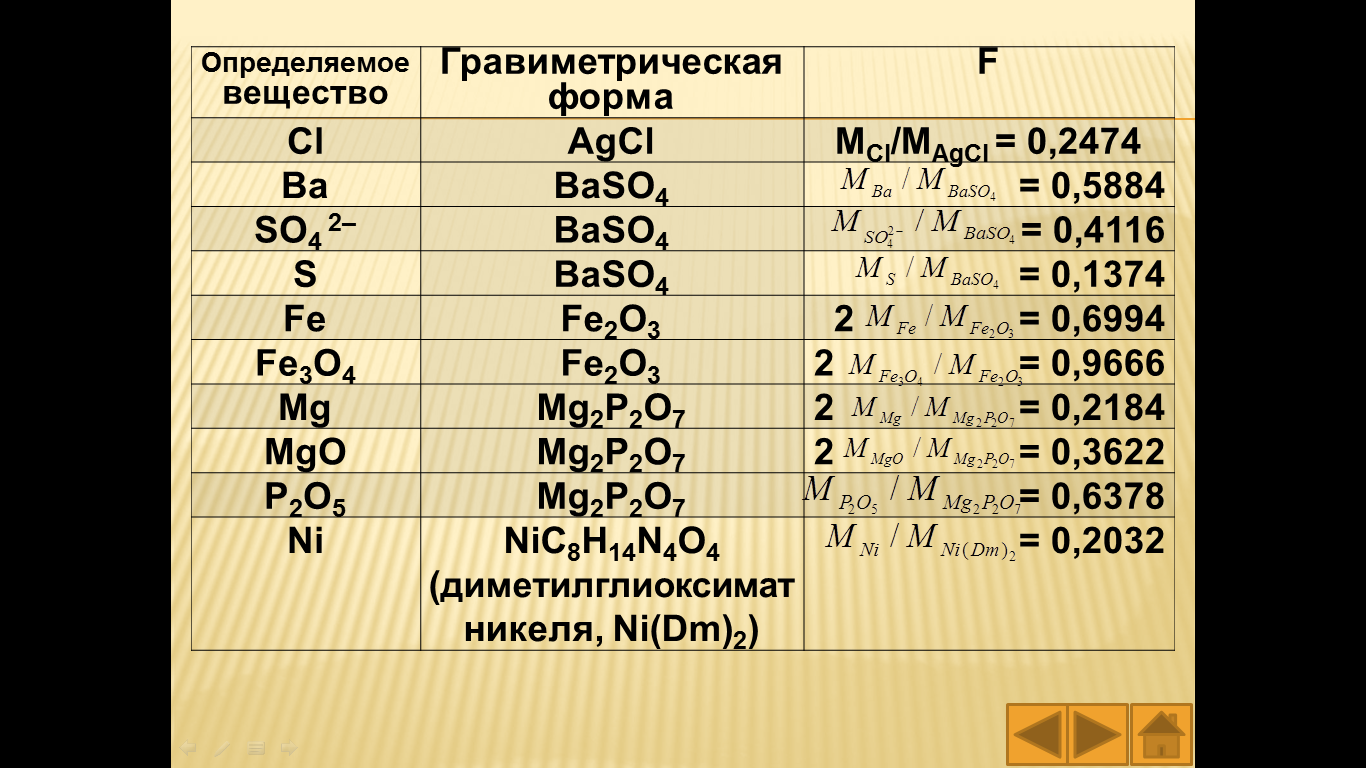 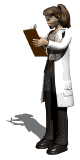 К осадкам в гравиметрии предъявляют ряд довольно жестких требований.
Требования к осаждаемой форме. 
Осадок должен быть практически нерастворимым. Определяемый компонент должен выделяться в осадок количественно, при этом его концентрация в растворе после осаждения не должна превышать 10–6 М Осаждение считается количественным, когда остаточное количество осаждаемого вещества лежит за пределами точности взвешивания на аналитических весах (0,0002 г).
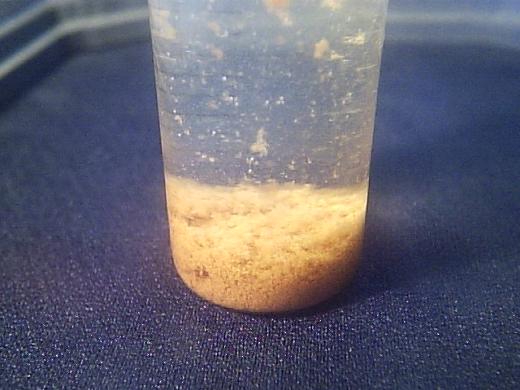 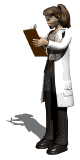 3Pt+4HNO3 + 12HCl3PtCl4+8H2O+4NO               
         царская  водка
Осадок должен выделяться в форме, удобной для его отделения от раствора и промывания, и по возможности быть крупнокристаллическим, если он кристалличес-кий, или хорошо скоагулированным, если он аморфен. Важно, чтобы он был однородным по дисперсности.   
Осадок должен быть чистым, т. е. не содержать посторонних примесей.
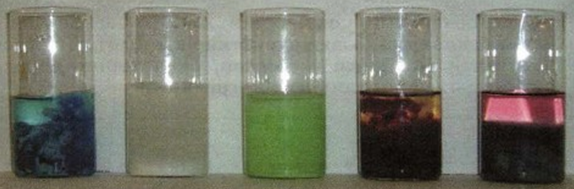 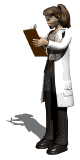 Нерастворимые гидроксиды, полученные реакцией обмена: а – Cu(OH)2; б – Mg(OH)2; 
в – Ni(OH)2; г – Fe(OH)3; д – Co(OH)2
Требования к гравиметрической форме. 
Гравиметрическая форма должна быть стехиометрическим соединением известного состава. Она должна быть устойчива.
Желательно, чтобы значение F было мало (для снижения относительной погрешности результата определения нужного компонента).
Для выполнения этих требований необходимо соблюдать условия, которые легко сформулировать, если разобраться в механизме образования осадка.
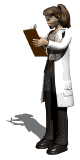 При добавлении реагентаосадителя к раствору осаждаемого вещества образования твердой фазы не наблюдается более или менее длительный период. Даже если достигнуто произведение растворимости, т. е. содержание осаждаемого вещества равно или превышает растворимость, система остается гомогенной.
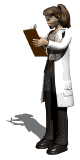 Раствор, концентрация которого выше растворимости, является пересыщенным. Такой раствор метастабилен, хотя и может существовать в отсутствие центров кристаллизации (которыми могут быть, например, пылинки) долгое время. Он играет роль переходного состояния. Для пересыщенного раствора существует некоторая предельная концентрация, называемая сверхраствори-мостью, выше которой система становится неустойчивой, появляются мельчайшие твердые частицы – зародыши, и система из гомогенной переходит в гетерогенную.
Растворимость и сверхрастворимость зависят от температуры и природы вещества.
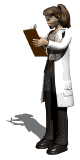 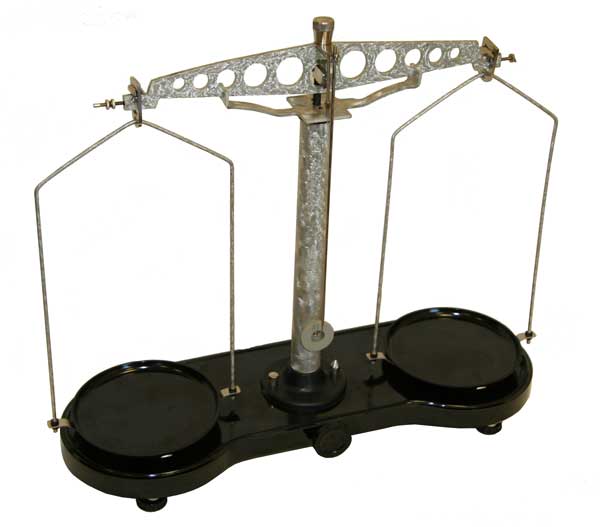 Практическая работа № 25 «Гравиметрический анализ»
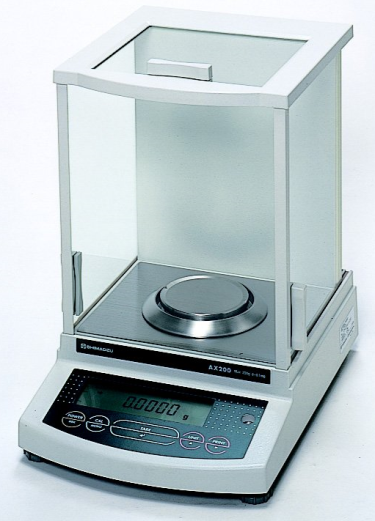 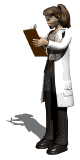 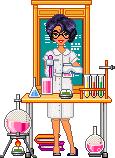 Цель: На примере Ca+2 познакомиться с гравиметрическим анализом. Определяемое вещество – CaO.
Задание:
Подобрать осадитель для осаждения Ca+2 и привести уравнение реакции осаждения. Написать выражение для произведения растворимости и формулу для нахождения растворимости осаждаемой формы.
Рассчитать аналитический множитель (фактор) весового определения FB, г;
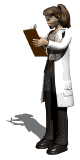 В гравиметрическом анализе различают осаждаемую и весовую форму.
Осаждаемая форма – это соединение, которое осаждается из раствора реагентом – осадителем; весовая форма – соединение, которое получают после прокаливания для получения окончательного результата.
При выборе осадителя выгодно, чтобы осадитель был летучим веществом. Решающее значение имеет величина растворимости образующихся осадков.
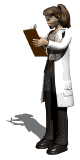 По условию задачи определяемое вещество (А) – CaO, следовательно, гравиметрическая форма – CaO, осаждаемая форма – CaC2O4 . H2O, осадитель – (NH4)2C2O4. Поэтому уравнения реакций:
СаСО3 + 2НСl → СаСl2 + СO2+ Н2O

СаСl2 + 2НСl + 2(NH4)2С2O4 → Са(НС2O4) 2 + 4NH4Cl

Ca(HC2O4)2+ 2NH3 . H2O → 
→ CaC2O4 . H2O + (NH4)2C2O4 + H2O

    CaC2O4 . H2O                СаО + СO2 +СО +Н2O
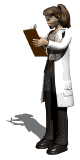 Искомая растворимость Р равна:
Р = [Са+2] = [С2О4–2]
Так как
ПР(CaC2O4) = [Са+2] . [С2О4–2] = 3,2 . 10–9,
то ПР(CaC2O4) = P . Р = Р2, откуда растворимость соли в воде, моль/л, будет:
.
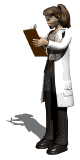 Для выражения растворимости в грамм/литр полученное значение умножим на молярную массу (М = 128,098 г/моль);
Р = 5,657 . 10–5 . 128,098 = 7,25 . 10–3 г/л.
В присутствии CaCl2 концентрация ионов С2О4–2:
[Са+2] = [Са+2]СaС2O4 + [Са+2]CaCl2 = 5,66 . 10–5 + 0,14   0,14  .
Поэтому:
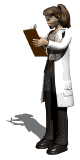 Таким образом, присутствие 0,14 моль/л CaCl2 должно понизить растворимость CaC2O4 по сравнению с чистой водой:
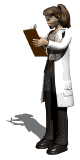 Вычисляем растворимость CaC2O4 . H2O в присутствии 0,16 М раствора NaCl.
Определяем ионную силу раствора
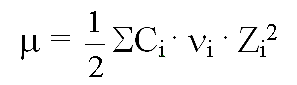 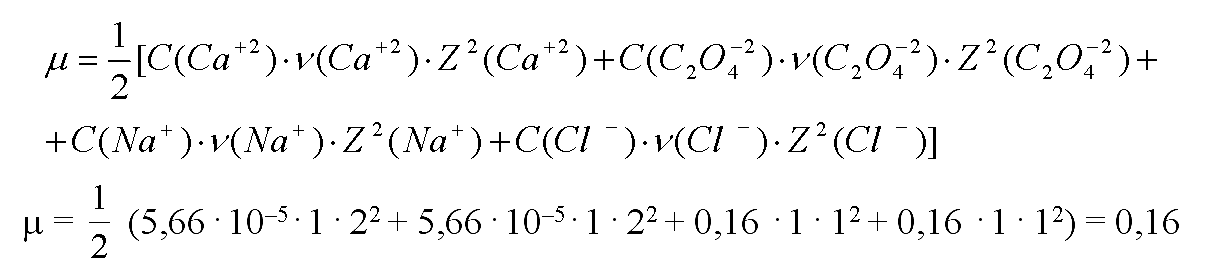 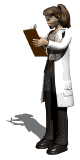 Значения f для рассчитанной ионной силы раствора находят по справочнику или путем расчета на основании формулы Дебая-Хюккеля:
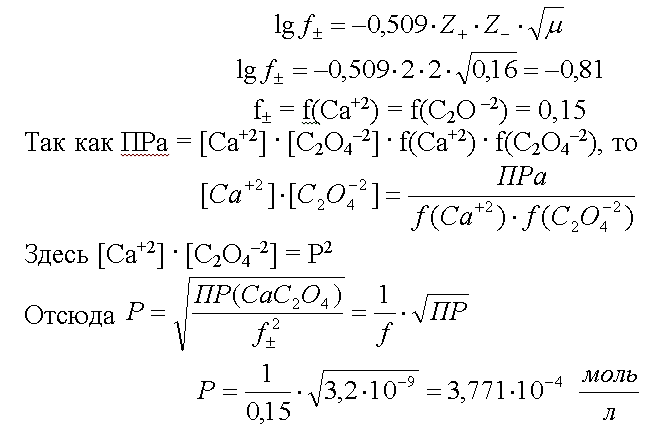 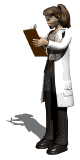 Следовательно, растворимость СaС2О4 в присутствии электролита с разноименными ионами (NaCl) увеличивается:
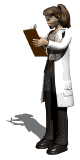 осаждаемая форма (А) – CaC2O4 . H2O, гравиметрическая форма (А1) – СаО, гравиметрический фактор:
где a и b – целые числа, на которые умножают молярные массы, чтобы число молей в числителе и знаменателе было химически эквивалентно (число ионов Ca+2 в числителе и знаменателе должно быть одинаковым).
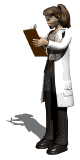 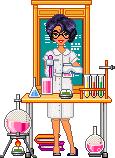 Практическая работа № 26 «Титриметрический анализ»
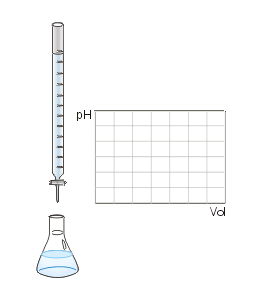 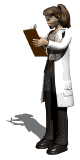 Цель – Познакомиться с титриметрическим методом анализа (закрепить знания, полученные при изучении темы «Количественный анализ»).
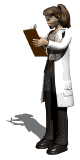 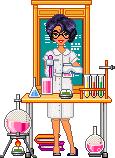 Вспомним: титриметрический анализ – метод количественного анализа, основанный на измерении объема раствора реактива точно известной концентрации (титранта), израсходованного на реакцию с данным количеством определяемого вещества.
Титрование – процесс приливания титранта к исследуемому раствору (или наоборот) с целью определения его концентрации.
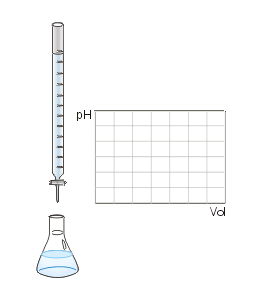 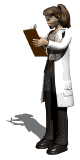 Обратное титрование
Прямое титрование
Классификация титриметрических методов по способу титрования
Реверсивное титрование
Заместительное титрование
Прямое титрование:
реакция взаимодействия исследуемого вещества (А) с реагентом в условиях проведения анализа должна быть специфичной;
взаимодействие между веществом и титрантом должно происходить стехиометрично (т.е. протекать строго согласно уравнению реакции), с четким фиксированием конечной точки титрования;
реакция должна проходить с достаточной скоростью и быть практически необратимой;
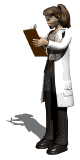 константа равновесия должна быть достаточно высокой, реакция должна проходить до конца, чтобы погрешности, которые возникают от неполного протекания реакции не превысили допустимые величины;
в растворе должны отсутствовать вещества, мешающие ходу основной реакции или фиксированию конечной точки титрования.

А + Т(титрант) = продукт
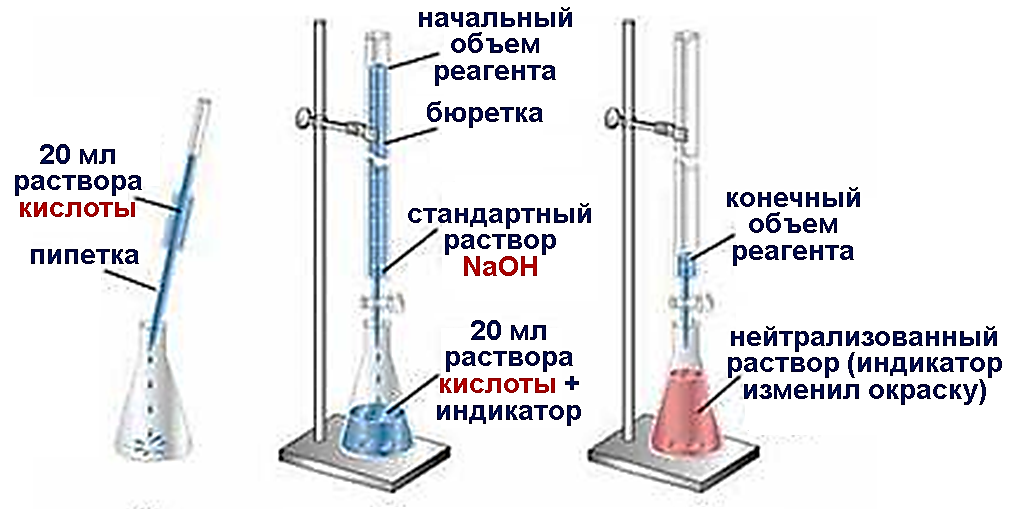 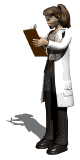 Обратное титрование:
скорость прямой реакции невысокая;
отсутствует соответствующий индикатор;
возможна потеря определяемого вещества из-за его летучести.

А + Т1(избыток) = продукт1 + T(остаток)

T(остаток) + Т2 = продукт2
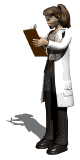 Например, концентрацию раствора NH3 определяют обратным титрованием по причине его летучести. К раствору аммиака прибавляют избыток титрованного раствора хлористоводородной кислоты. Непрореагиро-вавшую хлористоводородную кислоту оттитровывают раствором натрия гидроксида.
Обратное кислотно-основное титрование, индикатор метиловый оранжевый. 

NH4OH + HClизб. = NH4Cl + H2O
HCl + NaOH = NaCl + H2O
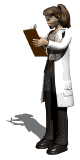 Заместительное титрование
определяемое вещество с данным титрантом не взаимодействует;
взаимодействие определяемого вещества и титранта приводит к образованию смеси нескольких продуктов, количественное соотношение которых не является постоянным; 
реакция титрования нестехиометрична;
отсутствует соответствующий индикатор;
определяемое вещество неустойчиво.

А + В(реагент) = А1(заместитель)

А1(заместитель) + Т = продукт
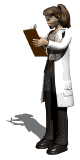 Например, калия дихромат взаимодействует  с титрантом тиосульфатом натрия (Na2S2O3) нестехиометрично. Поэтому к раствору исследуемого вещества K2Cr2O7 прибавляют реагент KI, в результате чего образуется эквивалентное количество йода, который затем оттитровывают стандартным раствором тиосульфата натрия.

K2Cr2O7+6KI+7H2SO4 = 3I2 + 4K2SO4 + Cr2(SO4)3+7H2O
I2 + 2Na2S2O3 = Na2S4O6 + 2NaI
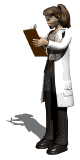 Реверсивное титрование
При реверсивном титровании раствором определяемого вещества титруют стандартный раствор реагента:

А(в бюретке) + Т(в колбе) = продукт
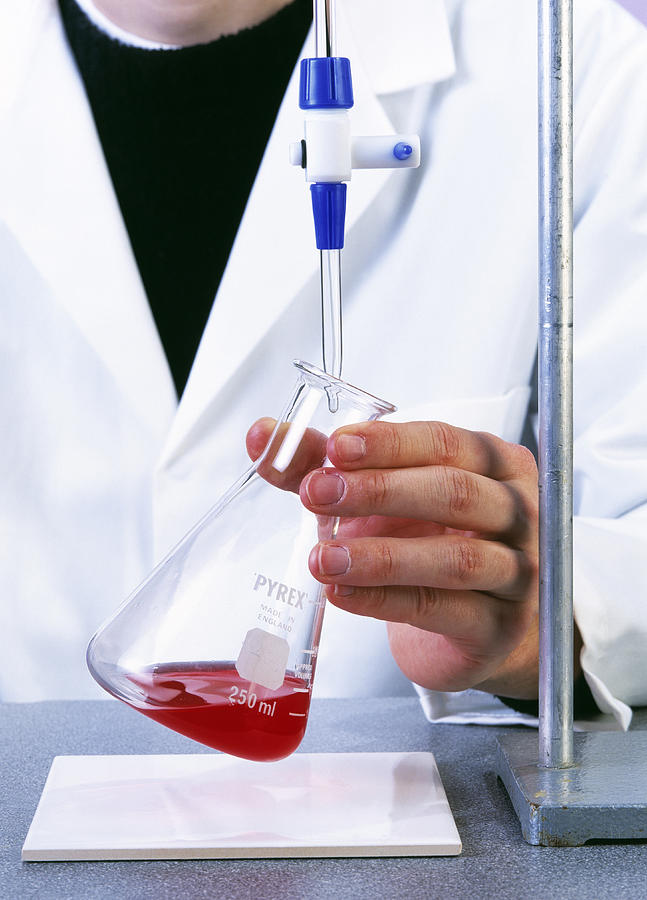 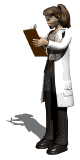 Основные виды концентраций в титриметрическом анализе (Практическая работа № 4 «Концентрации растворов»)
Молярная
Массовая
Нормальная
Равна отношению
массы растворенного
вещества к объему 
раствора.
Титр показывает число 
граммов растворенного
вещества в 1 мл раствора
(по исходному веществу)
Основана на понятии 
эквивалента.
Равна отношению
количества вещества
эквивалента () в растворе 
к объему этого раствора:
СН = (fэкв.(Х)Х) / V
Молярная 
концентрация СМ
равна отношению 
числа молей
(количества вещества )
растворенного вещества
к объему раствора

Моляльность показывает
количество вещества
в единице массы 
растворителя
Классификация способов титрования в зависимости от подхода к выполнению параллельных определений
Способ отдельных навесок
Рассчитывают навеску анализируемого вещества. На аналитических весах взвешивают отдельные, близкие по величине, навески вещества. Растворяют в удобном для титрования объеме растворителя и титруют стандартным раствором.   
 Метод отдельных навесок наиболее точен, но требует больших затрат времени.
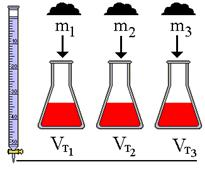 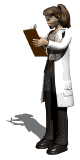 Способ пипетирования
Рассчитывают навеску анализи-руемого вещества. Взвешивают на аналитических весах. Количествен-но переносят в мерную колбу, растворяют в растворителе и доводят объем раствора тем же растворителем до метки. Аликвотную часть приготовлен-ного раствора пипеткой переносят в коническую колбу и титруют стандартным раствором.
Аликвота – объем раствора, точно отмеренный калиброванной пипеткой.
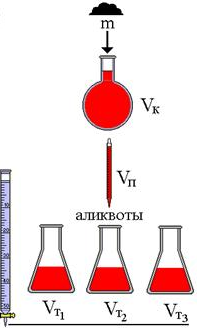 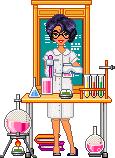 Практическая работа № 27 «Метод нейтрализации»
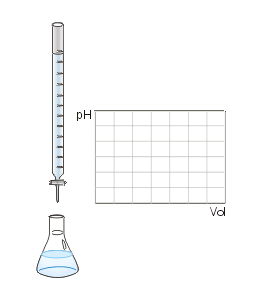 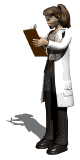 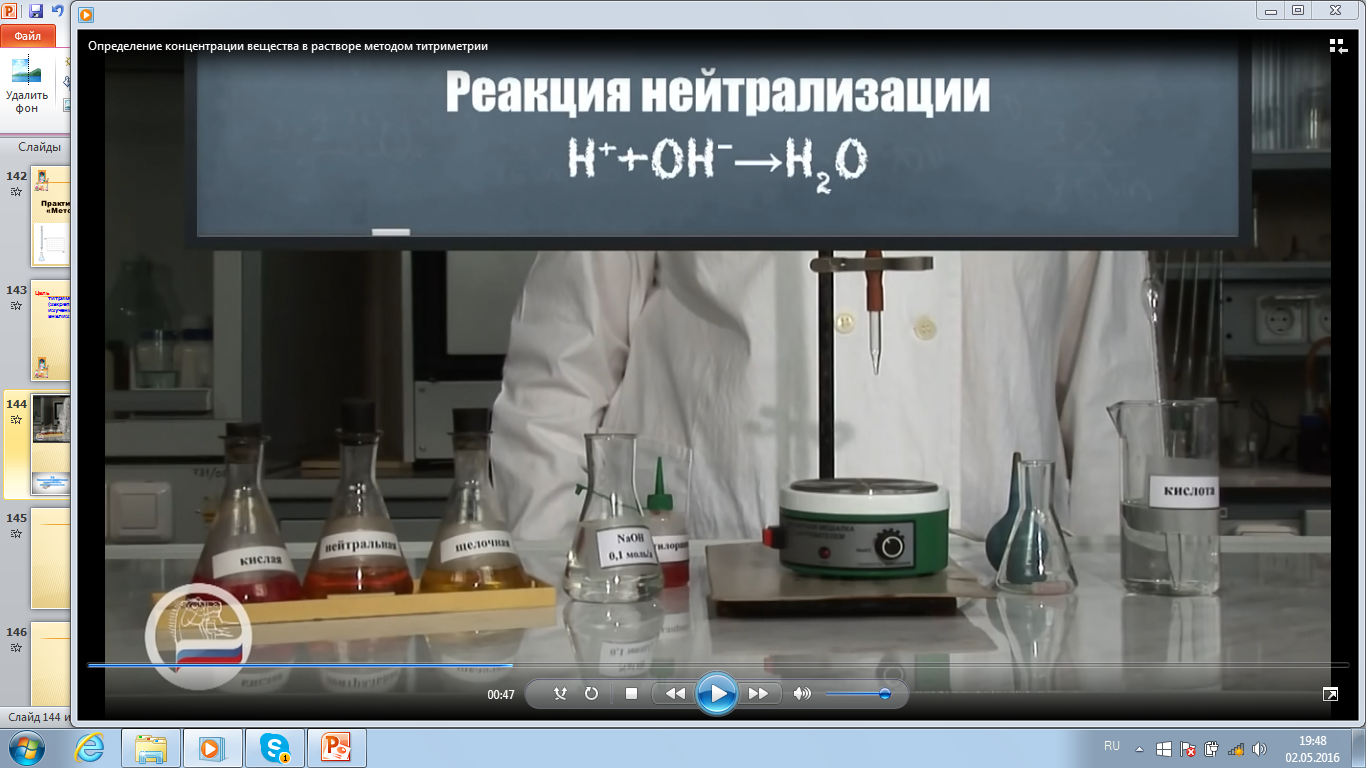 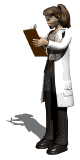 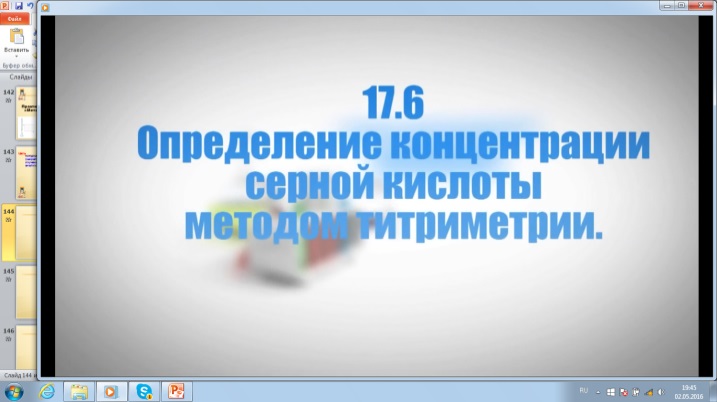 Цель – приготовить раствор гидроксида натрия заданной концентрации; уточнить концентрацию полученного раствора методом титрования; определить титр полученного раствора.
Приборы и реактивы: химическая посуда, весы, NaОН, Н2O, НCl, метиловый красный.
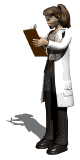 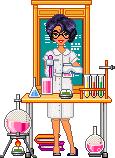 Подбираем индикатор
Правило выбора индикатора: индикатор должен менять окраску при значениях рН, лежащих в пределах скачка титрования.
Лакмус в аналитической химии при титровании  не используется, так как имеет широкую область перехода окраски (5,0 – 8,0) и изменение окраски красная – фиолетовая – синяя не является контрастным.
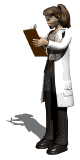 Подбор индикатора
Как отмечалось выше, для надежного фиксирования точки эквивалентности надо подобрать такой индикатор, интервал перехода которого попадал бы в скачок титрования. Например, при титровании сильной кислоты сильным основанием скачок титрования находится в диапазоне рН от 4 до 10 (при концентрации реагирующих веществ, равной 0,1 моль/дм3). В данном случае могут использоваться метилоранж (интервал перехода 3,1 – 4,4) и фенолфталеин (интервал перехода 8,0 – 9,6).
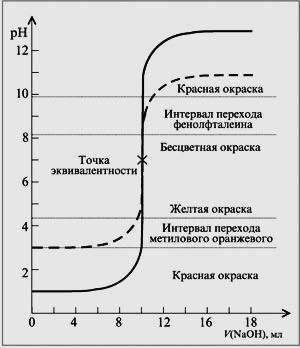 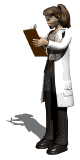 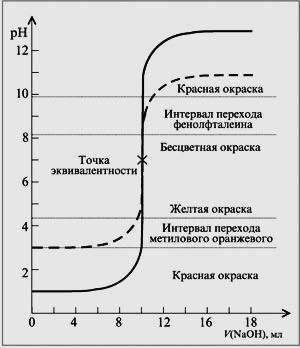 Кривая титрования сильного основания (NaOH) сильной кислотой (НСl).
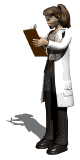 Выбираем метиловый красный (можно взять метиловый оранжевый), т.к. нас интересует переход от щелочной среды к кислотной.
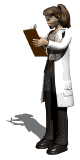 Приготовление раствора щелочи
Приготовить ___ н (получите задание у преподавателя) раствор гидроксида натрия по точной навеске невозможно, так как он не сохраняет постоянный состав на воздухе: легко реагирует с углекислым газом воздуха и очень гигроскопичен (поглощает пары воды). Поэтому сначала готовят раствор приблизительной нормальности из концентрированного исходного раствора и затем с помощью установочного вещества точно определяют концентрацию полученного раствора.
Приготовим 100 см3 ____ н раствора NaОН.
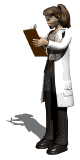 Вспомним: молярная концентрация эквивалента или моль-эквивалентная концентрация (нормальная концентрация или нормальность) – показывает, сколько молей эквивалентов растворенного вещества содержится в 1 литре (1 дм3 ) раствора.
Эквивалент – реальная или условная частица (молекула или ее часть), которая в данной реакции соединяется, замещает, высвобождает один ион водорода или каким-то другим образом равноценна одному иону водорода в кислотно-основных реакциях, или одному электрону в окислительно-восстановительных реакциях.
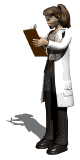 [моль-экв/дм3;  моль/дм3  или   н.]
[моль-экв/дм3;  моль/дм3  или   н.]
где fэкв – фактор эквивалентности – число, определяющее, какая часть молекулы эквивалентна одному иону Н+ в кислотно-основных реакциях (взаимодействует с одним ионом Н+) или одному электрону в окислительно-восстановительных реакциях.
Фактор эквивалентности кислоты равен единице, деленной на число прореагировавших ионов Н+:
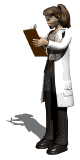 например,   fэкв(HCl) = 1,
Фактор эквивалентности основания:
например,  fэкв(NaOH)=1,
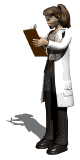 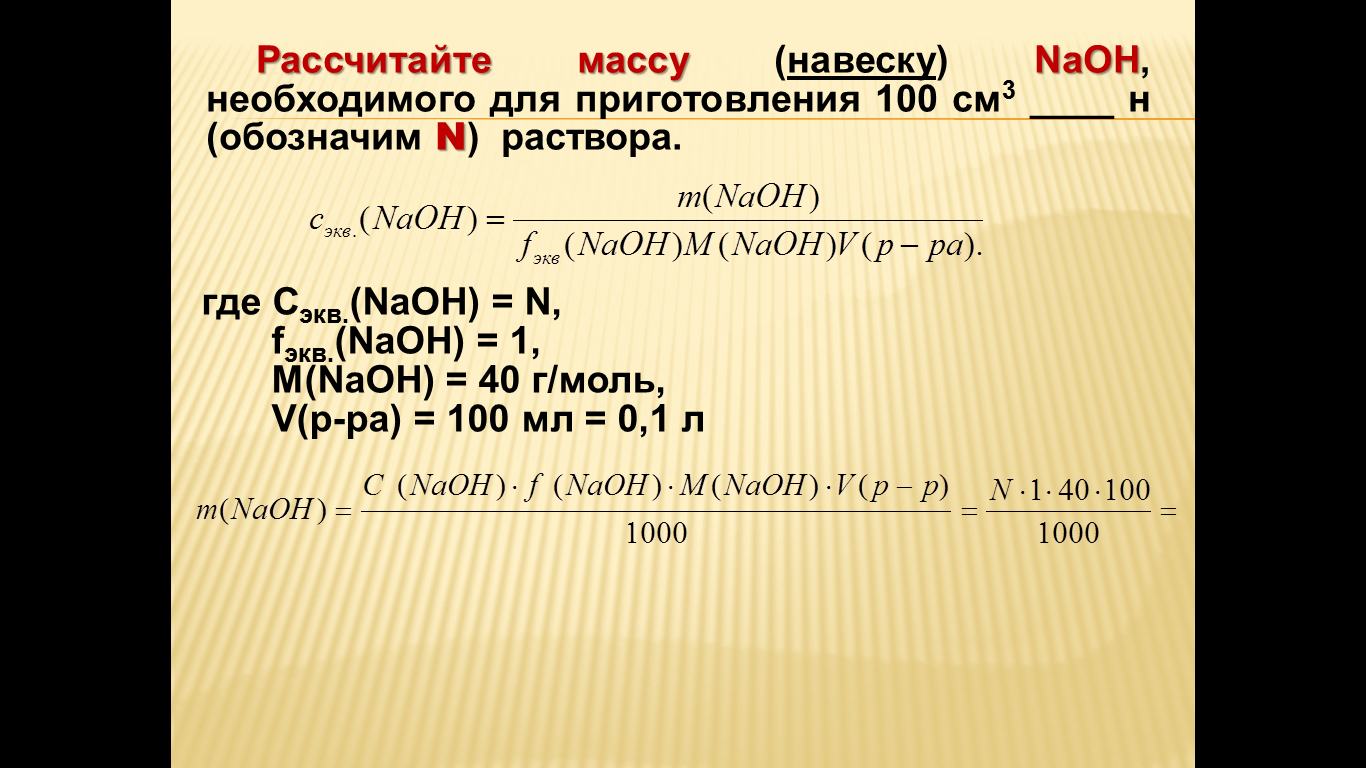 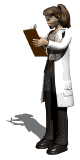 Взвесьте на аналитических весах рассчитанную массу NaОН; полученную навеску растворите в мерной колбе объемом 100 мл. закройте колбу и взболтайте 25–30 раз.
Полученный раствор перелейте в стакан и накройте фильтром.
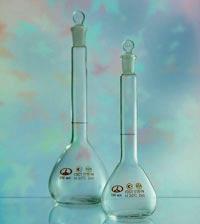 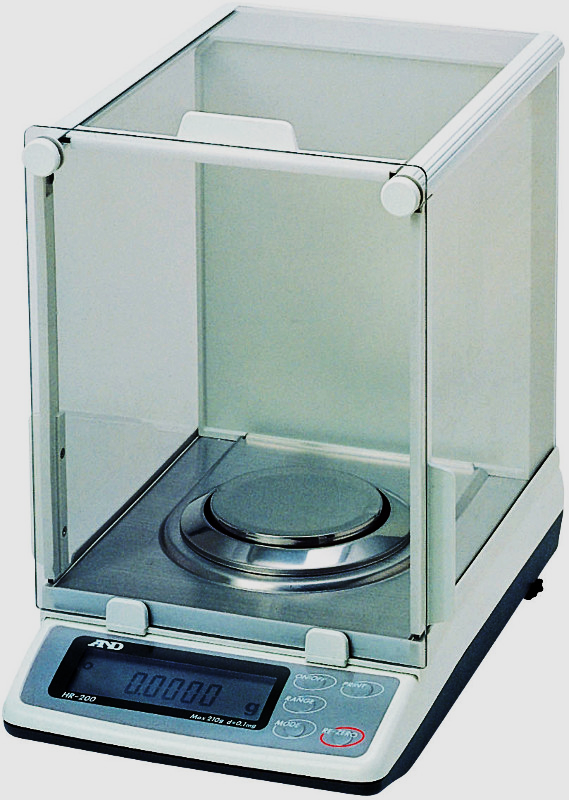 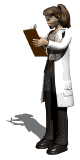 Заполните бюретку 0,1 н раствором НCl.
В коническую колбу объемом 250 мл налейте с помощью пипетки 10 мл NaОН и добавьте несколько капель индикатора.
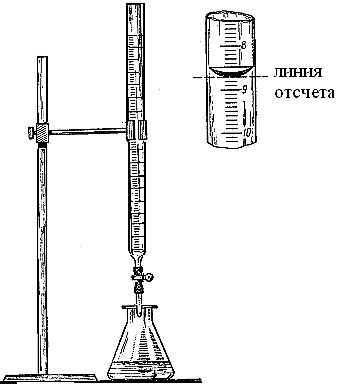 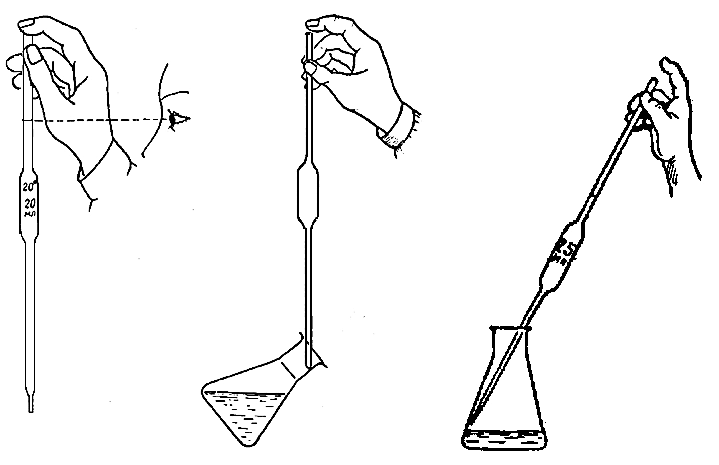 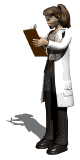 Проведите титрование, внимательно наблюдая за изменением окраски индикатора. 
Полученный результат запишите в таблицу. Еще не менее двух раз повторите титрование.
Объемы раствора НCl, расходуемые на титрование аликвотных частей (по 10 мл) установочного вещества (NaОН)
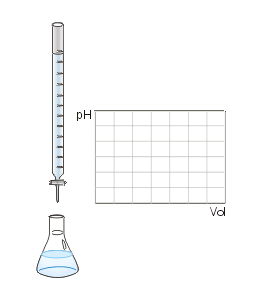 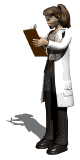 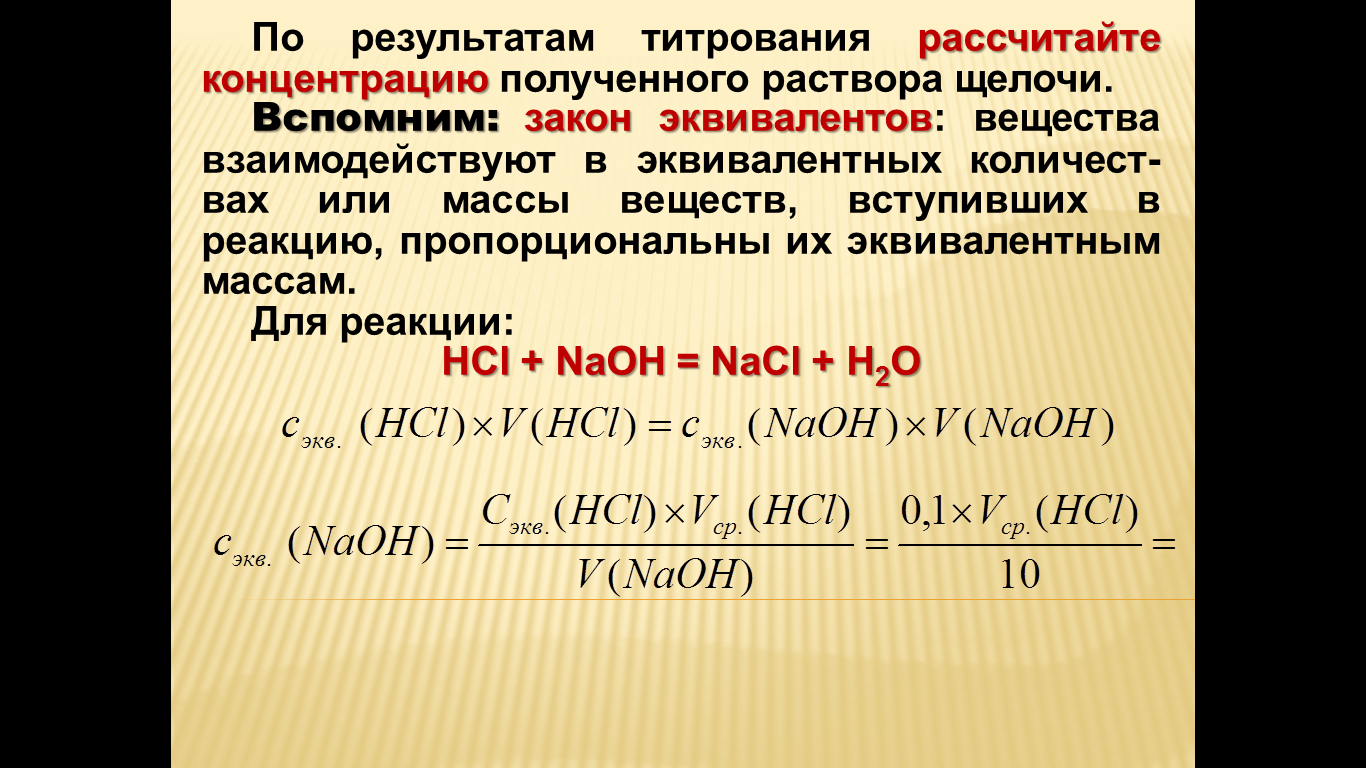 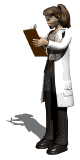 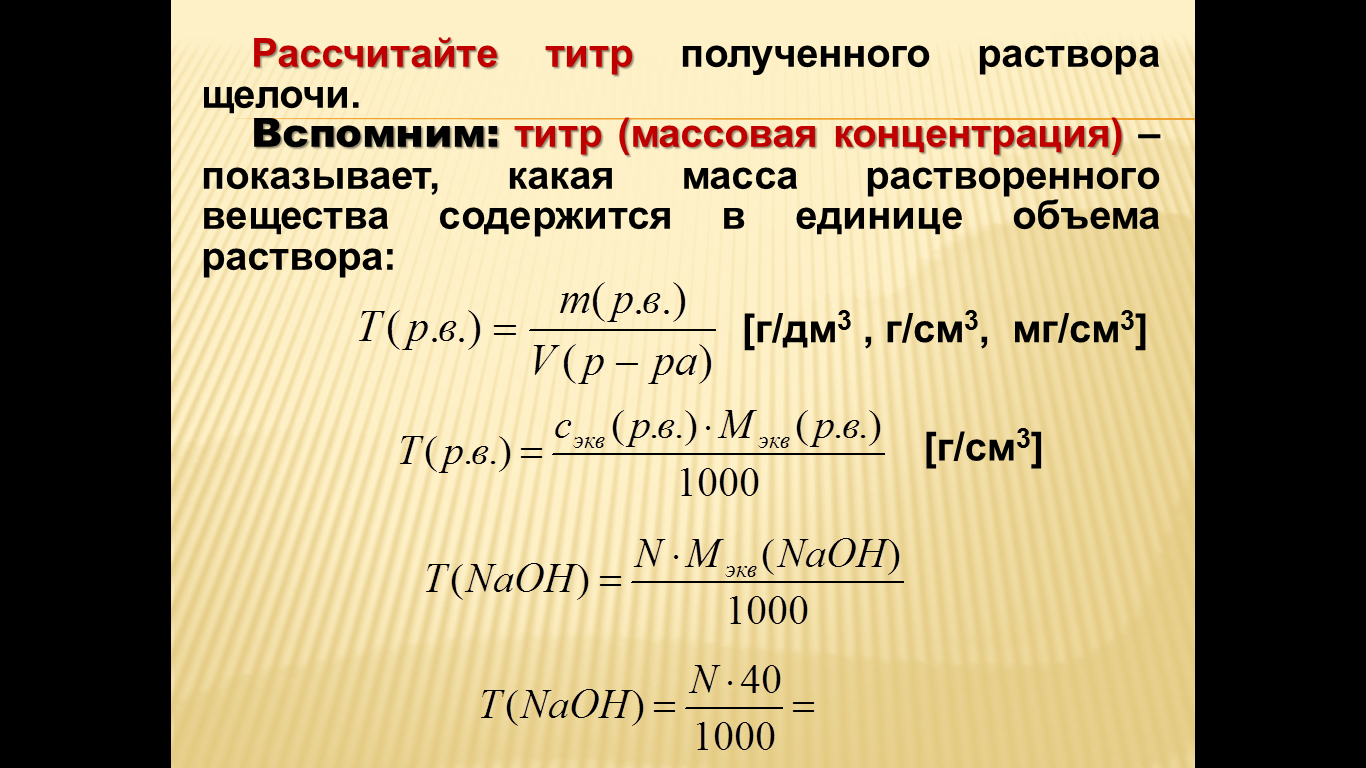 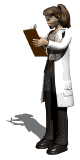 Практическая работа № 28  «Комплексометрия (комплексонометрия)»
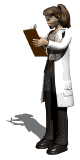 Комплексонометрическое титрование (метод комплексонометрии) основано на образовании комплексных соединений. Чаще всего используют комплексонометрическое титрование с помощью комплексонов, образующих с определяемыми металлоионами устойчивые внутрикомплексные соединения за счет ионно-координационной связи.
В качестве индикаторов используют органические комплексообразователи металло-хромные индикаторы (эриохром черный Т, кислотный хром темно-синий), образующие комплексы с ионами металлов, причем окраска образующегося внутрикомплексного соединения сильно отличается от окраски самого индикатора, например, для индикатора эриохром черный Т:
HInd2–   +  Ме2+       MeInd–   +   Н+
              синий                    малиново-фиолетовый
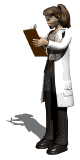 Комплексоны – это производные аминополикарбоновых кислот. Наибольшее практическое применение имеет комплексон III – динатриевая соль этилендиаминтетра-уксусной кислоты (ЭДТА или трилон Б):
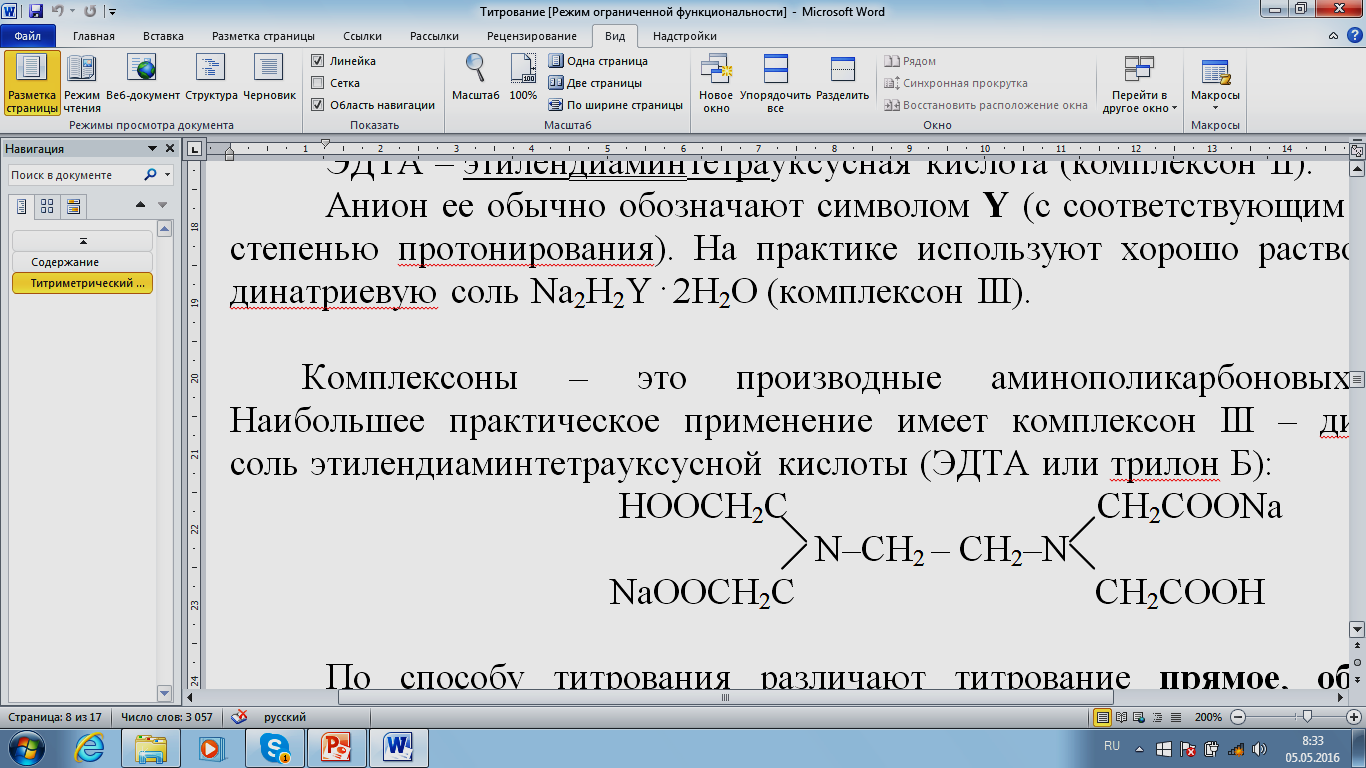 Вспомните практическую работу № 13 «Жесткость воды» опыт 2 «Определение жесткости воды комплексонометрическим титрованием».
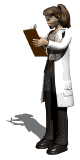 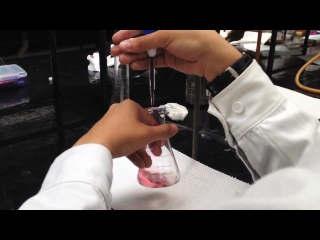 Практическая 
работа № 29 «Перманганатометрия»
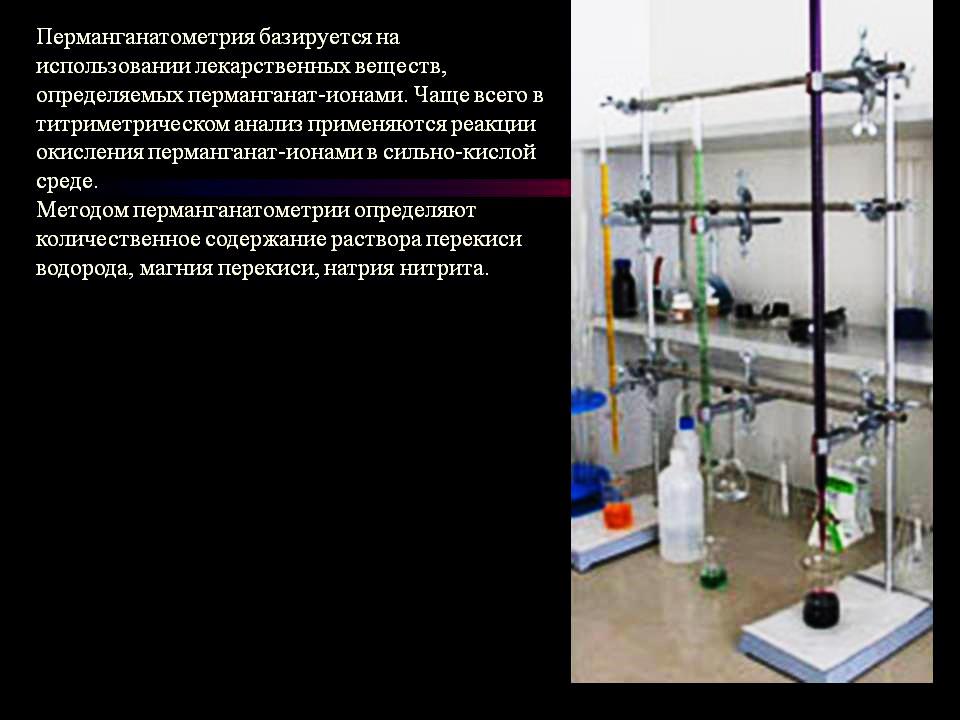 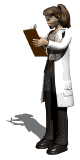 Цель – освоить метод перманганатометрии с использованием прямого титрования.
Приборы и реактивы: химическая посуда, стандартный раствор перманганата калия KМnO4, Н2SO4 1М, соль Мора (II)     (NH4)2Fe(SO4)2 . 6H2O.
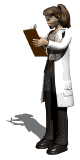 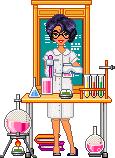 Основным веществом, применяемым в качестве стандартного раствора окислителя в перманганатометрии, является KМnO4. Титрование стандартным раствором KМnO4 проводят  чаще всего в кислой среде по схеме:
МnO4–  + 8Н+ + 5ē  Мn2+  + 4Н2O
Кроме того возможно протекание полу-реакций: 
МnO4–  + 4Н+ + 3ē  МnO2  + 2Н2O
МnO4–  + 2Н2O + 3ē  МnO2  + 4Н+
Это безиндикаторный метод, который используется в широкой области рH. Розовую окраску дает KМnO4.
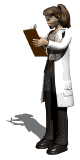 Достаточно легко идет окисление Н2С2О4, Н2О2, H2S, H2SО3, HNО2, Fe2+, Ce3+, Ti3+, Cr2+. Для них возможно прямое титрование. 
Методы обратного титрования используют для определения медленно окисляющихся восстановителей и окислителей, которые предварительно восстанавливают до соединений низших степеней окисления.
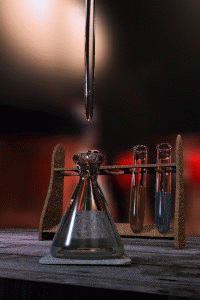 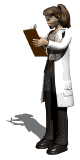 Для веществ, не обладающих окислительно-восстановительными свойствами, перманга-натометрию проводят косвенным титрова-нием по заместителю-восстановителю, образующему с определяемыми ионами малорастворимые соединения. Косвенное титрование используют также для определения металлов (Cu+, Ag) предварительным их окислением раствором железных квасцов (Fe3+), после чего образующиеся в эквивалент-ном количестве ионы Fe2+ титруют раствором KМnO4.
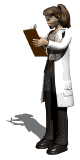 Перманганатометрическое определение железа в соли Мора
Соль Мо́ра – неорганическое соединение, двойная сернокислая соль железа и аммония – FeSO4·(NH4)2SO4·6H2O или
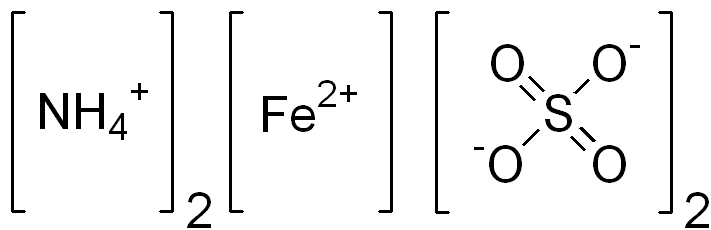 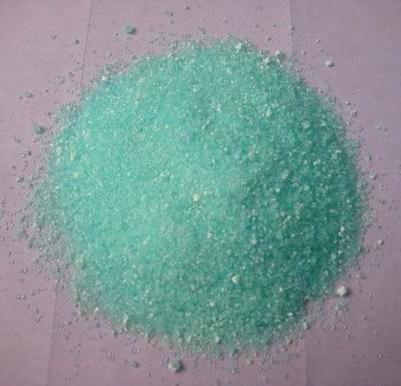 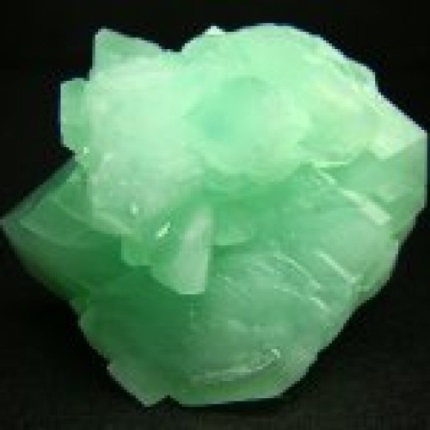 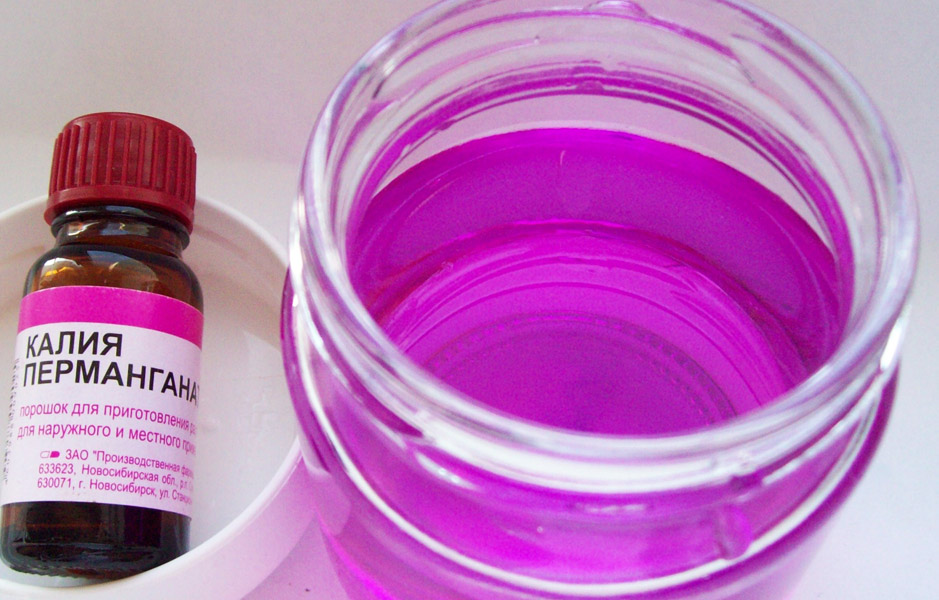 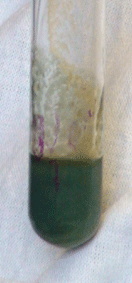 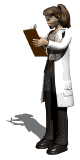 KMnO4
Определение содержания железа (II) в соли Мора (II) (NH4)2Fe(SO4)2 • 6H2O проводят методом прямого титрования стандартным раствором перманганата калия в сернокислой среде:
5Fe2+ + MnO4–  + 8H+  5Fe3+ + Mn2+ + 4H2O
Присутствие хлорид-ионов не допускается, так как происходит   их сопряженное окисление  согласно уравнению
10Cl– + 2 MnO4– + 16H+  5Cl2 + 2Mn2+ + 8H2O,
что приводит к повышенному расходу KMnO4,  и результаты получаются неточными.
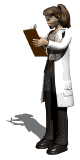 Для приготовления раствора соли Мора возьмите навеску 7,8500 г, поместите ее в мерную колбу на 500 мл и добавьте небольшими порциями дистиллированную воду, постоянно закрывая пробку и встряхивая, до получения 500 мл раствора.
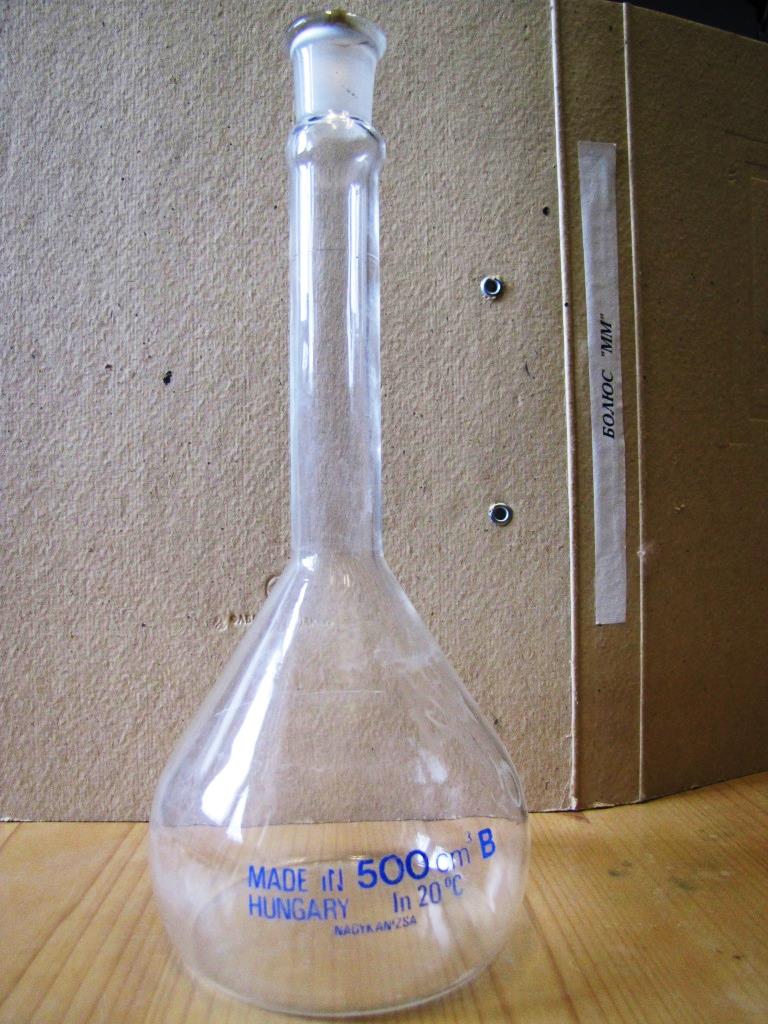 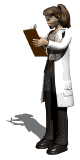 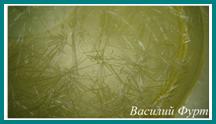 Кристаллический перманганат калия всегда содержит ряд трудно удаляемых загрязнений, поэтому приготовить стандартный раствор по точной навеске нельзя. Кроме того, KMnO4 реагирует с органическими веществами – примесями, содержащимися в дистиллирован-ной воде, в результате чего изменяется его титр. Поэтому готовят раствор приблизительной концентрации и через несколько дней устанавливают точную концентрацию по установочному веществу (первичному стан-дарту) – оксалату натрия Na2C2O4, оксалату аммония (NH4)2C2O4 • H2O или щавелевой кислоте H2C2O4•2H2O. Титрование проводят при нагрева-нии (для увеличения скорости реакции) в сернокислой среде:    
5C2O4 2– + 2MnO4– + 16H+ 10СО2 + 2 Mn2+ + 8 H2O
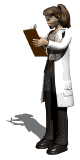 5C2O4 2– + 2MnO4– + 16H+ 10СО2 + 2 Mn2+ + 8 H2O
Реакция ускоряется ионами Mn2+, поэтому при титровании первые капли перманганата обесцвечиваются медленно, затем скорость реакции увеличивается (автокатализ).
При хранении может происходить частичное разложение перманганата калия по уравнению: 
4MnO4– +2H2O4MnO2  + 4ОН– + 3О2  
Под действием света разложение усиливает-ся, поэтому раствор перманганата необходимо хранить в темной склянке или в темноте.
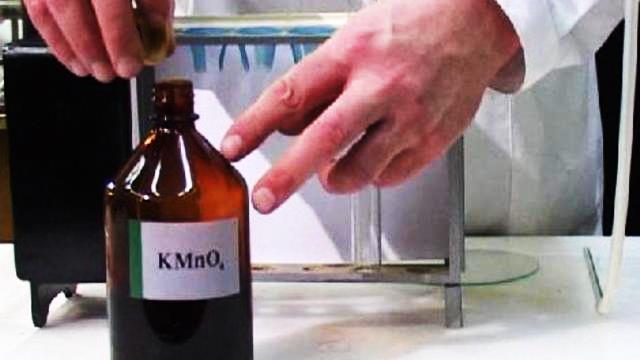 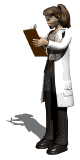 Получите контрольную задачу для определения железа в соли Мора  (в мерной колбе вместимостью 100 см3).
Содержимое колбы доведите до метки дистиллированной водой и тщательно перемешайте.
Промойте бюретку стандартным 0,1 н раствором KMnO4 и заполните до нулевого деления (отсчет показаний по верхнему краю окрашенной жидкости).
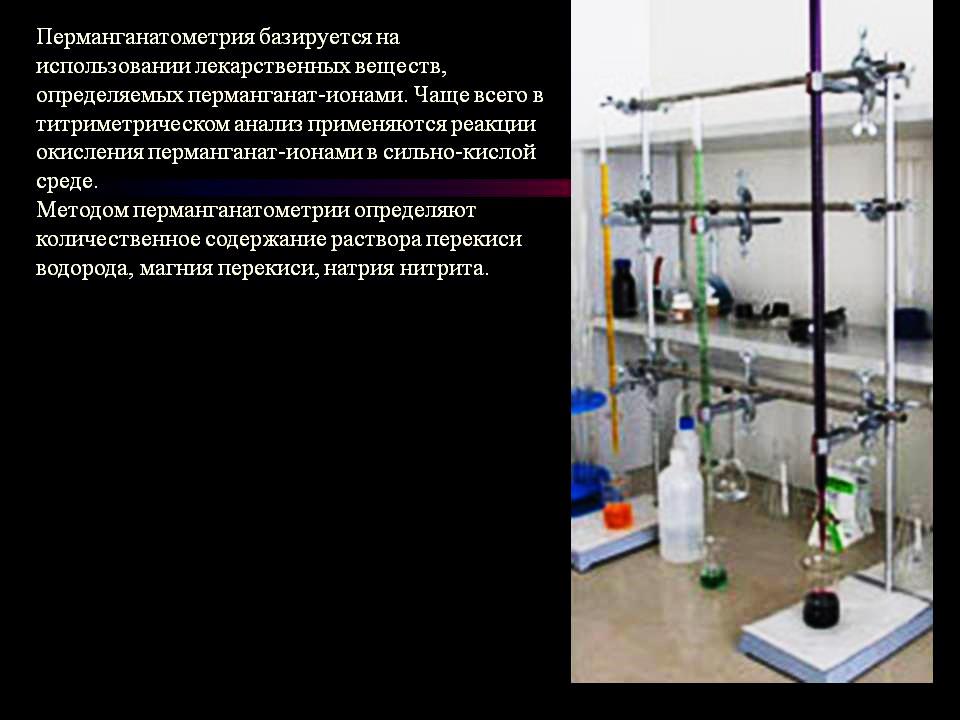 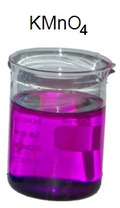 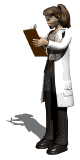 Для анализа пипеткой отберите в коническую колбу аликвотную часть (25 см3) раствора соли Мора, и титруйте раствором KMnO4 из бюретки до появления золотисто-розового окрашивания.
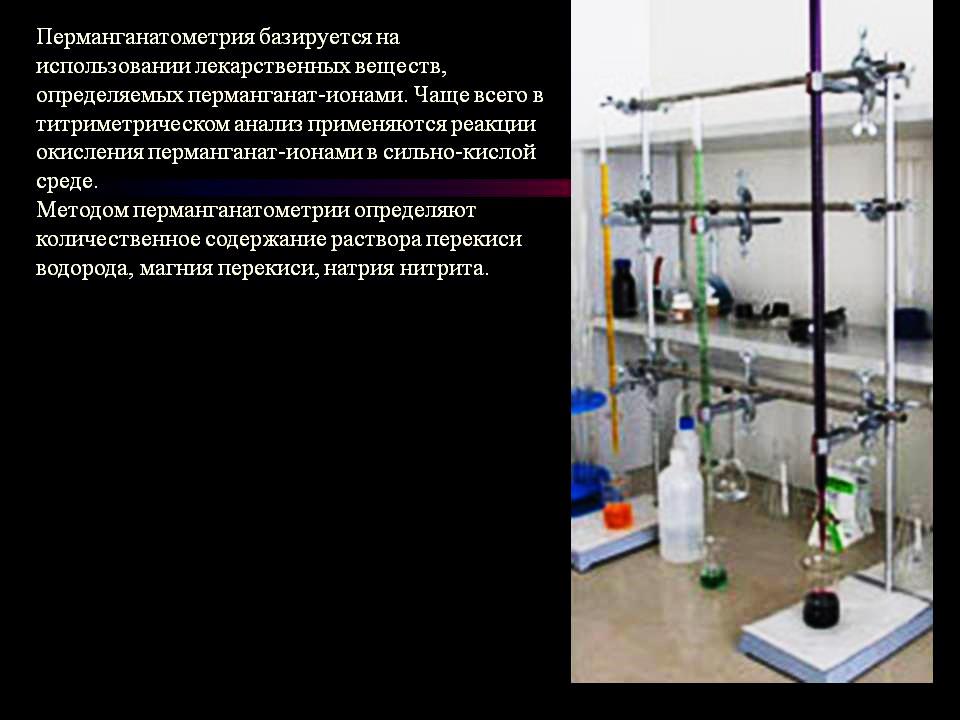 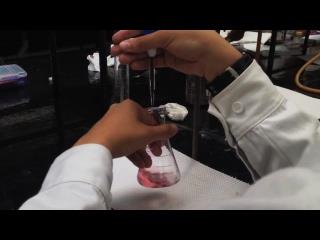 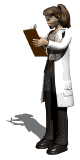 Чтобы ионы железа (II) не окислялись кислородом, следует избегать длительного соприкосновения их с воздухом, все операции должны проводиться быстро!!!
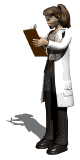 Опыт повторите для получения не менее 3-х результатов, отличающихся не более, чем на 0,1 см3. Затем определите средний объем раствора KMnO4, идущий на титрование 25 см3  раствора соли Мора. Результаты запишите в таблицу.
 
Объемы раствора KMnO4, расходуемые на титрование аликвотной части (25 см3) исследуемого раствора соли Мора
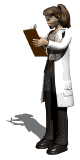 Рассчитайте содержания железа в исследуемом растворе.
где Vcр(KMnO4) – средний объем раствора перманганата калия, пошедший на титрование;
с(1/5KMnO4) = 0,1 н – концентрация раствора перманганата калия;
M(fэкв(Fe/Fe) = 55,85 – моль-эквивалентная масса железа, определяемая как отношение молярной массы железа к числу отданных электронов в реакции окисления-восстановления;
Vколбы = 500 см3 – объем колбы;
Vпипетки = 25 см3 – объем пипетки.
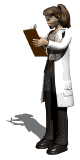 При титровании протекает реакция окисления-восстановления:
10FeSO4+ 2KМnO4 + 8Н2SO4 
 5Fe2(SO4)3 + 2МnSO4 + K2SO4 + 8Н2O
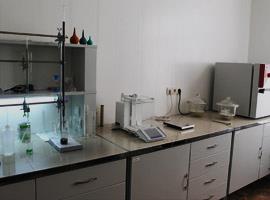 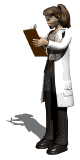 Рассчитайте процентное содержания железа в соли Мора:
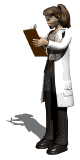 Практическая работа № 30 «Йодометрия»
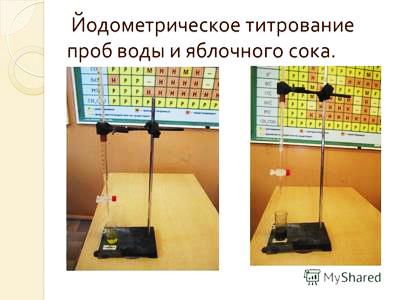 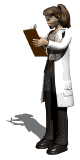 Цель – освоить метод иодометрии с использованием обратного титрования.
Приборы и реактивы: химическая посуда, стандартный раствор тиосульфата натрия Na2S2O3, H2O, хлорная известь Ca(ClO)Cl, KI, крахмал.
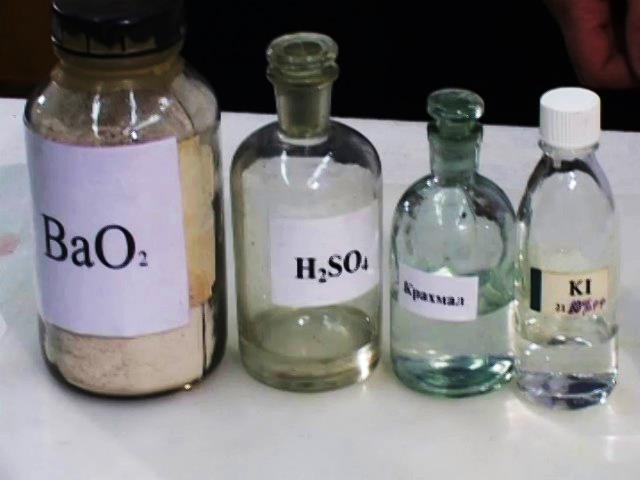 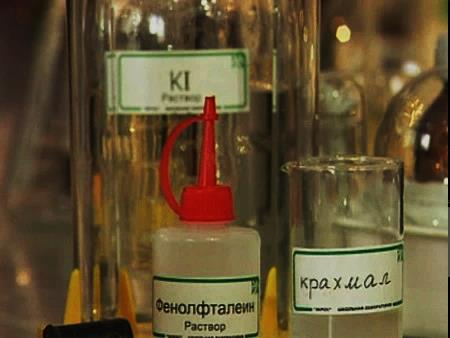 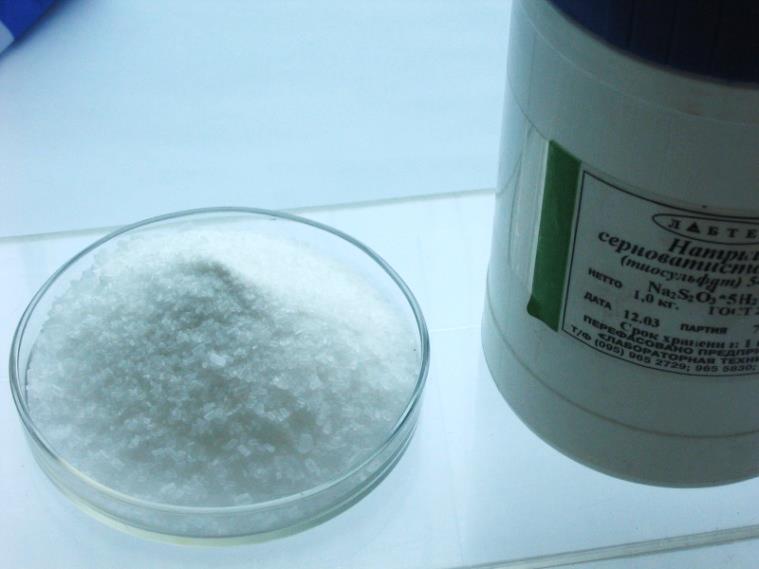 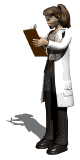 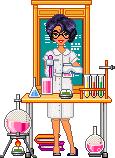 В основе иодометрии лежит полуреакция
2I – – 2ē  I2
Стандартный потенциал Eo(I2/2I) = 0,53 В, Э=М/2.
Так как кристаллический йод мало растворим в воде, а в растворе иодида калия образует [I3]– – ионы, то принципиальную схему реакции, протекающей при иодометрических определениях, можно представить следующим образом:
I3– + 2ē  3I–.
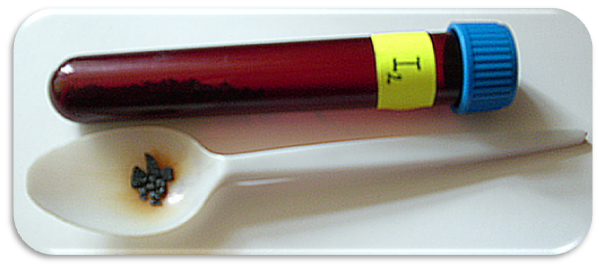 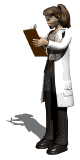 С помощью иодометрии можно определять как окислители (Е°>0,53 В), так и восстанови-тели (Е°<0,53 В). При определении окислителей (МnO4–, CrО42–, Cr2О72–, Fe3+, S2О82–) к анализируемому раствору прибавляют избыток   KI и выделившийся йод титруют тиосульфатом натрия Na2S2О3:

I2      +     2Na2S2О3         Na2S4О6    +   2NaI
                        тиосульфат         персульфидо-     иодид
                             натрия         дисульфат натрия  натрия
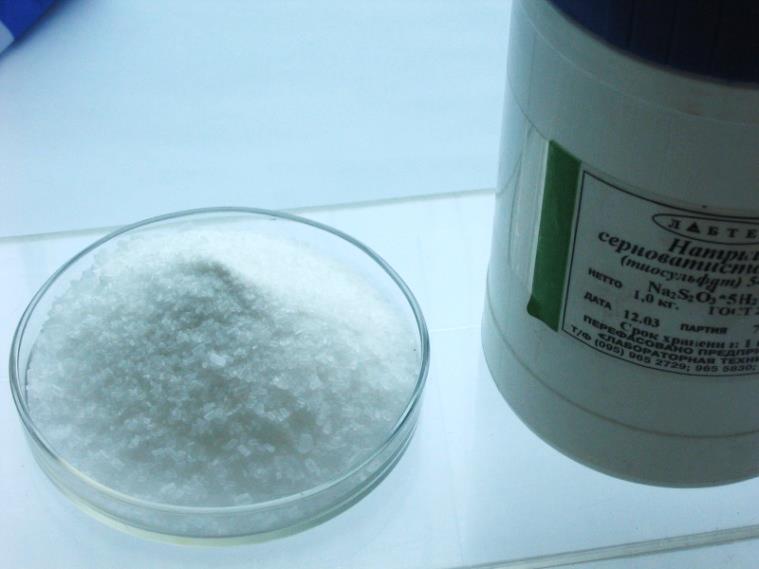 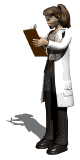 При определении восстановителей (S2–, SО32–, S2О32–, CN–) анализируемый раствор титруют раствором йода. Сульфиды, сульфиты, тиосульфаты и другие сильные восстановители определяют прямым титрованием.
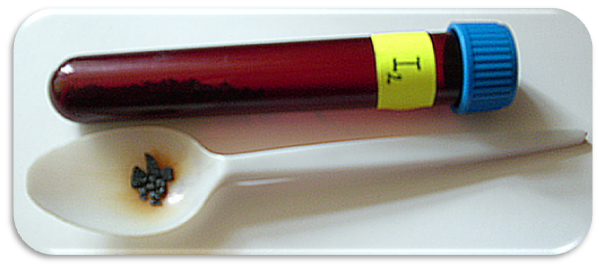 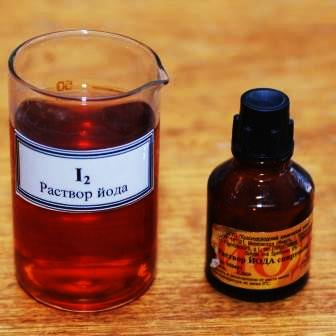 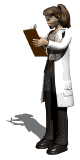 Вещества, которые труднее окисляются иодом (у которых редокс-потенциал близок к Eo(I2/2I)=0,53), обрабатывают избытком раствора иода и через некоторое время, достаточное для окисления определяемого вещества, титруют избыток I2 раствором Na2S2O3 (обратное титрование). 
МnO4–, CrО42–, Cr2О72–, Сl2, Вr2, РbO2, МnO2, Fe3+ и другие окислители определяют косвенным титрованием.
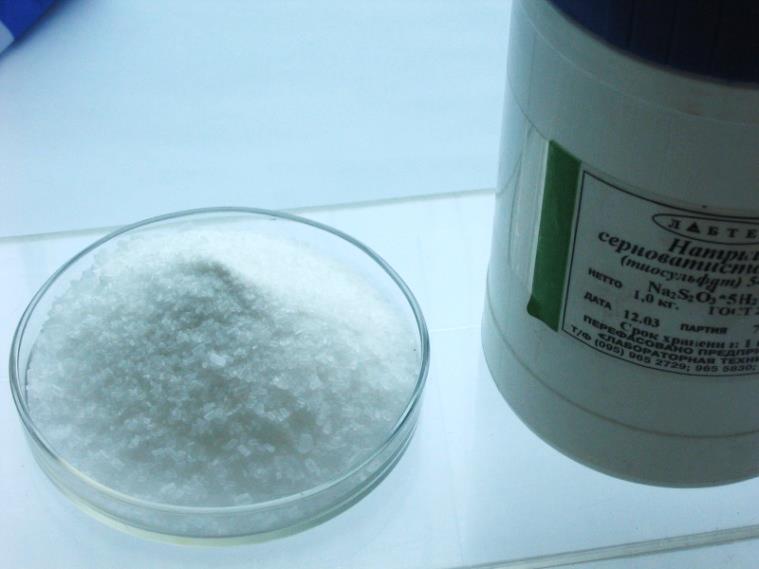 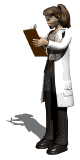 Индикатором в иодометрии служит крахмал, образующий с йодом окрашенное в синий цвет соединение адсорбционного характера. Собственная окраска йода буро-коричневого цвета дает менее точное определение точки эквивалентности.
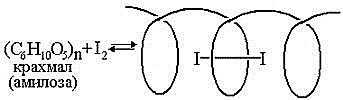 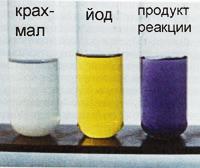 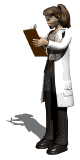 I2  +  2Na2S2О3     Na2S4О6  +  2NaI
2S2О32–  + I2 → S4О62–   + 2I– 

Когда бисульфит-ион полностью прореагиро-вал, йод образует темно-синий комплекс с крахмалом.
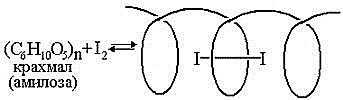 темно-синий комплекс
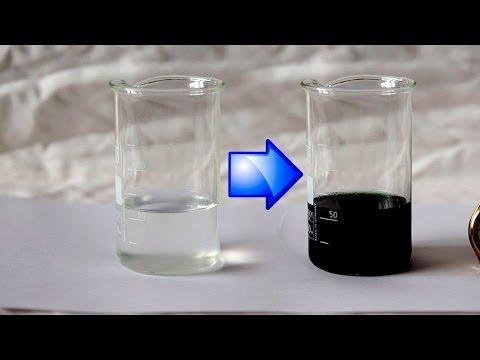 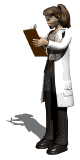 Дезинфекция и окисление воды
Хлори́рование – способ дезинфекции и окисления воды. Применяется наряду с другим способом окисления – озонированием. Хлорирование применяется при подготовке воды для:
очистки окислением при котором загрязняю-щие вещества разрушаются хлором и озоном (хлором или озоном); образовавшиеся продукты распада удаляются фильтрованием или сорбентами;
дезинфекции (обеззараживания воды) – основ-ной способ, как правило сочетается с озонированием или обеззараживанием ультра-фиолетовым излучением.
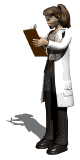 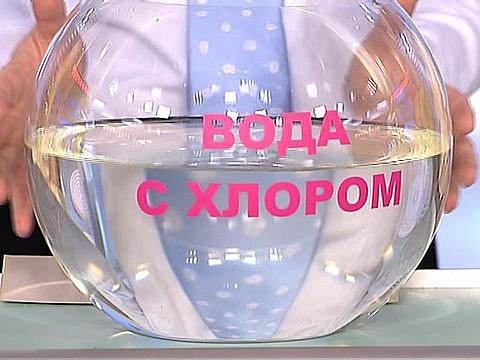 Например, для дезинфекции ванн бассейна, системы перелива и обходных доро-жек бассейна, оборудования и трубопроводов системы водоподготовки, помещений и инвен-таря применяют следующие реагенты:
растворы гипохлорита натрия (NaClO), гипохлорита кальция (Ca(ClO)2);
хлорную известь (Ca(ClO)Cl).
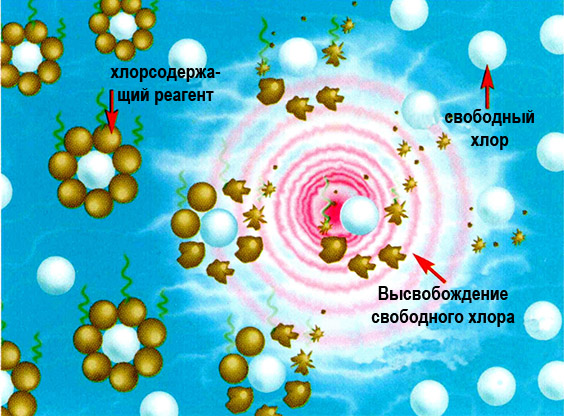 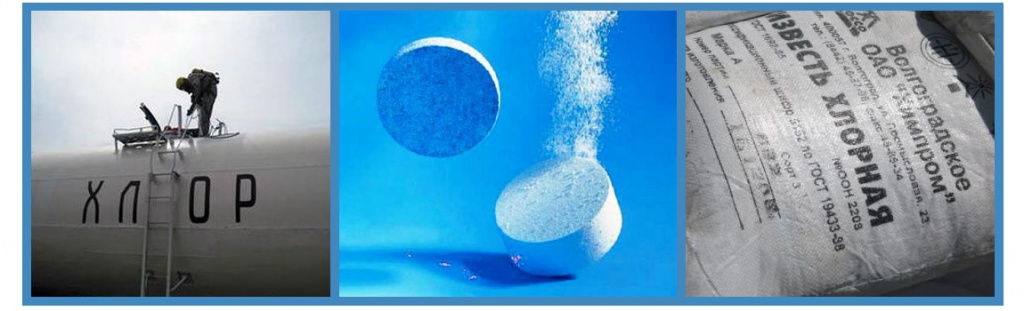 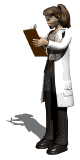 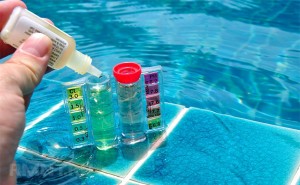 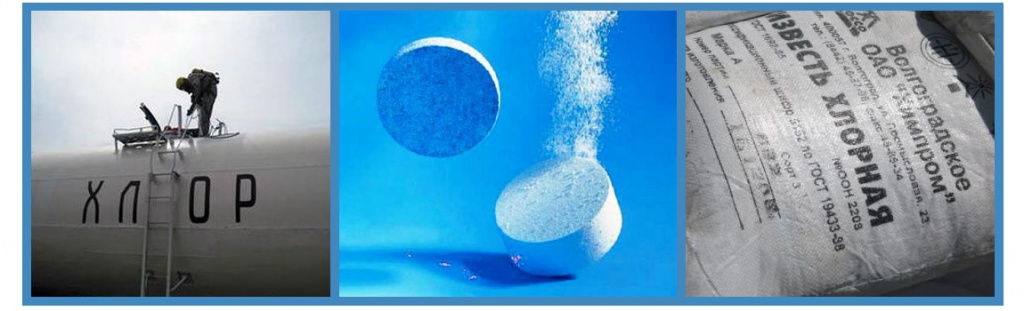 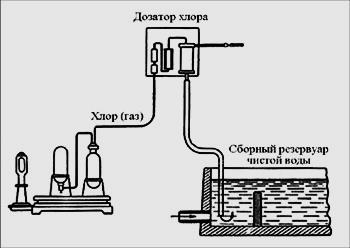 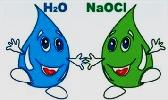 Хлорирование воды
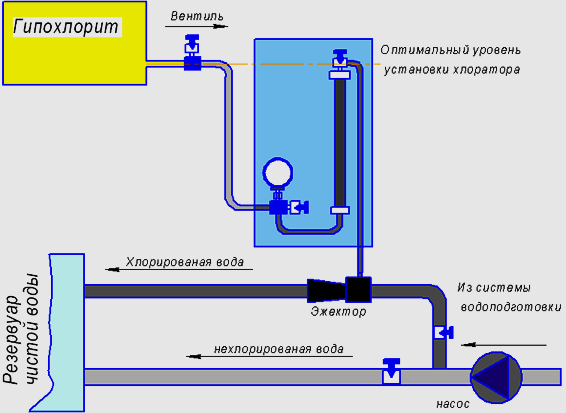 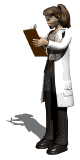 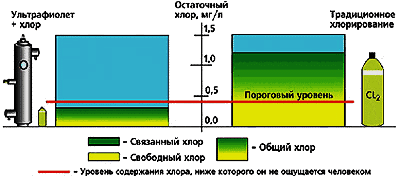 Дезинфекция воды
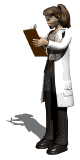 Способы определения хлора в воде
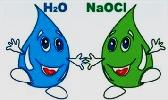 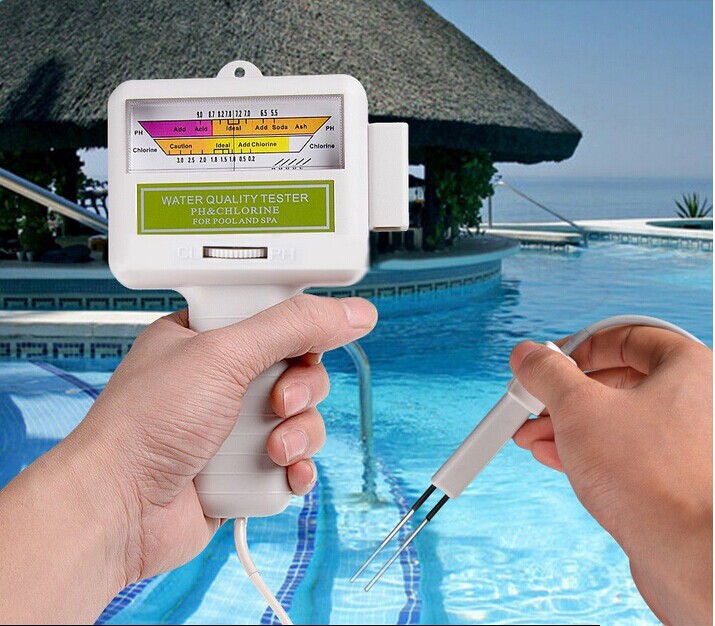 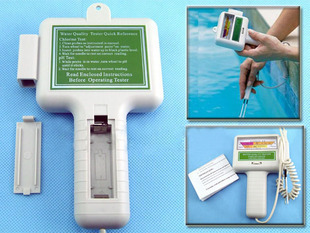 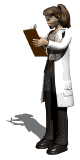 Портативный тестер качества воды рН/хлор Cl2
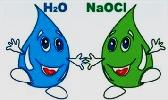 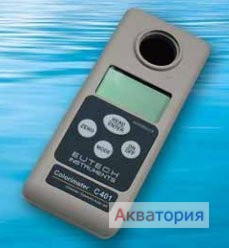 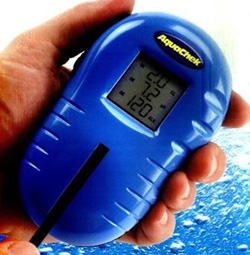 С401 Портативный фотометр измерительный прибор рН, циановой кислоты, свободного хлора, общего хлора
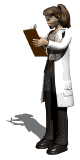 Тестер электронный TruTest (полоски в комплекте)
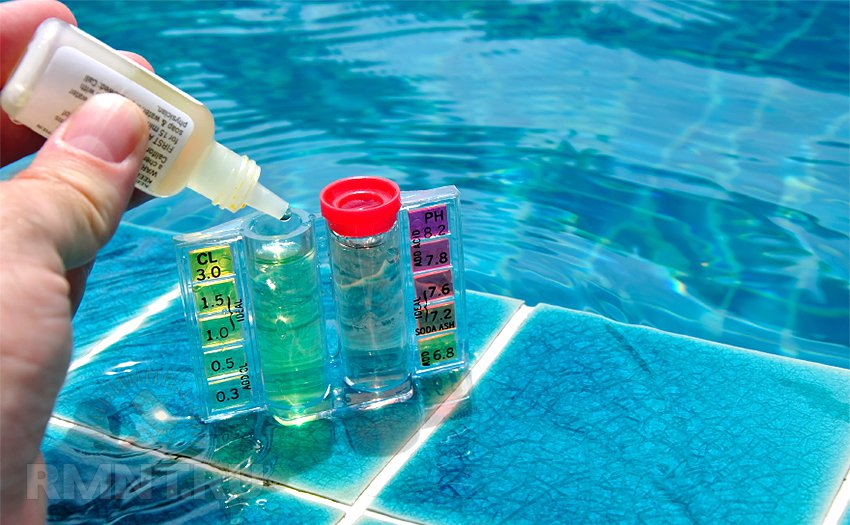 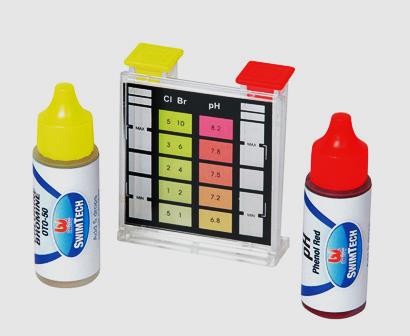 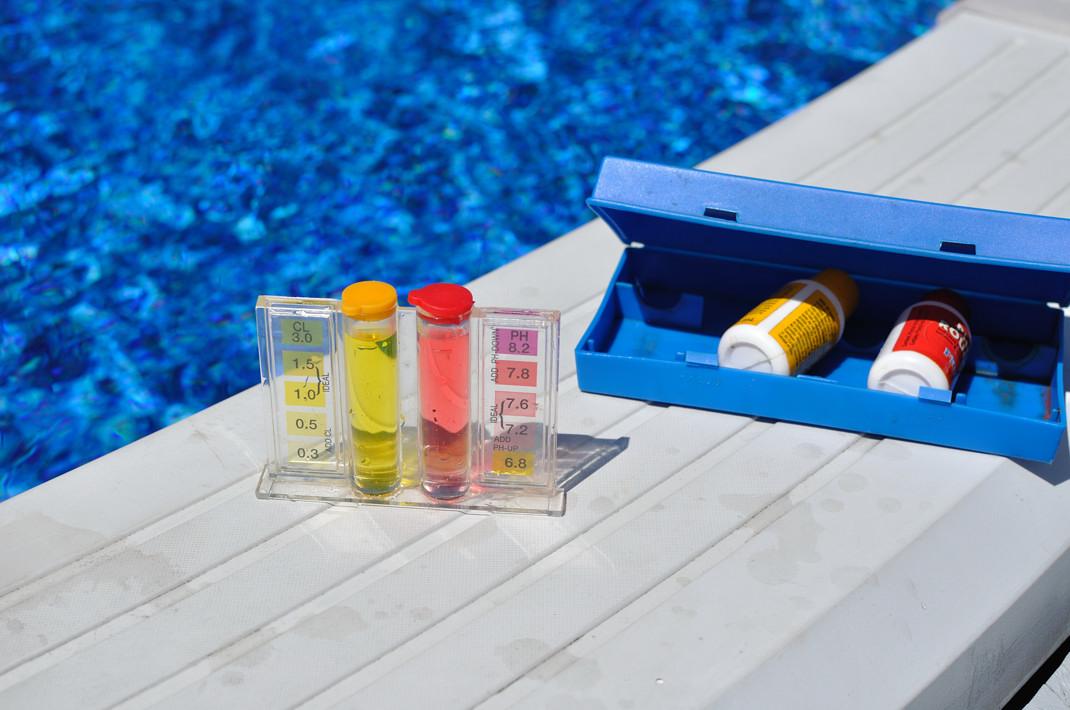 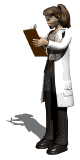 Комплексы для тестирования воды
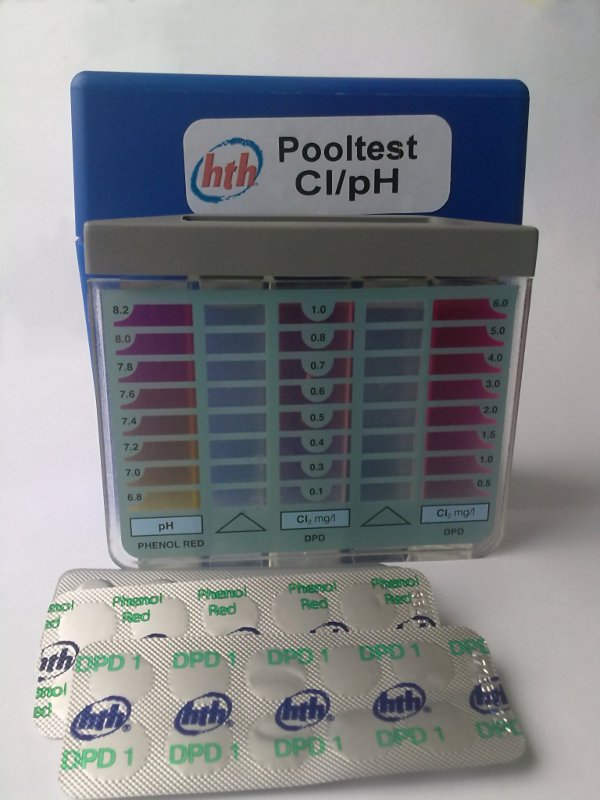 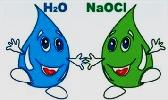 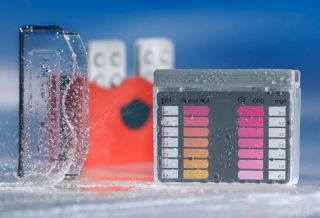 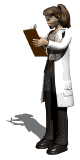 Тестер pH/Cl Pooltester
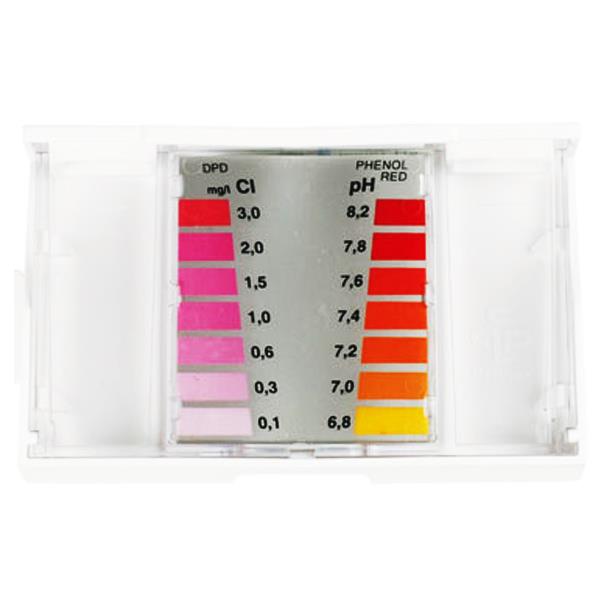 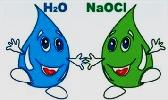 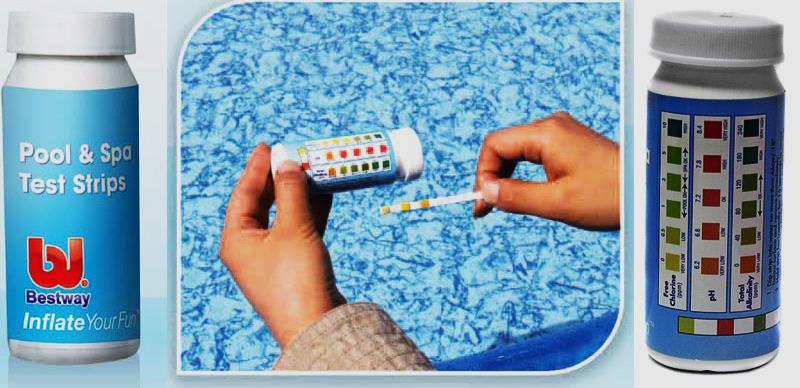 Тестер рН/хлор
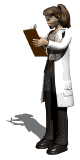 Полоски для тестирования воды 
(хлор, pH, щелочность)
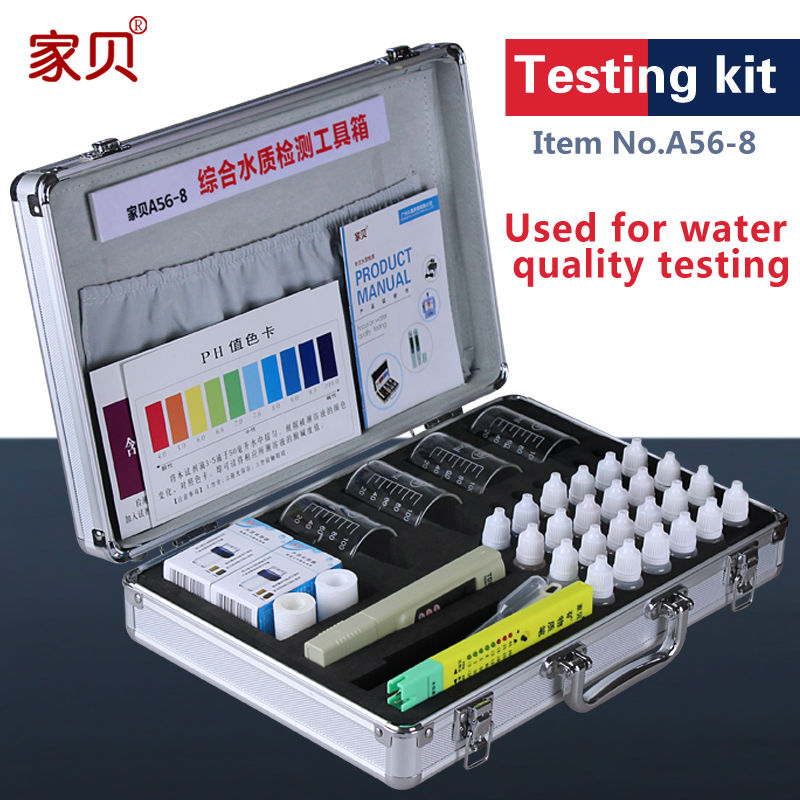 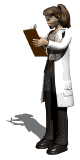 Определение хлора в воде (лабораторная работа)
Источником хлора в нашей работе служит раствор хло́рной и́звести (Ca(ClO)Cl) – техническая смесь гипохлорита, хлорида и гидроксида кальция. Альтернативное название: белильная известь. В просторечии: хлорка.
В растворе хлорной извести всегда образуется соляная HCl и хлорноватистая HClO кислоты, которые взаимодействуют между собой:
HCl + HClO  Cl2 + H2O
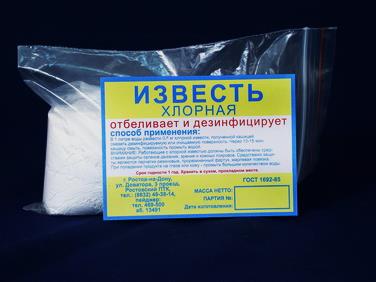 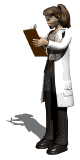 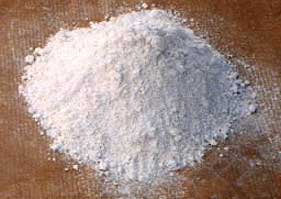 В коническую колбу пипеткой отберите 10 мл 0,1 н раствора иодида калия KI и добавьте    20 мл хлорной воды. При этом протекает реакция:
2KI + Cl2  2KCl + I2
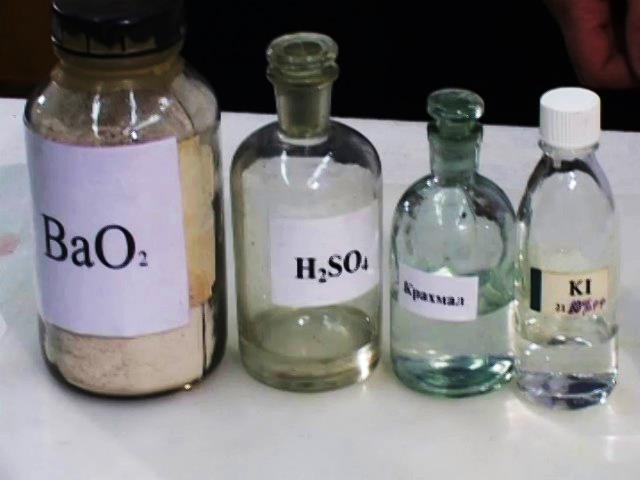 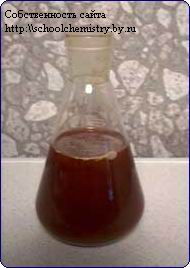 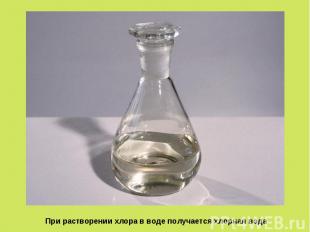 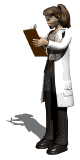 хлорная вода
В эту же колбу добавьте 2 мл раствора крахмала. Хорошо перемешайте. Обратите внимание на появления синей окраски раствора за счет образования комплекса йода с крахмалом:
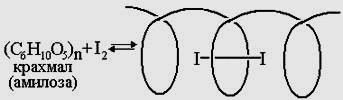 темно-синий комплекс
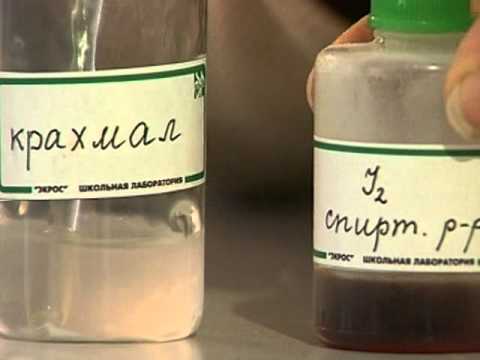 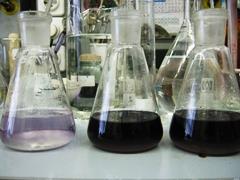 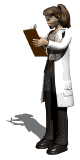 Титруйте 0,1 н раствором тиосульфата натрия Na2S2О3 до обесцвечивания исходного раствора. При этом протекает реакция:
I2  +  2Na2S+6 О3S–2     Na2S2+6О6S2–  +  2NaI
                   тиосульфат              тетратионат  
                       натрия                        натрия
2S2О32–  + I2 → S4О62–   + 2I–
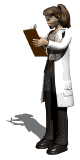 Титрование повторите для получения не менее 3-х результатов, отличающихся не более, чем на 0,1 см3. Затем определите средний объем раствора Na2S2O3, идущий на титрование.  Результаты запишите в таблицу.
 
Объемы раствора Na2S2O3,  расходуемые на титрование аликвотной части (10 см3) исследуемого раствора соли меди
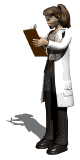 Рассчитайте массу хлора в растворе хло́рной извести (Ca(ClO)Cl) по формуле:
где Vcр(Na2S2O3) – средний объем раствора тиосульфата натрия, пошедший на титрование;
с(Na2S2O3) = 0,1 н – концентрация раствора тиосульфата натрия;
M(fэкв(Сl2/Cl2) = 35,5 – моль-эквивалентная масса хлора, определяемая как отношение молярной массы хлора к числу отданных электронов в реакции окисления-восстановления;
Vколбы = 500 см3 – объем колбы;
Vпипетки = 20 см3 – объем пипетки.
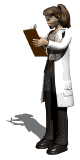 Рассчитайте процентное содержания хлора в растворе хло́рной извести (Ca(ClO)Cl) :
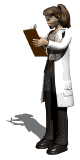 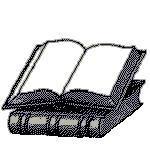 Использованные источники
Алексеев Л.С. Контроль качества воды: учебник. – 3-е изд., перераб. и доп.  – М.: ИНФРА-М, 2014.– 154 с. – (Среднее профессиональное образова-ние)
Аксенов В.И. Химия воды. Аналитическое обеспечение лабораторного практикума [Электронный ресурс]: учебное пособие для СПО/ Аксенов В.И., Ушакова Л.И., Ничкова И.И. – Электрон. текстовые данные. – Саратов, Екатеринбург: Профобразование, Уральский федеральный университет, 2019. – 137 c. – Режим доступа: http://www.iprbookshop.ru/87898.html. – ЭБС «IPRbooks»
Аналитическая химия [Электронный ресурс]: учебное пособие для СПО/ О.Б. Кукина [и др.]. – Электрон. текстовые данные. – Саратов: Профобразование, 2019. – 161 c. – Режим доступа: http://www.iprbookshop.ru/87269.html. – ЭБС «IPRbooks»
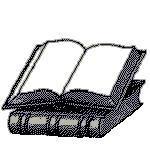 Использованные источники
Химия воды [Электронный ресурс]: методические указания/ – Электрон. текстовые данные. – Санкт-Петербург: Санкт-Петербургский государственный архитектурно-строительный университет, ЭБС АСВ, 2016. – 36 c. – Режим доступа: http://www.iprbookshop.ru/74356.html. – ЭБС «IPRbooks»
Другов Ю.С. Анализ загрязненной воды [Электронный ресурс]: практическое руководство/ Другов Ю.С., Родин А.А. – Электрон. текстовые данные. – Москва: Лаборатория знаний, 2020. – 680 c. – Режим доступа: http://www.iprbookshop.ru/26060.html. – ЭБС «IPRbooks»
Ивчатов А. Л., Малов В. И. Химия воды и микробиология. – М.: ИНФРА-М, 2006. – 218 с.
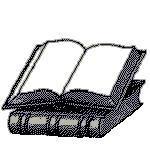 Использованные источники
Ерохин Ю. М., Ковалева И. Б. Химия для профессий и специальностей технического и естественно-научного профилей: учебник для студ. учреждений сред. проф. образования. – М.: Издательский центр «Академия», 2015. – 448 с.
Габриелян О. С., Остроумов И. Г. Химия для профессий и специальностей технического профиля: учебник для студ. учреждений сред. проф. образования. – М., 2017. 
Габриелян О.С., Остроумов И. Г., Остроумова Е. Е. и др. Химия для профессий и специальностей естественно-научного профиля: учебник для студ. учреждений сред. проф. образования. – М., 2017. 
Габриелян О. С., Остроумов И. Г. Химия для профессий и специальностей социально-экономического и гуманитарного профилей: учебник для студ. учреждений сред. проф. образования. – М., 2016.
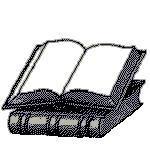 Использованные источники
Новошннский И. И., Новошинская Н. С. Химия: учебник для 10(11) класса общеобразователь-ных учреждений/И. И. Новошинский, Н. С. Новошинская. – М.: ООО «Русское слово – учебник», 2014. (ФГОС. Инновационная школа).
Алексеев Л.С. Контроль качества воды: учебник. – 3-е изд., перераб. и доп.  – М.: ИНФРА-М, 2014.– 154 с. – (Среднее профессиональное образова-ние)
Саенко О.Е. Аналитическая химия: учебник для средних специальных учебных заведений / О.Е. Саенко – Ростов н/Д.: Феникс, 2014.– 288 с. – (Среднее профессиональное образование)
В. Д. Валова (Копылова), Е. И. Паршина. Аналитическая химия и физико-химические методы анализа. Практикум. – М.: Дашков и Ко, 2012.– 200 с. – (Учебное издание для бакалавров)
Т.И. Хаханина, Н.Г. Никитина. Аналитическая химия и практикум: учебник для СПО. – М.: Юрайт, 2015.– 278 с. – (Учебное издание для бакалавров)
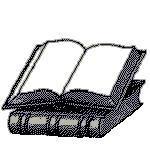 Использованные источники
В.П. Зайцев, А.Б. Дмитриев, Л.С. Ушакова, Л.И. Иванова Теоретические основы аналитической химии. Качественный анализ/ В.П. Зайцев [и др.]. – Пятигорск: Пятигорск. ГФА, 2011. – 56 с.
Википедия https://ru.wikipedia.org/wiki/ 
youtube.com
video.yandex.ru› yandex.ru/images›
yandex.ru/images›
http://diplomba.ru/work/130842
http://vmede.org/sait/?page=10&id=Ximiya_analiti4eskaya_pract_xaritonov_2009&menu=Ximiya_analiti4eskaya_pract_xaritonov_2009
 http://komane.ru/nuda/laboratornaya-rabota-4-obshaya-harakteristika-kationov-iii-ana/main.html
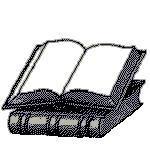 Использованные источники
http://ido.tsu.ru/schools/chem/data/res/metod_chem_analiz/virtlab/text/2g2_2_1.htm
http://studend.ru/gotovye-raboty/gravimetricheskij-vesovoj-metod-analiza.html
http://www.linseis.com/ru/pribory/sinkhronnyi-termicheskii-analiz/sta-pt1600/
http://4108.ru/u/gravimetriya_himiya
http://referatwork.ru/analiticheskaya_himiya/section-10.html
https://ru.wikipedia.org/wiki/Титриметрический_анализ
https://ru.wikipedia.org/wiki/Количественный_анализ_(химия)
http://molsp.phys.spbu.ru/werbung/MolecularSpectroscopy.pdf
https://ru.wikipedia.org/wiki/Квалификация_химических_реактивов
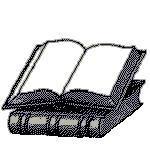 Использованные источники
https://ru.wikipedia.org/wiki/Кривая_титрования
http://ido.tsu.ru/schools/chem/data/res/metod_chem_analiz/virtlab/text/2g2_3_1.htm
http://www.ngpedia.ru/id146880p1.html
http://chemistry-chemists.com/forum/viewtopic.php?p=62021
http://www.himikatus.ru/art/tecnik_lab/0397.php
http://www.studfiles.ru/preview/1863863/page:3/
http://www.studmed.ru/docs/document27888?view=1
https://ru.wikipedia.org/wiki/Соль_Мора
https://ru.wikipedia.org/wiki/Хлорирование
http://v.900igr.net:10/fotografii/khimija/Jod-v-organizme-cheloveka/012-Fizicheskie-i-khimicheskie-svojstva.html
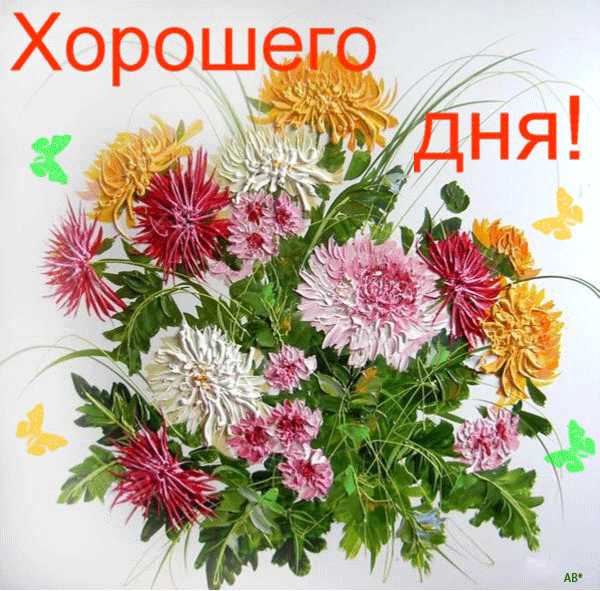